New Developments for OPUS
Dr. Mark Schenewerk
Mark.Schenewerk@noaa.gov
913-481-9998
2
2010-Apr-15
Gerry Mader sends his apologizes for being unable to attend this workshop. I know he was looking forward to being here and is disappointed he could not attend.

He and Mike Cline asked me to step up and try to fill Gerry’s shoes. I’m honored to participate.
3
2010-Apr-15
Who is this guy?
I am Mark Schenewerk with National Geodetic Survey (NGS).

B.S. from the University of Missouri at Rolla.Ph.D. from the University of Illinois at Champaign-Urbana.

The NGS calls me a geodesist, but I’m actually an astronomer who happens to do things that look like geodesy.

I am the “father” of the PAGES processing software.

I’ve been (very) indirectly involved in OPUS since its inception and directly involved in some of the new development for the last two years.
4
2010-Apr-15
Workshop Outline
What is OPUS? (≈1 hr)An overview of OPUS in which I’ll “pull back the curtain” a bit and let you see what’s going on behind the web pages.
BREAK

New Developments for OPUS (≈1 hr) A summary of pending enhancements and new capabilities.

BREAK

OPUS-Projects (≈1 hr) On-line access to project organization and processing tools.
5
2010-Apr-15
Workshop Outline
I’m an informal speaker, so feel free to ask questions.

I will show examples of the web pages for completeness, but I am assuming a basic familiarity with the existing OPUS web sites. If you find any discussion about a web page too terse, ask for clarification.
6
2010-Apr-15
What is OPUS?
To better understand where OPUS is going, let’s begin by reviewing the who, what, when, where and why of OPUS as it is today.
7
2010-Apr-15
What is OPUS?
OPUS, the On-line Positioning User Service, is a growing set of applications offering web-based access to the tools and resources provided by the NGS.

Currently, OPUS is composed of:

OPUS-S . . . . . . . static processing
OPUS-RS. . . . . . rapid-static processing

OPUS-DB. . . . . . data base and publishing

Reviewing each of these individually…
8
2010-Apr-15
OPUS-S . . . . . . . static processing
A Little OPUS-S History.

The OPUS-S Interface.

How Good Can I Do With OPUS-S?

A Quick Example.

How Does OPUS-S Work?

OPUS-S Uploads By Month.
9
2010-Apr-15
A Little OPUS-S History.
In the late 1990’s, a growing number of organizations were making their Continuously Operating Reference Station (CORS) data publically available with a short latency.

Supporting products such as precise ephemerides were improving and also becoming available with a short latency.

Many organizations recognized that the time seemed ripe for some sort of on-line, processing service.
10
2010-Apr-15
A Little OPUS-S History.
In the NGS, Gerry Mader started promoting the idea of a processing service.

Specifically he envisioned a web-based service that was as simple as possible without significantly sacrificing accuracy thereby creating a tool useful to the largest possible group of potential users.

The NGS recognized that such a service could also be an effective tool to disseminate the National Spatial Reference System (NSRS).
11
2010-Apr-15
A Little OPUS-S History.
Mader and Weston (NGS) cloistered themselves and, with the help others too numerous to be mentioned here, created OPUS, now called OPUS-S, essentially as it exists today.

After an extended trial period, OPUS was formally made available to the public in 2002.
12
2010-Apr-15
The OPUS-S Interface.
Beautiful in its simplicity, the user need only provide:
Their email address.
The antenna type.
The offset to the antenna reference point (ARP).
2- to 48-hours of GPS L1 + L2 data.

In turn, the user receives:
Coordinates accurate to a few centimeters.
13
2010-Apr-15
The OPUS-S Interface.
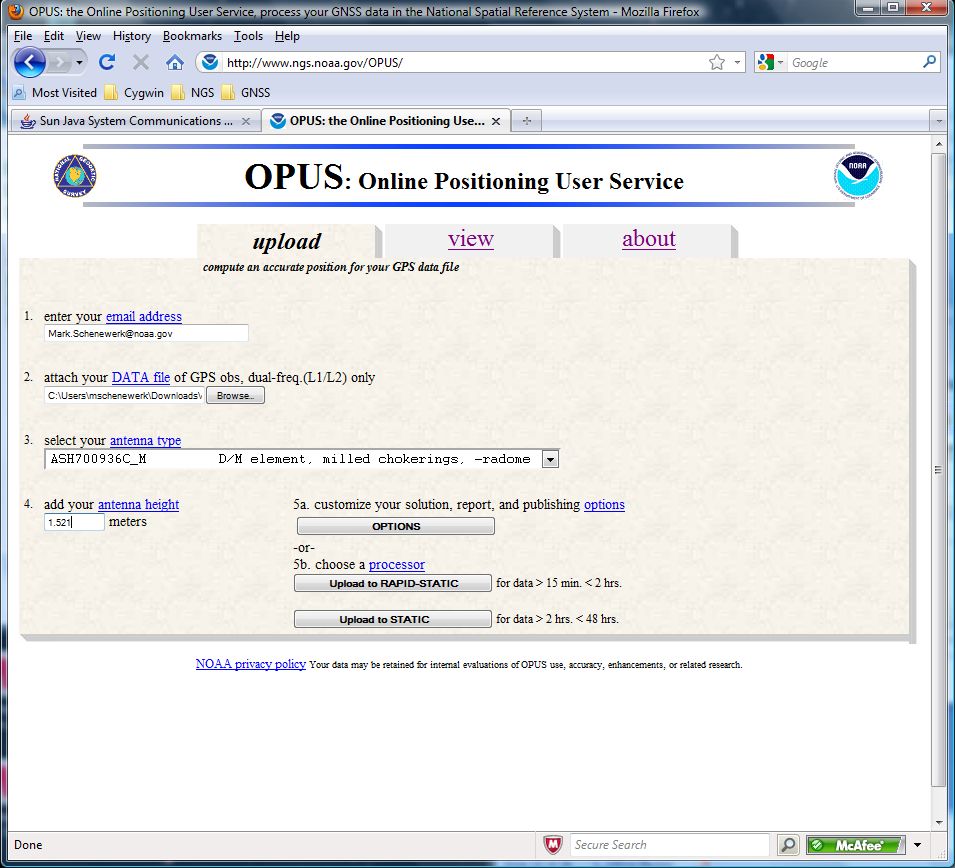 http://www.ngs.noaa.gov/OPUS/
This is the OPUS home page used to submit data to
the OPUS processing queues. To use OPUS-S, complete the four fields, then click the “Upload to STATIC” button. In a few minutes, an email arrives with the results.
14
2010-Apr-15
How Good Can I Do With OPUS-S?
OPUS-S reliably addresses the more historically conventional requirements for GPS data processing. It typically yields accuracies of:

1 – 2 cm horizontally
2 – 4 cm vertically.

However, there is no guarantee that this stated accuracy will result from any given data set. Confirming the quality of the OPUS solution remains the user’s responsibility. That’s the “price” for automated processing.
15
2010-Apr-15
How Good Can I Do With OPUS-S?
As a quality test, 2-hour data sets from more than 200 CORS were submitted to OPUS-S and the results compared to the accepted coordinates.

Mean:	<0.1 cm
N-S RMS:	0.8 cm
E-W RMS:	1.4 cm
Weston, N. “OPUS: Online Positioning User Service”,  CGSIC USSLS MEETING, 2008-07-08, NEW ORLEANS, LA.
16
2010-Apr-15
How Good Can I Do With OPUS-S?
Same data sets.
Same analysis but for the vertical.

The vertical is always a little more interesting. 


Mean:	<0.1 cm
U-D RMS:	1.9 cm
Weston, “OPUS: Online Positioning User Service”, CGSIC USSLS MEETING,2008-07-08, NEW ORLEANS, LA
17
2010-Apr-15
How Good Can I Do With OPUS-S?
More generally, Eckl et al. (NGS) preformed a similar but more extensive test using the same software but outside OPUS.
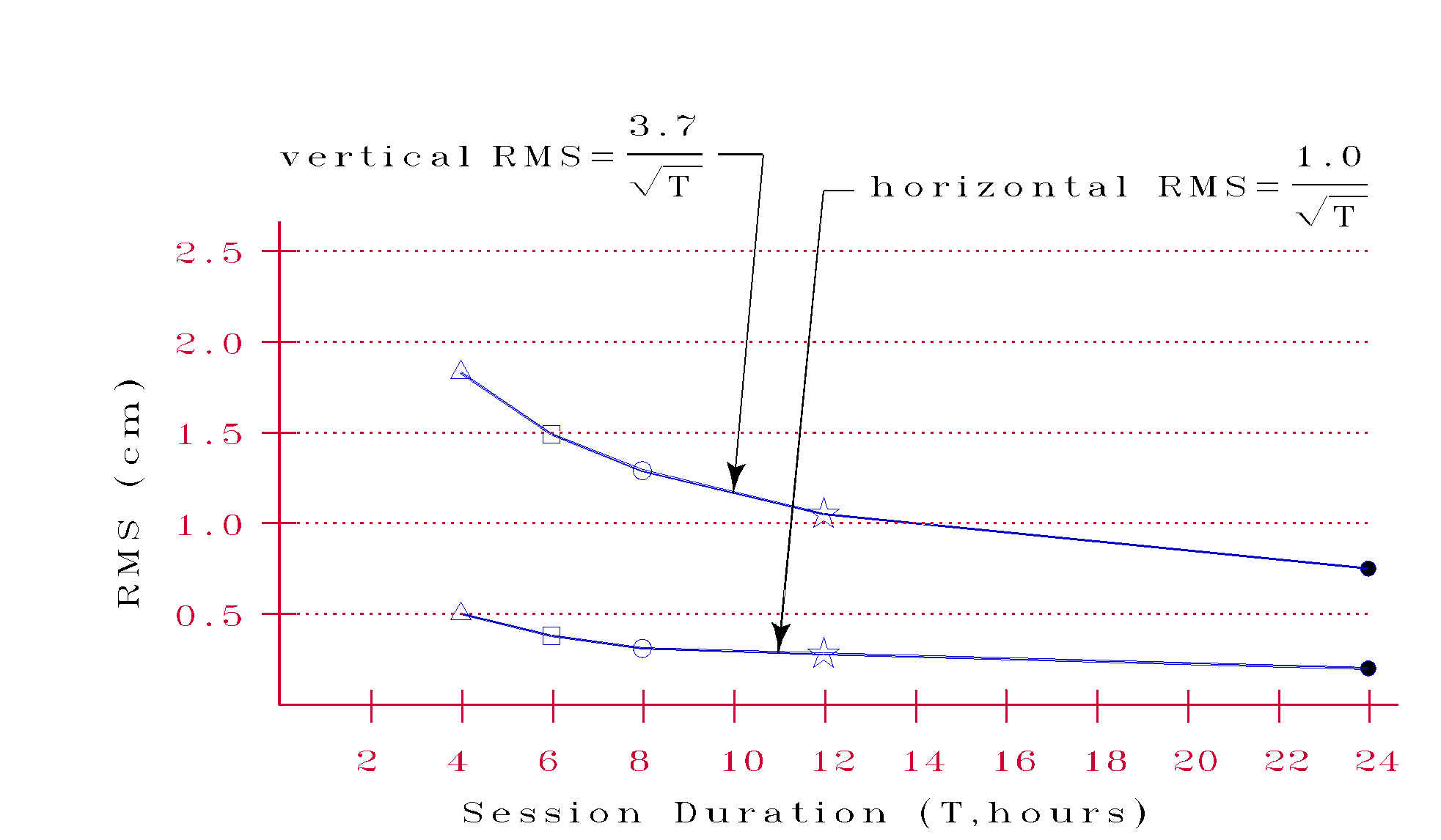 Eckl et al., 2001, “Accuracy of GPS-derived relative positions as a function of interstation distance and observing-session duration”, J. of Geod. 75, 633-640).
Their results provide a good “rule of thumb” for accuracy versus session duration when using OPUS-S and in many other applications.
18
2010-Apr-15
A Quick Example.
As an example,
2-hours of 2009-059 data from CORV, a PBO CORS in Oregon were submitted to OPUS-S.
19
2010-Apr-15
A Quick Example.
Here is part of the report for this submission.

FYI, these results differ 2.1 cm horizontally and 1.6 cm vertically from the accepted position projected to the epoch of the data.
USER: mark.schenewerk@noaa.gov                DATE: March 31, 2010RINEX FILE: corv059f.09o                            TIME: 19:43:42 UTC  SOFTWARE: page5  0909.08 master40.pl 081023      START: 2009/02/28  05:00:00 EPHEMERIS: igs15206.eph [precise]                  STOP: 2009/02/28  06:59:00  NAV FILE: brdc0590.09n                        OBS USED:  5984 /  6181   :  97%  ANT NAME: ASH700936C_M    NONE             # FIXED AMB:    31 /    31   : 100%ARP HEIGHT: 1.521                            OVERALL RMS: 0.009(m) REF FRAME: NAD_83(CORS96)(EPOCH:2002.0000)            ITRF00 (EPOCH:2009.1596)               X:     -2498422.603(m)   0.011(m)          -2498423.344(m)   0.011(m)         Y:     -3802821.159(m)   0.007(m)          -3802819.941(m)   0.007(m)         Z:      4454736.661(m)   0.021(m)           4454736.734(m)   0.021(m)       LAT:   44 35  7.91060      0.016(m)        44 35  7.92618      0.016(m)     E LON:  236 41 43.48046      0.013(m)       236 41 43.42207      0.013(m)     W LON:  123 18 16.51954      0.013(m)       123 18 16.57793      0.013(m)    EL HGT:          106.011(m)   0.014(m)               105.627(m)   0.014(m) ORTHO HGT:          128.542(m)   0.020(m) [NAVD88 (Computed using GEOID09)]                        UTM COORDINATES    STATE PLANE COORDINATES                         UTM (Zone 10)         SPC (3601 OR N)Northing (Y) [meters]     4936954.909           105971.559Easting (X)  [meters]      475821.304          2277335.367Convergence  [degrees]    -0.21381419          -1.98897513Point Scale                0.99960719           0.99994603Combined Factor            0.99959057           0.99992941US NATIONAL GRID DESIGNATOR: 10TDQ7582136954(NAD 83)                              BASE STATIONS USEDPID       DESIGNATION                        LATITUDE    LONGITUDE DISTANCE(m)DH4503 P376 EOLARESVR_OR2004 CORS ARP      N445628.313 W1230608.100   42648.2DE6258 MCSO MARION CNTY COOP CORS ARP      N445825.701 W1225720.639   51226.8DG5352 STAY STAYTON COOP CORS ARP          N444950.530 W1224915.036   47030.9
20
2010-Apr-15
A Quick Example.
Again, I’m assuming familiarity with the report, but …

… at the risk of stating the obvious, there are a few items I want to draw attention to.
USER: mark.schenewerk@noaa.gov                DATE: March 31, 2010RINEX FILE: corv059f.09o                            TIME: 19:43:42 UTC  SOFTWARE: page5  0909.08 master40.pl 081023      START: 2009/02/28  05:00:00 EPHEMERIS: igs15206.eph [precise]                  STOP: 2009/02/28  06:59:00  NAV FILE: brdc0590.09n                        OBS USED:  5984 /  6181   :  97%  ANT NAME: ASH700936C_M    NONE             # FIXED AMB:    31 /    31   : 100%ARP HEIGHT: 1.521                            OVERALL RMS: 0.009(m) REF FRAME: NAD_83(CORS96)(EPOCH:2002.0000)            ITRF00 (EPOCH:2009.1596)               X:     -2498422.603(m)   0.011(m)          -2498423.344(m)   0.011(m)         Y:     -3802821.159(m)   0.007(m)          -3802819.941(m)   0.007(m)         Z:      4454736.661(m)   0.021(m)           4454736.734(m)   0.021(m)       LAT:   44 35  7.91060      0.016(m)        44 35  7.92618      0.016(m)     E LON:  236 41 43.48046      0.013(m)       236 41 43.42207      0.013(m)     W LON:  123 18 16.51954      0.013(m)       123 18 16.57793      0.013(m)    EL HGT:          106.011(m)   0.014(m)               105.627(m)   0.014(m) ORTHO HGT:          128.542(m)   0.020(m) [NAVD88 (Computed using GEOID09)]                        UTM COORDINATES    STATE PLANE COORDINATES                         UTM (Zone 10)         SPC (3601 OR N)Northing (Y) [meters]     4936954.909           105971.559Easting (X)  [meters]      475821.304          2277335.367Convergence  [degrees]    -0.21381419          -1.98897513Point Scale                0.99960719           0.99994603Combined Factor            0.99959057           0.99992941US NATIONAL GRID DESIGNATOR: 10TDQ7582136954(NAD 83)                              BASE STATIONS USEDPID       DESIGNATION                        LATITUDE    LONGITUDE DISTANCE(m)DH4503 P376 EOLARESVR_OR2004 CORS ARP      N445628.313 W1230608.100   42648.2DE6258 MCSO MARION CNTY COOP CORS ARP      N445825.701 W1225720.639   51226.8DG5352 STAY STAYTON COOP CORS ARP          N444950.530 W1224915.036   47030.9
21
2010-Apr-15
A Quick Example.
I apologize for stating the obvious, but …

When reviewing your OPUS solution, double check that the information you provided is correct.
USER: mark.schenewerk@noaa.gov                DATE: March 31, 2010RINEX FILE: corv059f.09o                            TIME: 19:43:42 UTC  SOFTWARE: page5  0909.08 master40.pl 081023      START: 2009/02/28  05:00:00 EPHEMERIS: igs15206.eph [precise]                  STOP: 2009/02/28  06:59:00  NAV FILE: brdc0590.09n                        OBS USED:  5984 /  6181   :  97%  ANT NAME: ASH700936C_M    NONE             # FIXED AMB:    31 /    31   : 100%ARP HEIGHT: 1.521                            OVERALL RMS: 0.009(m) REF FRAME: NAD_83(CORS96)(EPOCH:2002.0000)            ITRF00 (EPOCH:2009.1596)               X:     -2498422.603(m)   0.011(m)          -2498423.344(m)   0.011(m)         Y:     -3802821.159(m)   0.007(m)          -3802819.941(m)   0.007(m)         Z:      4454736.661(m)   0.021(m)           4454736.734(m)   0.021(m)       LAT:   44 35  7.91060      0.016(m)        44 35  7.92618      0.016(m)     E LON:  236 41 43.48046      0.013(m)       236 41 43.42207      0.013(m)     W LON:  123 18 16.51954      0.013(m)       123 18 16.57793      0.013(m)    EL HGT:          106.011(m)   0.014(m)               105.627(m)   0.014(m) ORTHO HGT:          128.542(m)   0.020(m) [NAVD88 (Computed using GEOID09)]                        UTM COORDINATES    STATE PLANE COORDINATES                         UTM (Zone 10)         SPC (3601 OR N)Northing (Y) [meters]     4936954.909           105971.559Easting (X)  [meters]      475821.304          2277335.367Convergence  [degrees]    -0.21381419          -1.98897513Point Scale                0.99960719           0.99994603Combined Factor            0.99959057           0.99992941US NATIONAL GRID DESIGNATOR: 10TDQ7582136954(NAD 83)                              BASE STATIONS USEDPID       DESIGNATION                        LATITUDE    LONGITUDE DISTANCE(m)DH4503 P376 EOLARESVR_OR2004 CORS ARP      N445628.313 W1230608.100   42648.2DE6258 MCSO MARION CNTY COOP CORS ARP      N445825.701 W1225720.639   51226.8DG5352 STAY STAYTON COOP CORS ARP          N444950.530 W1224915.036   47030.9
RINEX FILE: corv059f.09o
START: 2009/02/28  05:00:00   STOP: 2009/02/28  06:59:00
ANT NAME: ASH700936C_M    NONE 
ARP HEIGHT: 1.521
22
2010-Apr-15
A Quick Example.
I apologize for stating the obvious, but …

Check the quality control measures provided:
OBS USED 	> 90%
# FIXED AMB	> 50%
OVERALL RMS	< 3 cm
peak-to-peak	< 5 cm

In this example, we have a     .
USER: mark.schenewerk@noaa.gov                DATE: March 31, 2010RINEX FILE: corv059f.09o                            TIME: 19:43:42 UTC  SOFTWARE: page5  0909.08 master40.pl 081023      START: 2009/02/28  05:00:00 EPHEMERIS: igs15206.eph [precise]                  STOP: 2009/02/28  06:59:00  NAV FILE: brdc0590.09n                        OBS USED:  5984 /  6181   :  97%  ANT NAME: ASH700936C_M    NONE             # FIXED AMB:    31 /    31   : 100%ARP HEIGHT: 1.521                            OVERALL RMS: 0.009(m) REF FRAME: NAD_83(CORS96)(EPOCH:2002.0000)            ITRF00 (EPOCH:2009.1596)               X:     -2498422.603(m)   0.011(m)          -2498423.344(m)   0.011(m)         Y:     -3802821.159(m)   0.007(m)          -3802819.941(m)   0.007(m)         Z:      4454736.661(m)   0.021(m)           4454736.734(m)   0.021(m)       LAT:   44 35  7.91060      0.016(m)        44 35  7.92618      0.016(m)     E LON:  236 41 43.48046      0.013(m)       236 41 43.42207      0.013(m)     W LON:  123 18 16.51954      0.013(m)       123 18 16.57793      0.013(m)    EL HGT:          106.011(m)   0.014(m)               105.627(m)   0.014(m) ORTHO HGT:          128.542(m)   0.020(m) [NAVD88 (Computed using GEOID09)]                        UTM COORDINATES    STATE PLANE COORDINATES                         UTM (Zone 10)         SPC (3601 OR N)Northing (Y) [meters]     4936954.909           105971.559Easting (X)  [meters]      475821.304          2277335.367Convergence  [degrees]    -0.21381419          -1.98897513Point Scale                0.99960719           0.99994603Combined Factor            0.99959057           0.99992941US NATIONAL GRID DESIGNATOR: 10TDQ7582136954(NAD 83)                              BASE STATIONS USEDPID       DESIGNATION                        LATITUDE    LONGITUDE DISTANCE(m)DH4503 P376 EOLARESVR_OR2004 CORS ARP      N445628.313 W1230608.100   42648.2DE6258 MCSO MARION CNTY COOP CORS ARP      N445825.701 W1225720.639   51226.8DG5352 STAY STAYTON COOP CORS ARP          N444950.530 W1224915.036   47030.9
OBS USED:  5984 /  6181   :  97% # FIXED AMB:    31 /    31   : 100% OVERALL RMS: 0.009(m)
0.011(m)
0.007(m)
0.021(m)
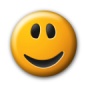 23
2010-Apr-15
A Quick Example.
I apologize for stating the obvious, but …

If you’re uncomfortable with your results (we’re not, but speaking hypothetically), check your data first.
Your hardware manufacturer may provide software.
Use third-party software such as TEQC.Estes and Meertens, “TEQC: The Multi-Purpose Toolkit for GPS/GLONASS Data”, 1999, GPS Solutions, 3, 1, 42-49.
Resubmit  requesting the extended report.

If you’re still uncomfortable, consider checking the CORS used in the OPUS processing. The performance of the CORS is reflected in your results.
24
2010-Apr-15
A Quick Example.
I apologize for stating the obvious, but …

The CORS selected as reference sites are listed towards the bottom of the standard report.

OPUS examined the available sites and selected P376, MCSO and STAY.
USER: mark.schenewerk@noaa.gov                DATE: March 31, 2010RINEX FILE: corv059f.09o                            TIME: 19:43:42 UTC  SOFTWARE: page5  0909.08 master40.pl 081023      START: 2009/02/28  05:00:00 EPHEMERIS: igs15206.eph [precise]                  STOP: 2009/02/28  06:59:00  NAV FILE: brdc0590.09n                        OBS USED:  5984 /  6181   :  97%  ANT NAME: ASH700936C_M    NONE             # FIXED AMB:    31 /    31   : 100%ARP HEIGHT: 1.521                            OVERALL RMS: 0.009(m) REF FRAME: NAD_83(CORS96)(EPOCH:2002.0000)            ITRF00 (EPOCH:2009.1596)               X:     -2498422.603(m)   0.011(m)          -2498423.344(m)   0.011(m)         Y:     -3802821.159(m)   0.007(m)          -3802819.941(m)   0.007(m)         Z:      4454736.661(m)   0.021(m)           4454736.734(m)   0.021(m)       LAT:   44 35  7.91060      0.016(m)        44 35  7.92618      0.016(m)     E LON:  236 41 43.48046      0.013(m)       236 41 43.42207      0.013(m)     W LON:  123 18 16.51954      0.013(m)       123 18 16.57793      0.013(m)    EL HGT:          106.011(m)   0.014(m)               105.627(m)   0.014(m) ORTHO HGT:          128.542(m)   0.020(m) [NAVD88 (Computed using GEOID09)]                        UTM COORDINATES    STATE PLANE COORDINATES                         UTM (Zone 10)         SPC (3601 OR N)Northing (Y) [meters]     4936954.909           105971.559Easting (X)  [meters]      475821.304          2277335.367Convergence  [degrees]    -0.21381419          -1.98897513Point Scale                0.99960719           0.99994603Combined Factor            0.99959057           0.99992941US NATIONAL GRID DESIGNATOR: 10TDQ7582136954(NAD 83)                              BASE STATIONS USEDPID       DESIGNATION                        LATITUDE    LONGITUDE DISTANCE(m)DH4503 P376 EOLARESVR_OR2004 CORS ARP      N445628.313 W1230608.100   42648.2DE6258 MCSO MARION CNTY COOP CORS ARP      N445825.701 W1225720.639   51226.8DG5352 STAY STAYTON COOP CORS ARP          N444950.530 W1224915.036   47030.9
BASE STATIONS USEDPID       DESIGNATION                        LATITUDE    LONGITUDE DISTANCE(m)DH4503 P376 EOLARESVR_OR2004 CORS ARP      N445628.313 W1230608.100   42648.2DE6258 MCSO MARION CNTY COOP CORS ARP      N445825.701 W1225720.639   51226.8DG5352 STAY STAYTON COOP CORS ARP          N444950.530 W1224915.036   47030.9
25
2010-Apr-15
A Quick Example.
I apologize for stating the obvious, but …

Shown are the positions of P376, MCSO and STAY relative to our “test” site, CORV.

A similar, interactive map (without the baselines) can be found under the CORS link at the NGS web site. http://www.ngs.noaa.gov/CORS/
26
2010-Apr-15
A Quick Example.
I apologize for stating the obvious, but …

The NGS monitors the CORS data daily and provides summaries of those results.

Site logs and coordinate time series for the CORS can be accessed throughthe Logfiles option underthe CORS Site Metadata.
http://www.ngs.noaa.gov/CORS/logfiles/
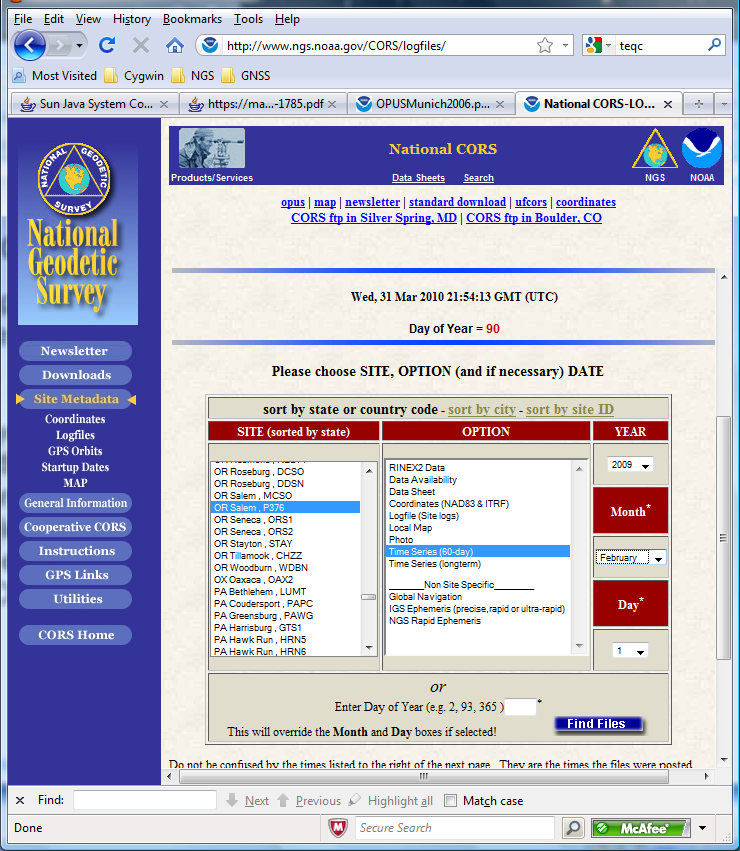 27
2010-Apr-15
A Quick Example.
I apologize for stating the obvious, but …

Looking at the 60-day time-series around 2009-056 for P376, we discover that the P376 data for the this day happens to be the last before an extended gap.
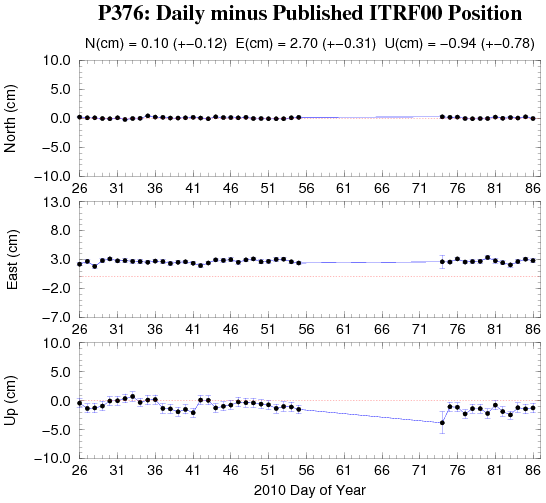 28
2010-Apr-15
A Quick Example.
I apologize for stating the obvious, but …

Although this site and the results appears fine otherwise, we may want to consider digging a little deeper.

Possible next steps in evaluating this CORS are:
Resubmit  requesting the extended report. 
Review the P376 site log.
Resubmit excluding P376.
29
2010-Apr-15
How Does OPUS-S Work?
The primary steps of OPUS-S processing are:

Prepare and quality control the submitted data.
Estimate a crude point-position using TEQC.
Compute distances to every available CORS.
Select the three “best” CORS based upon:
Being closest to the user’s site.
Having common satellite visibility with the user data.
Having more than 80% of the possible data available.
Having low multipath measures.
Complete the single-baseline processing using PAGES.
Check the solution quality and replace a CORS if needed.
Generate and email the report to the user.
30
2010-Apr-15
How Does OPUS-S Work?
OPUS-S uses PAGES for data processing.

PAGES is a state-of-the-art processing engine developed by the NGS.

Besides OPUS-S, PAGES is used for orbit production, reference frame definition, network monitoring and many other GPS data processing tasks.

http://www.ngs.noaa.gov/GRD/GPS/DOC/toc.html
http://igscb.jpl.nasa.gov/igscb/center/analysis/noaa.acn
31
2010-Apr-15
How Does OPUS-S Work?
OPUS-S modeling highlights:

Satellite coordinates from the International GNSS Service (IGS) precise ephemerides. http://igscb.jpl.nasa.gov/components/usage.html.
CORS coordinates and hardware histories from the NGS site information data base.
Receiver antenna phase center offsets and variations from the NGS relative antenna model data base. http://www.ngs.noaa.gov/ANTCAL/.
International Earth Rotation Service (IERS) 2003 solid Earth tide model.
http://www.iers.org/nn_11216/IERS/EN/Publications/TechnicalNotes/tn32.html.
Surface met from a climatological model.Boehm et al., “Short Note: A global model of pressure and temperature for geodetic applications”, J. Geod., 2007.
32
2010-Apr-15
How Does OPUS-S Work?
OPUS-S processing highlights:

Everything is “done” in the International Terrestrial Reference Frame (ITRF).
SV coordinates are held rigidly fixed.
CORS coordinates are heavily constrained.
Neutral atmosphere (tropo) dry component modeled.
Neutral atmosphere (tropo) wet component estimated.
Double-differenced, ion-free carrier phase observable.
Carrier phase ambiguities are fixed to their integer values where possible; float ambiguities are estimated otherwise.
Individual baselines are processed and the results combined generating mean coordinates and peak-to-peak uncertainties.
33
2010-Apr-15
How Does OPUS-S Work?
Some thoughts on phase ambiguity integer fixing.

The ambiguities, (charged and neutral) atmosphere delays and station heights strongly alias into each other.

There are really only two ways to “break” this aliasing:
Introduce more data.
Introduce additional information.
34
2010-Apr-15
How Does OPUS-S Work?
OPUS-S uses the former strategy.

Depending upon the circumstances, 1- to 2-hours of observations are sufficient to decorrelate the ambiguities, atmosphere and heights allowing reliable estimation of all. Thus the requirement for a minimum of 2-hours in OPUS-S.

As an aside, be aware that while simply having more data helps, it is actually the change in orientation of the satellites over the data span that forces the decorrelation.
35
2010-Apr-15
OPUS-S Uploads By Month.
Shown here are the monthly upload counts to OPUS-S. 

Submissions to OPUS-S comprise anon-trivial percentage of all “hits” on the NGS web sites.
Valid as of 2010-03-30. Values before January, 2005 are approximate.
36
2010-Apr-15
OPUS-RS. . . . . . . rapid-static processing
A Little OPUS-RS History.

The OPUS-RS Interface.

How Good Can I Do With OPUS-RS?

A Quick Example (cont.).

How Does OPUS-RS Work?

OPUS-S and OPUS-RS Uploads By Month.
37
2010-Apr-15
A Little OPUS-RS History
Although successful, OPUS obviously does not satisfy the needs of all users. For this reason, discussions with the user community about future development began almost immediately after OPUS was made public.

These early discussions clearly indicated that the most desired enhancement would be a tool capable of producing a similar quality result from a shorter data span.
38
2010-Apr-15
A Little OPUS-RS History
Work by several groups demonstrated that reliably producing results of similar quality to OPUS from shorter data spans was possible.

Collaboration between the NGS and the Satellite Positioning and Inertial Navigation (SPIN) group at The Ohio State University enabled Schwarz (DST) to implement a new processing engine capable of generating those results.

In early 2007, OPUS-RS was made publically available after its own trial period. To better delineate uses, the original OPUS processing stream was renamed OPUS-S.
39
2010-Apr-15
The OPUS-RS Interface.
With OPUS-RS, the beautiful simplicity remained. In fact the entry form is the same as for OPUS-S. The user provides:
Their email address.
An antenna type.
The vertical offset to the ARP.
15-minutes to 2-hours of GPS L1 + L2 data.

The user receives:
Coordinates accurate to a few centimeters.
40
2010-Apr-15
The OPUS-RS Interface.
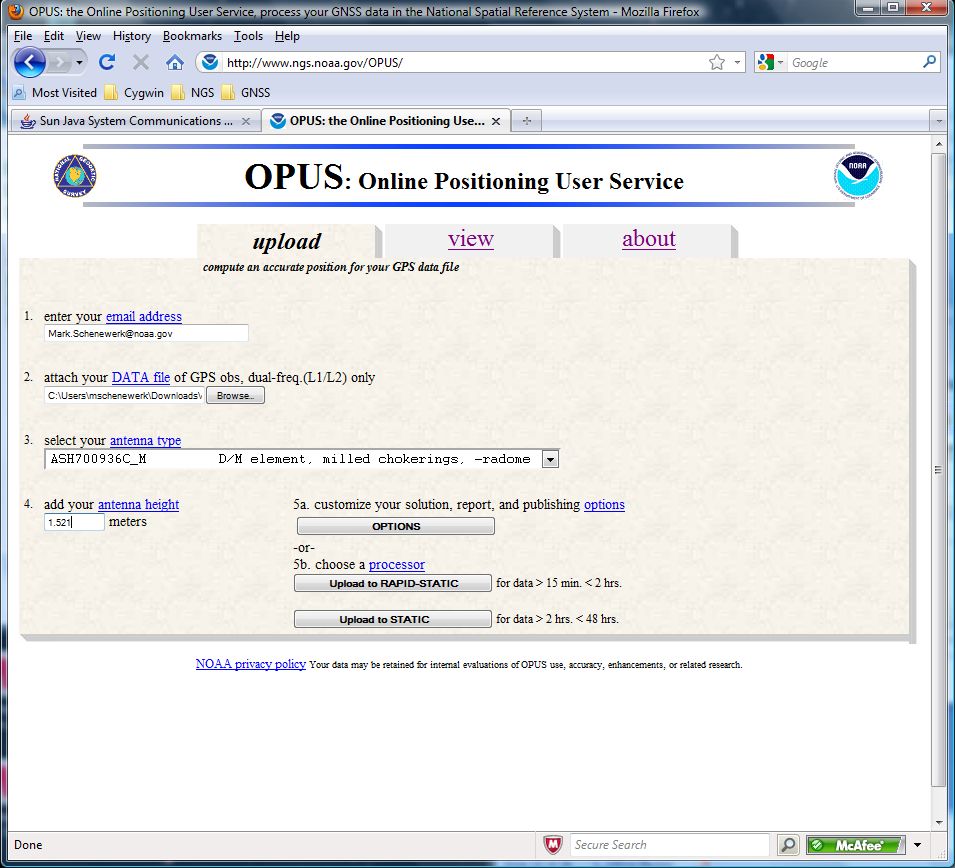 http://www.ngs.noaa.gov/OPUS/
http://www.ngs.noaa.gov/OPUS/
The same interface is used except one clicks the “Upload to RAPID-STATIC” button instead.
41
2010-Apr-15
A Quick Example. (cont.)
Shown here is part of the OPUS-RS report for the same CORV data discussed earlier.

The results differ by 2.4 cm horizontally and 0.2 cm vertically from the accepted position projected to the epoch of the data.
USER: mark.schenewerk@noaa.gov                DATE: April 01, 2010RINEX FILE: corv059f.09o                            TIME: 16:17:51 UTC  SOFTWARE: rsgps  1.35 RS11.prl 1.57              START: 2009/02/28 05:00:00 EPHEMERIS: igs15206.eph [precise]                  STOP: 2009/02/28 06:59:30  NAV FILE: brdc0590.09n                        OBS USED:  5652 / 11169   :  51%  ANT NAME: ASH700936C_M                     QUALITY IND.  48.23/108.85ARP HEIGHT: 1.521                         NORMALIZED RMS:        0.280 REF FRAME: NAD_83(CORS96)(EPOCH:2002.0000)            ITRF00 (EPOCH:2009.15959)              X:     -2498422.589(m)   0.015(m)          -2498423.330(m)   0.015(m)         Y:     -3802821.147(m)   0.012(m)          -3802819.929(m)   0.012(m)         Z:      4454736.644(m)   0.021(m)           4454736.717(m)   0.021(m)       LAT:   44 35  7.91061      0.004(m)        44 35  7.92619      0.004(m)     E LON:  236 41 43.48069      0.011(m)       236 41 43.42230      0.011(m)     W LON:  123 18 16.51931      0.011(m)       123 18 16.57770      0.011(m)    EL HGT:          105.986(m)   0.026(m)               105.602(m)   0.026(m) ORTHO HGT:          128.517(m)   0.030(m) [NAVD88 (Computed using GEOID09)]                        UTM COORDINATES    STATE PLANE COORDINATES                         UTM (Zone 10)         SPC (3601 OR N)Northing (Y) [meters]     4936954.909           105971.559Easting (X)  [meters]      475821.309          2277335.372Convergence  [degrees]    -0.21381414          -1.98897509Point Scale                0.99960719           0.99994603Combined Factor            0.99959058           0.99992942US NATIONAL GRID DESIGNATOR: 10TDQ7582136954(NAD 83)                              BASE STATIONS USEDPID       DESIGNATION                        LATITUDE    LONGITUDE DISTANCE(m)DH4503 P376 EOLARESVR_OR2004 CORS ARP      N445628.313 W1230608.100   42648.2DG5352 STAY STAYTON COOP CORS ARP          N444950.530 W1224915.036   47030.9DE6258 MCSO MARION CNTY COOP CORS ARP      N445825.701 W1225720.639   51226.8DI7529 P367 NEWPRTAIR_OR2007 CORS ARP      N443506.870 W1240341.598   60113.5
⁞
42
2010-Apr-15
A Quick Example. (cont.)
Note that the solution quality measures are slightly different.

OBS USED	> 50%
QUALITY IND.	> 3
NORM. RMS	≈ 1
uncertainties	< 5 cm

The uncertainties are standard deviations from the solution, not the peak-to-peak values reported by OPUS-S.
USER: mark.schenewerk@noaa.gov                DATE: April 01, 2010RINEX FILE: corv059f.09o                            TIME: 16:17:51 UTC  SOFTWARE: rsgps  1.35 RS11.prl 1.57              START: 2009/02/28 05:00:00 EPHEMERIS: igs15206.eph [precise]                  STOP: 2009/02/28 06:59:30  NAV FILE: brdc0590.09n                        OBS USED:  5652 / 11169   :  51%  ANT NAME: ASH700936C_M                     QUALITY IND.  48.23/108.85ARP HEIGHT: 1.521                         NORMALIZED RMS:        0.280 REF FRAME: NAD_83(CORS96)(EPOCH:2002.0000)            ITRF00 (EPOCH:2009.15959)              X:     -2498422.589(m)   0.015(m)          -2498423.330(m)   0.015(m)         Y:     -3802821.147(m)   0.012(m)          -3802819.929(m)   0.012(m)         Z:      4454736.644(m)   0.021(m)           4454736.717(m)   0.021(m)       LAT:   44 35  7.91061      0.004(m)        44 35  7.92619      0.004(m)     E LON:  236 41 43.48069      0.011(m)       236 41 43.42230      0.011(m)     W LON:  123 18 16.51931      0.011(m)       123 18 16.57770      0.011(m)    EL HGT:          105.986(m)   0.026(m)               105.602(m)   0.026(m) ORTHO HGT:          128.517(m)   0.030(m) [NAVD88 (Computed using GEOID09)]                        UTM COORDINATES    STATE PLANE COORDINATES                         UTM (Zone 10)         SPC (3601 OR N)Northing (Y) [meters]     4936954.909           105971.559Easting (X)  [meters]      475821.309          2277335.372Convergence  [degrees]    -0.21381414          -1.98897509Point Scale                0.99960719           0.99994603Combined Factor            0.99959058           0.99992942US NATIONAL GRID DESIGNATOR: 10TDQ7582136954(NAD 83)                              BASE STATIONS USEDPID       DESIGNATION                        LATITUDE    LONGITUDE DISTANCE(m)DH4503 P376 EOLARESVR_OR2004 CORS ARP      N445628.313 W1230608.100   42648.2DG5352 STAY STAYTON COOP CORS ARP          N444950.530 W1224915.036   47030.9DE6258 MCSO MARION CNTY COOP CORS ARP      N445825.701 W1225720.639   51226.8DI7529 P367 NEWPRTAIR_OR2007 CORS ARP      N443506.870 W1240341.598   60113.5
⁞
OBS USED:  5652 / 11169   :  51%    QUALITY IND.  48.23/108.85 NORMALIZED RMS:        0.280
43
2010-Apr-15
A Quick Example. (cont.)
Although the quality indices, normalized RMS and uncertainties are OK, the percentage of observations used gives this solution a     .

If you are uncomfortable with your solution, the same diagnostic steps discussed for OPUS-S can be applied here too.
USER: mark.schenewerk@noaa.gov                DATE: April 01, 2010RINEX FILE: corv059f.09o                            TIME: 16:17:51 UTC  SOFTWARE: rsgps  1.35 RS11.prl 1.57              START: 2009/02/28 05:00:00 EPHEMERIS: igs15206.eph [precise]                  STOP: 2009/02/28 06:59:30  NAV FILE: brdc0590.09n                        OBS USED:  5652 / 11169   :  51%  ANT NAME: ASH700936C_M                     QUALITY IND.  48.23/108.85ARP HEIGHT: 1.521                         NORMALIZED RMS:        0.280 REF FRAME: NAD_83(CORS96)(EPOCH:2002.0000)            ITRF00 (EPOCH:2009.15959)              X:     -2498422.589(m)   0.015(m)          -2498423.330(m)   0.015(m)         Y:     -3802821.147(m)   0.012(m)          -3802819.929(m)   0.012(m)         Z:      4454736.644(m)   0.021(m)           4454736.717(m)   0.021(m)       LAT:   44 35  7.91061      0.004(m)        44 35  7.92619      0.004(m)     E LON:  236 41 43.48069      0.011(m)       236 41 43.42230      0.011(m)     W LON:  123 18 16.51931      0.011(m)       123 18 16.57770      0.011(m)    EL HGT:          105.986(m)   0.026(m)               105.602(m)   0.026(m) ORTHO HGT:          128.517(m)   0.030(m) [NAVD88 (Computed using GEOID09)]                        UTM COORDINATES    STATE PLANE COORDINATES                         UTM (Zone 10)         SPC (3601 OR N)Northing (Y) [meters]     4936954.909           105971.559Easting (X)  [meters]      475821.309          2277335.372Convergence  [degrees]    -0.21381414          -1.98897509Point Scale                0.99960719           0.99994603Combined Factor            0.99959058           0.99992942US NATIONAL GRID DESIGNATOR: 10TDQ7582136954(NAD 83)                              BASE STATIONS USEDPID       DESIGNATION                        LATITUDE    LONGITUDE DISTANCE(m)DH4503 P376 EOLARESVR_OR2004 CORS ARP      N445628.313 W1230608.100   42648.2DG5352 STAY STAYTON COOP CORS ARP          N444950.530 W1224915.036   47030.9DE6258 MCSO MARION CNTY COOP CORS ARP      N445825.701 W1225720.639   51226.8DI7529 P367 NEWPRTAIR_OR2007 CORS ARP      N443506.870 W1240341.598   60113.5
⁞
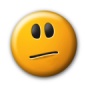 44
2010-Apr-15
How Good Can I Do With OPUS-RS?
OPUS-RS can produce quality results from more challenging “short” data sets, but it is slightly more restrictive in the data sets allowed. Because of the restrictions, which will be discussed later, the NGS recently made available the“OPUS-RS Accuracy and Availability” tool (Choi, NGS).

Typical estimated and empirical accuracies within the continental U.S. are comparable to OPUS-S.

Remember that the estimated accuracies suggested by this tool are just that - estimates. Confirming the quality of the OPUS solution remains the user’s responsibility.
45
2010-Apr-15
How Good Can I Do With OPUS-RS?
The OPUS-RS Accuracy and Availability Tool.
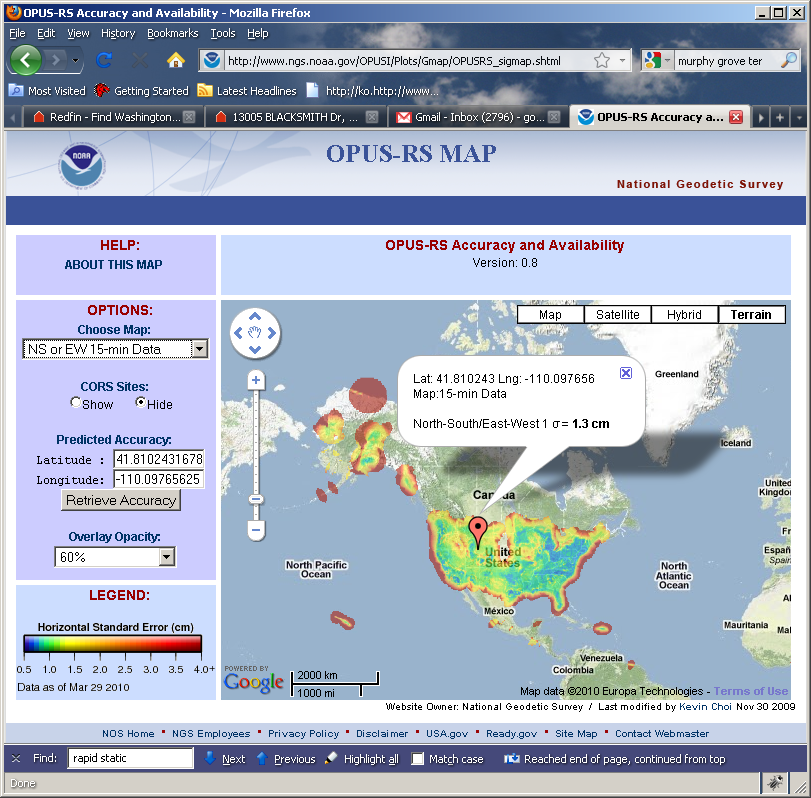 http://www.ngs.noaa.gov/OPUSI/Plots/Gmap/OPUSRS_sigmap.shtml
46
2010-Apr-15
How Good Can I Do With OPUS-RS?
1 σ for each 0.2 degree grid.
Horizontal and vertical standard errors for 15 minutes and 1-hour length data.
Inverse Distance Weighting method to interpolate the sigmas.
Areas outside the color overlay are where there are less than three active CORS sites within 250 km range. OPUS-RS will usually fail at these locations.
Automated Weekly update
Use updated CORS list and observation data availability
Global coverage including non-US territories.
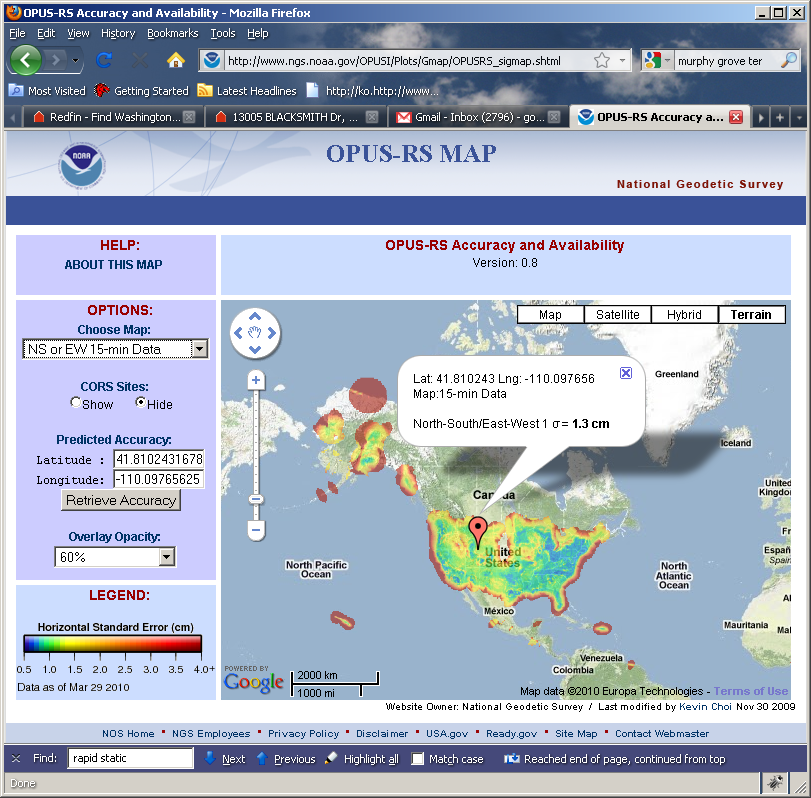 47
2010-Apr-15
How Does OPUS-RS Work?
OPUS-RS uses the RSGPS program which was developed specifically for this purpose.

Like OPUS-S, OPUS-RS uses state-of-the-art models, but the strategy to fix phase ambiguities to their integer values differs.

To fix integers, OPUS-RS introduces more information:
Pseudorange and carrier phase.
More reference stations if possible.
48
2010-Apr-15
How Does OPUS-RS Work?
OPUS-RS selects three to nine “best” CORS based upon:
Having common satellite visibility with the user data.
Having distances from the user’s site <250 km.

This is shown here graphically. The star represents the user’s site. The triangles are CORS. 
No CORS farther than 250 km from the user’s site will be included.

The three CORS minimum is shown.No more than nine are used.
s
>250km
250km
Choi, 2010, personal communication.
49
2010-Apr-15
How Does OPUS-RS Work?
In addition, user’s site must be no more than 50 km from the (convex) polygon created by the selected CORS.

Again in this figure, the star represents the user’s site; the 
triangles are CORS. Five CORS and their resulting polygon are shown in this example.

If the user’s site, the star, is more than 50 km outside this polygon, alternate CORS will be considered.
If none can be found, the processing will abort.
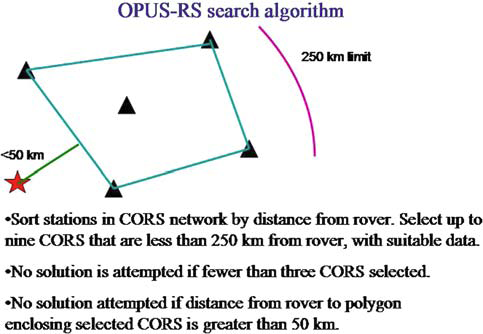 Schwarz et al., “Accuracy assessment of the National Geodetic Survey's OPUS-RS utility”, 2009, GPS Solutions, 13(2), 119-132.
50
2010-Apr-15
How Does OPUS-RS Work?
OPUS-RS uses no less than 1-hour of CORS data and no more than the submitted data’s span plus 15-minutes before and after.

The CORS data are used to estimate the atmospheric delays at each CORS and predict them at the user’s site.

OPUS-RS then processes each baseline to the user’s site individually to produce a improved a priori position.

Switching modes, the previously determined values and all data are used in an “integer-fixed” solution for the user’s site.

Schwarz et al., “Accuracy assessment of the National Geodetic Survey's OPUS-RS utility”, 2009, GPS Solutions, 13(2), 119-132.
51
2010-Apr-15
OPUS-S And OPUS-RS Uploads By Month.
Upload rates to OPUS-S and OPUS-RS appear to have leveled off at approximately 15,000 per month for each.
Valid as of 2010-03-30.
52
2010-Apr-15
OPUS-DB. . . . . . data base and publishing
A Little OPUS-DB History.

The OPUS-DB Interface.

How Does OPUS-DB Work?

OPUS-DB Uploads By Month.
53
2010-Apr-15
A Little OPUS-DB History.
With the release of OPUS-RS, the comments about OPUS began to focus on a new issue. Users wanted an equally simple way to share their OPUS results with the community.
54
2010-Apr-15
A Little OPUS-DB History.
Historically, when in collaboration with or publishing through the NGS, one submitted results to the Integrated Data Base (IDB) and, in this manner, contributed to the NSRS.

Before submitted results could be entered into the IDB, the submissions had to meet a well-defined set of requirements and quality controls.

Reconciling the “open” input philosophy represented by OPUS with the “controlled” input philosophy represented by IDB is a tremendous challenge.
55
2010-Apr-15
A Little OPUS-DB History.
A significant step in reconciliation came in 2009 with the release of OPUS-DB.

OPUS-DB allows users to publish their OPUS result in an on-line data base if minimum requirements for quality are met and the associated meta-data, such as photos and descriptions, are provided.
56
2010-Apr-15
A Little OPUS-DB History.
For now, OPUS-DB and the IDB exist as two separate tools.

As the NGS begins to more fully understand the characteristics of the OPUS-DB, the OPUS-DB and the IDB will be more fully reconciled.

In the meantime, a submission to the OPUS-DB may be eligible for, but not guaranteed to be included in the IDB.
57
2010-Apr-15
OPUS-DB Interface.
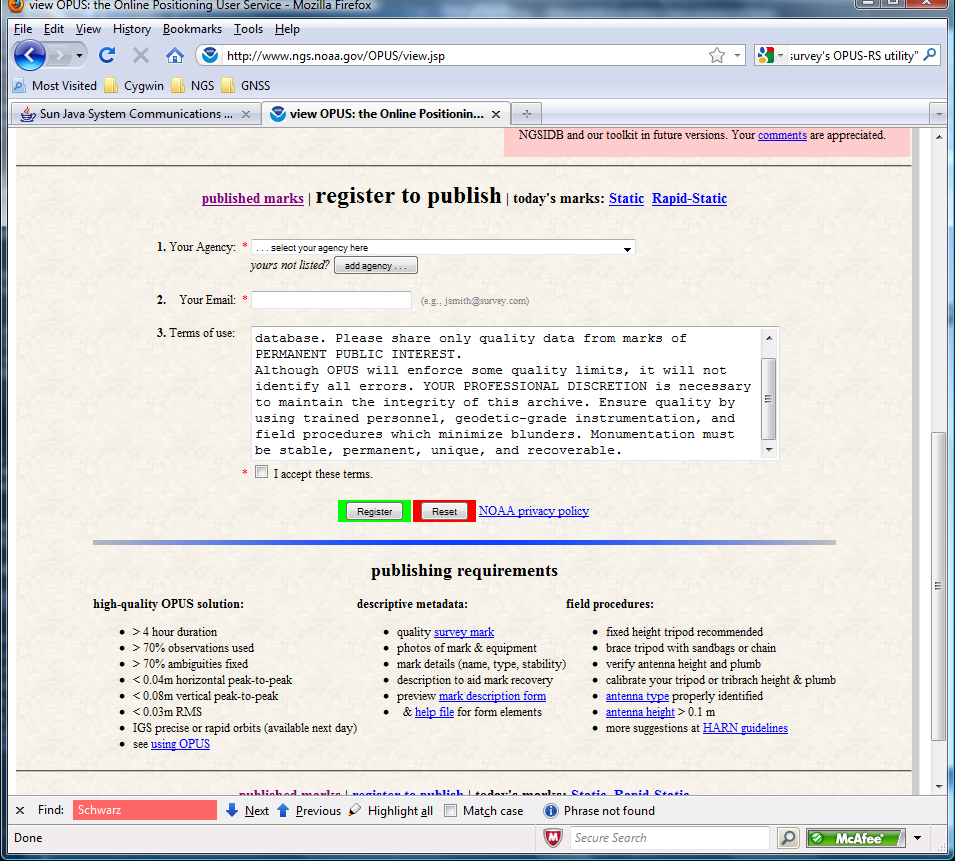 Before publishing to OPUS-DB, one must first register.

That form is found at the bottom of the “view” tab on the OPUS home page.
http://www.ngs.noaa.gov/OPUS/view.jsp
58
2010-Apr-15
OPUS-DB Interface.
The first step in publishing to OPUS-DB is to submit data to OPUS.

The user completes the OPUS form normally, but must explicitly designate that the results should be published.This is done through the Options. 

The “Submit to Data Base”, i.e. publish, option is near the bottom of the Options list.
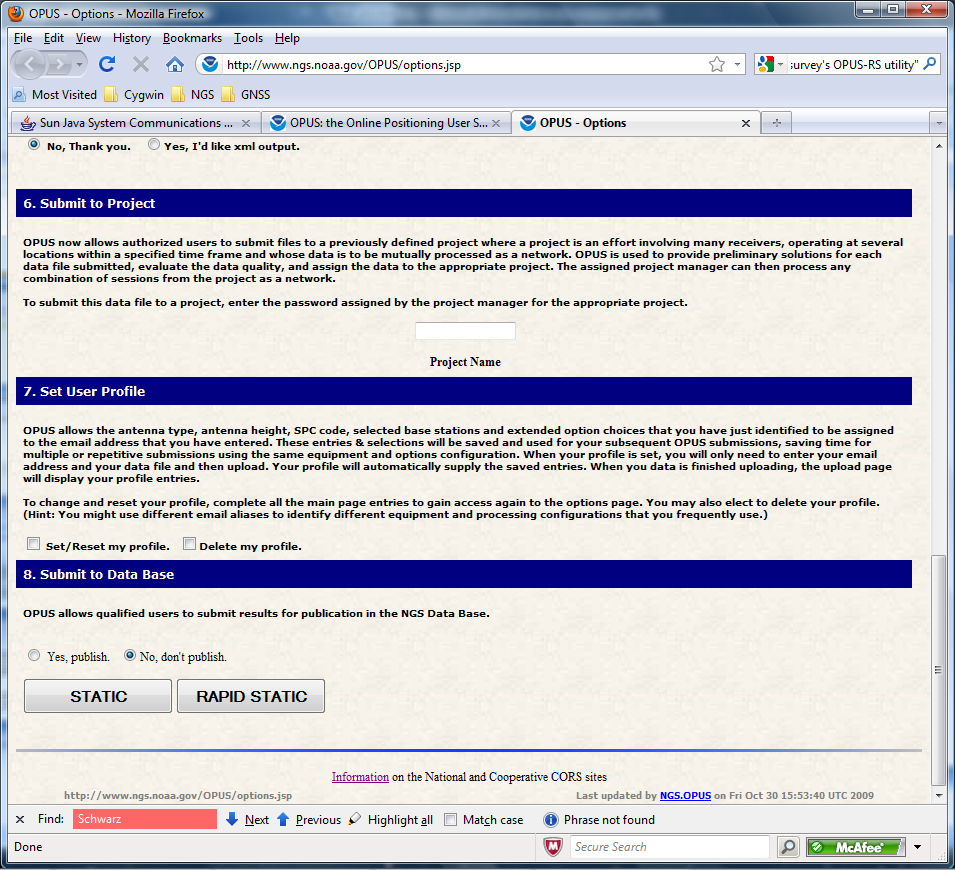 59
2010-Apr-15
OPUS-DB Interface.
The user is taken to a new page where they designate the mark associated with their data as “new” or “recovered”.
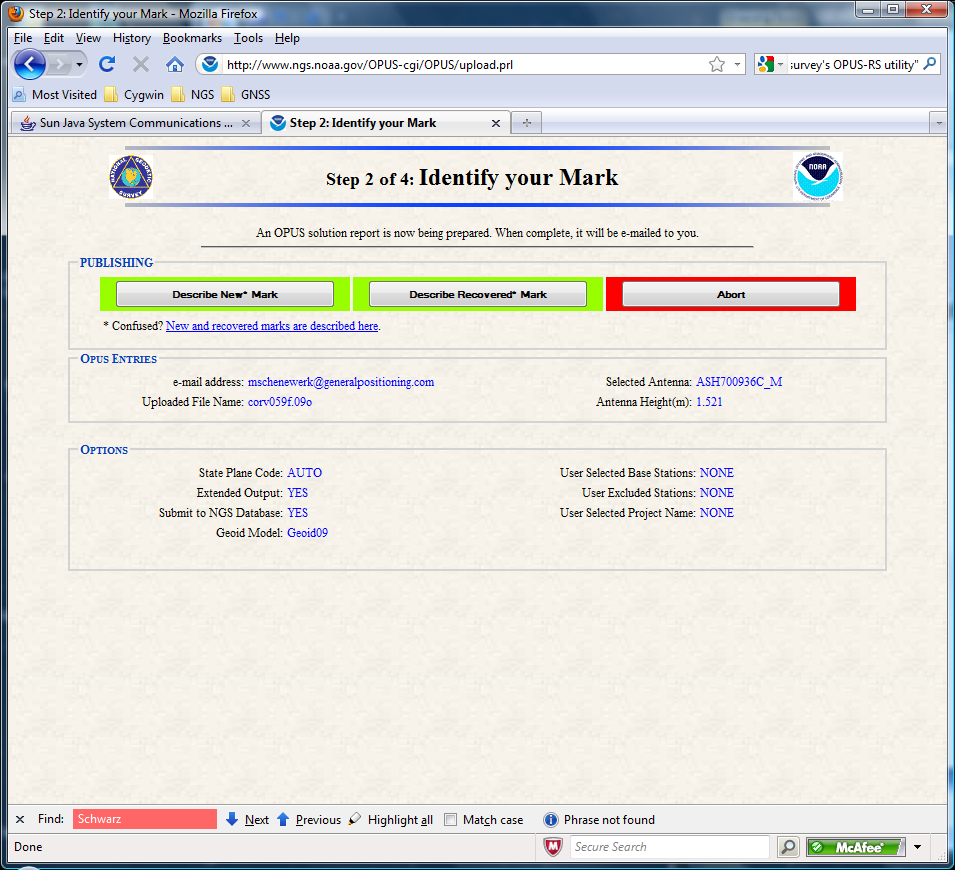 60
2010-Apr-15
OPUS-DB Interface.
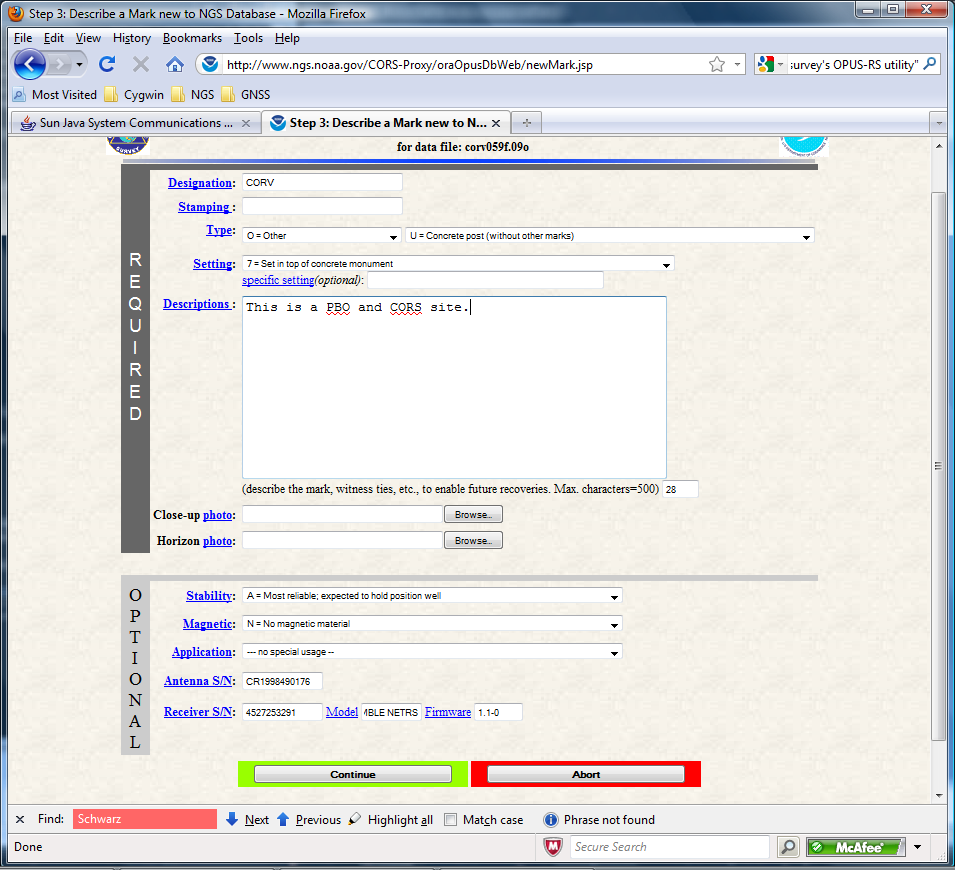 After making that selection, the user is offered the appropriate form for entering the meta-data.

In this example, we’re following the “new” mark designation.
61
2010-Apr-15
OPUS-DB Interface.
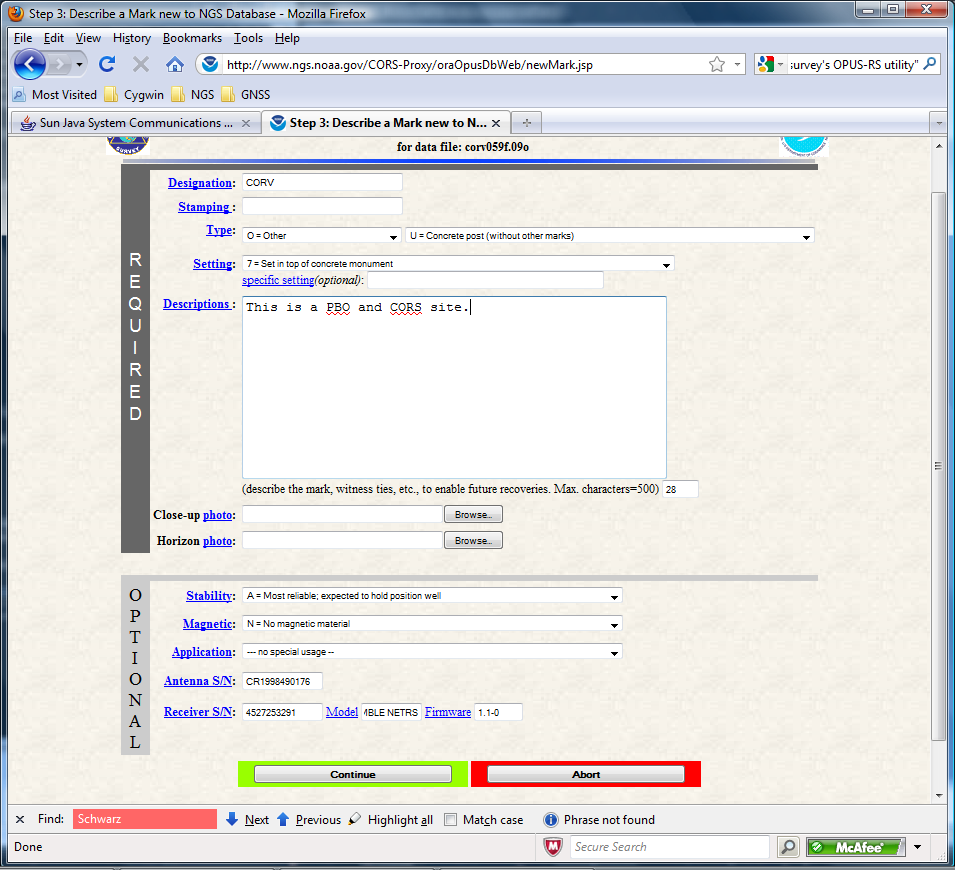 Many of you will recognize these fields as a subset of the information required to “blue book” a mark.
62
2010-Apr-15
OPUS-DB Interface.
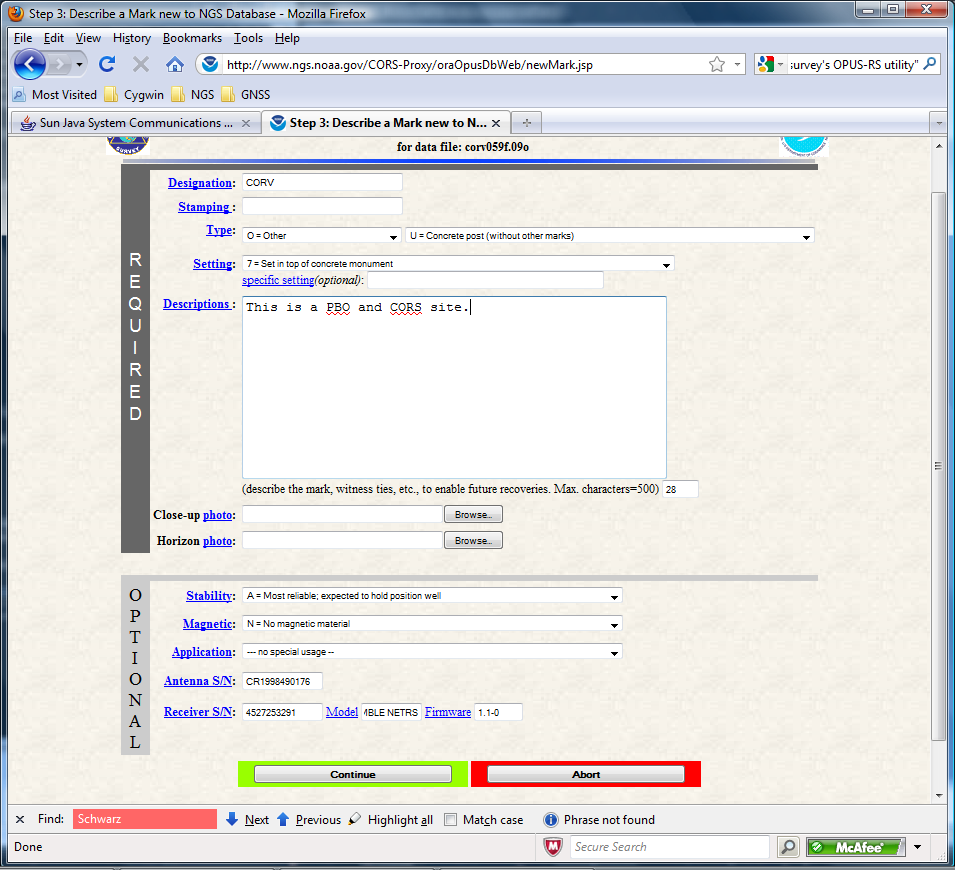 This is not blue booking per se.

The process is streamlined. This is possible, in part, because some information is provided by the data processing itself.
63
2010-Apr-15
OPUS-DB Interface.
As a last step, the user given a chance to review the submission in the form of a mock-up of the datasheet for their submission.

If the meta-data is complete, the quality control restrictions are met and the user gives the “OK”, the submission is entered into the data base.
64
2010-Apr-15
OPUS-DB Interface.
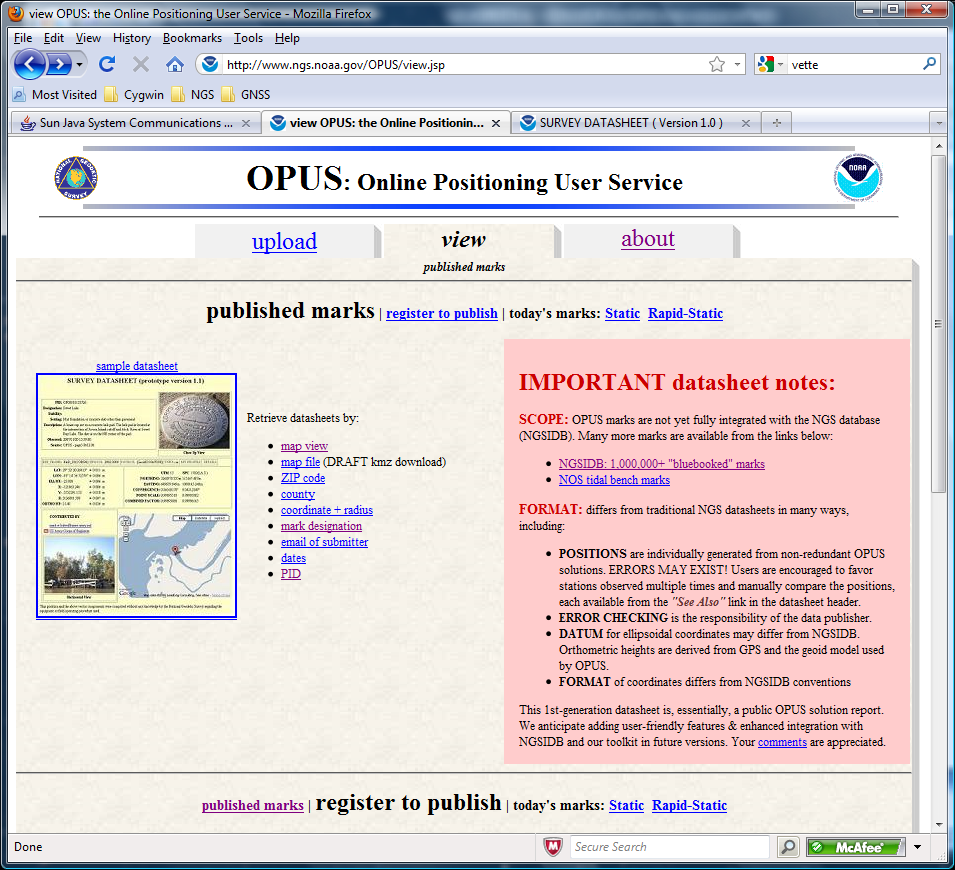 The “view” tab on the OPUS home page provides access to the results stored in the data base.
http://www.ngs.noaa.gov/OPUS/view.jsp
65
2010-Apr-15
OPUS-DB Interface.
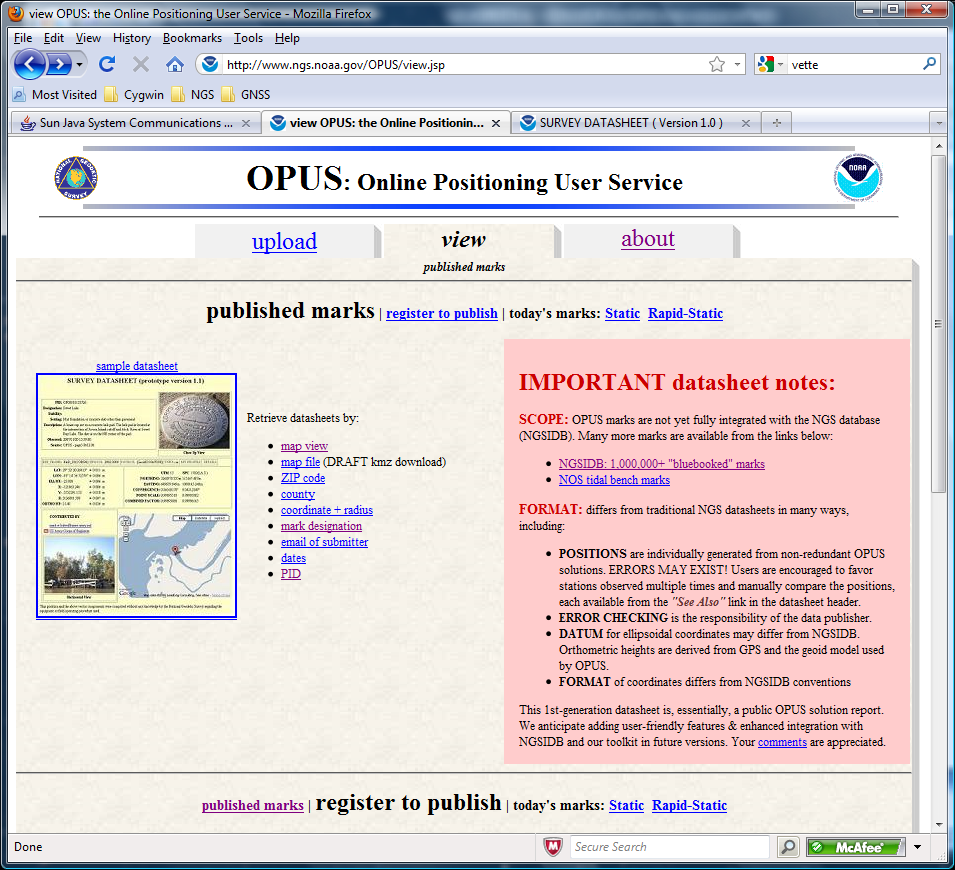 The notes in the red box on the right side summarize the characteristics of the OPUS data base and its differences to the IDB.
http://www.ngs.noaa.gov/OPUS/view.jsp
66
2010-Apr-15
OPUS-DB Interface.
This is part of an OPUS-DB
data sheet.

Note the “See Also” highlight.
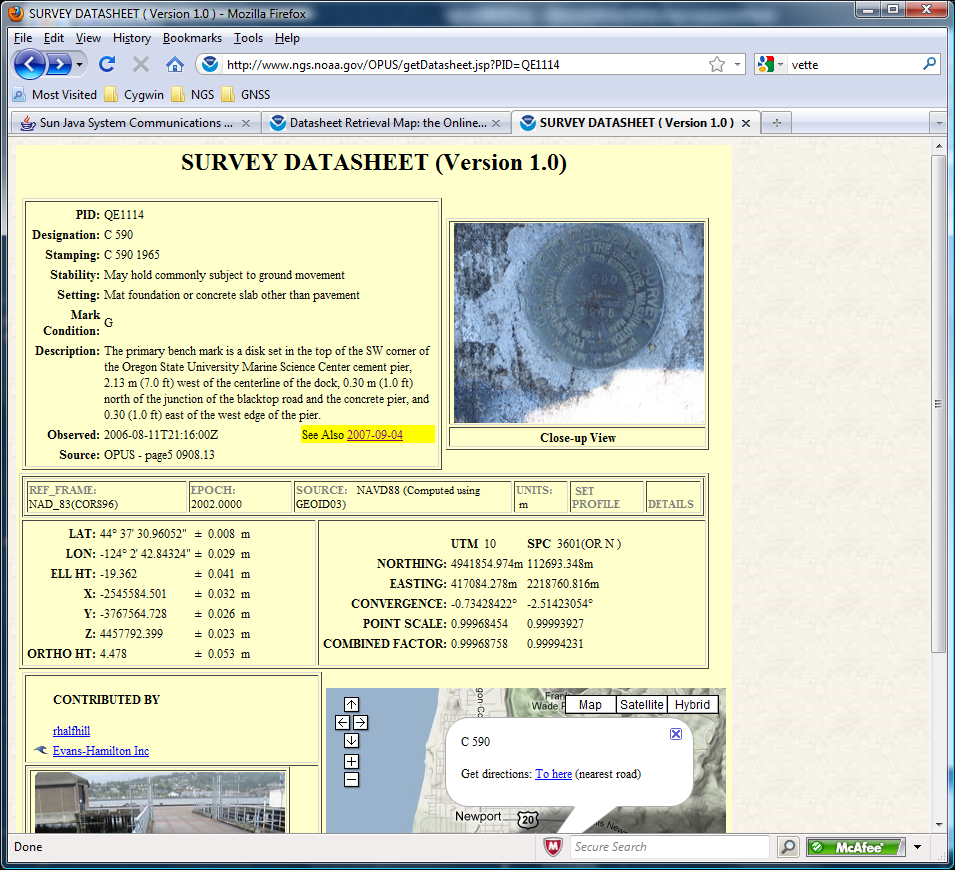 Note the “See Also” highlight. This provides access to other data base and IDB entries for this mark.
67
2010-Apr-15
How Does OPUS-DB Work?
OPUS-DB is a data base in the sense that we think of electronic, software-driven data bases today.

This implies that entries in the data base can be sorted and sampled by any of the individual data elements provided with each submission.

For example, users normally search the data base by PID, descriptor or location, but, of course, one could search for all the marks in by county or zip code.
68
2010-Apr-15
How Does OPUS-DB Work?
The OPUS-DB interface has started as a small, logical extension of the IDB interface, but, in a sense, OPUS-DB is a “blank sheet”.

Given a fully functional data base with graphical user interface, it’s not clear how OPUS-DB will evolve in the future.
69
2010-Apr-15
How Does OPUS-DB Work?
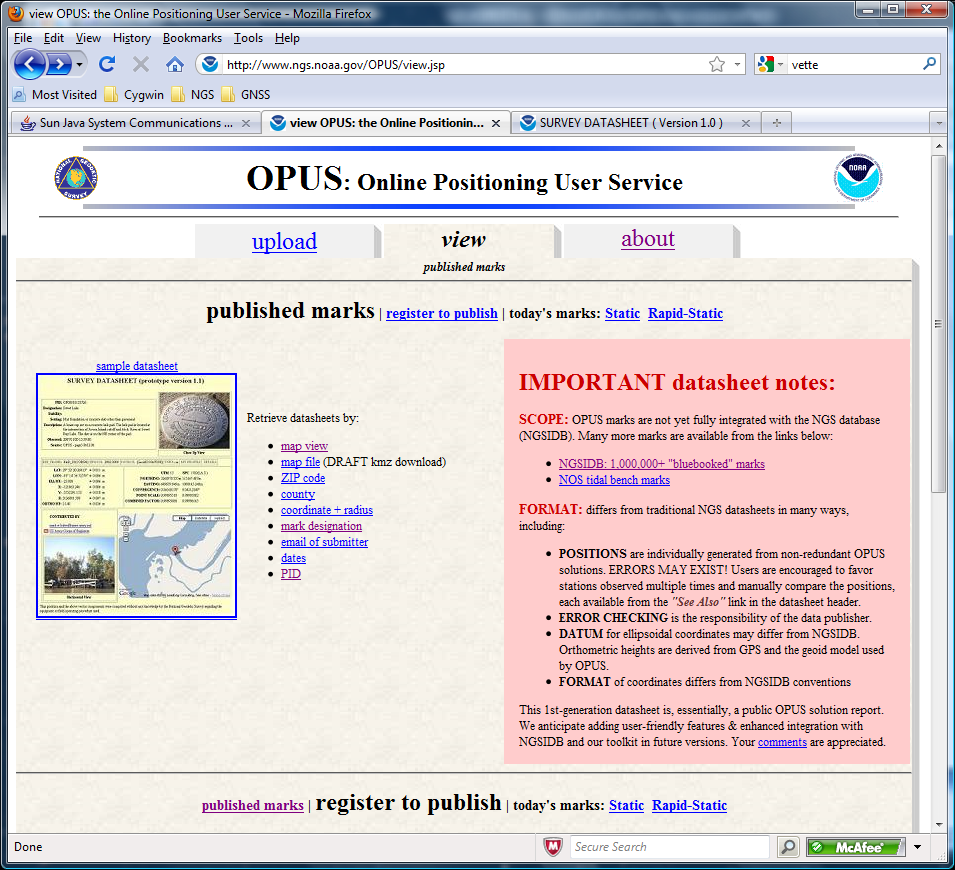 For this reason, note the “comments” link on the “view” page. This and similar links on other pages are sincere requests for your help in guiding future development.
http://www.ngs.noaa.gov/OPUS/view.jsp
70
2010-Apr-15
OPUS-DB Marks Published.
OPUS-DB
is showing steady growth in registered users and published marks.
Evjen, “OPUS at 1000 published marks”, “Brown bag” presentation 2009-08-06.
71
2010-Apr-15
New Developments for OPUS.
Lots of things are in the works for OPUS. Here is a sample.

New Look And Feel.
OPUS-Net.

OPUS-Mapper.

Other GNSS.

BREAK

OPUS-Projects.
72
2010-Apr-15
New Look And Feel.
The National Oceanic and Atmospheric Administration, the parent of the NGS, has asked all offices to implement a common “look and feel” to their web pages. This will soon be reflected in the OPUS pages too.
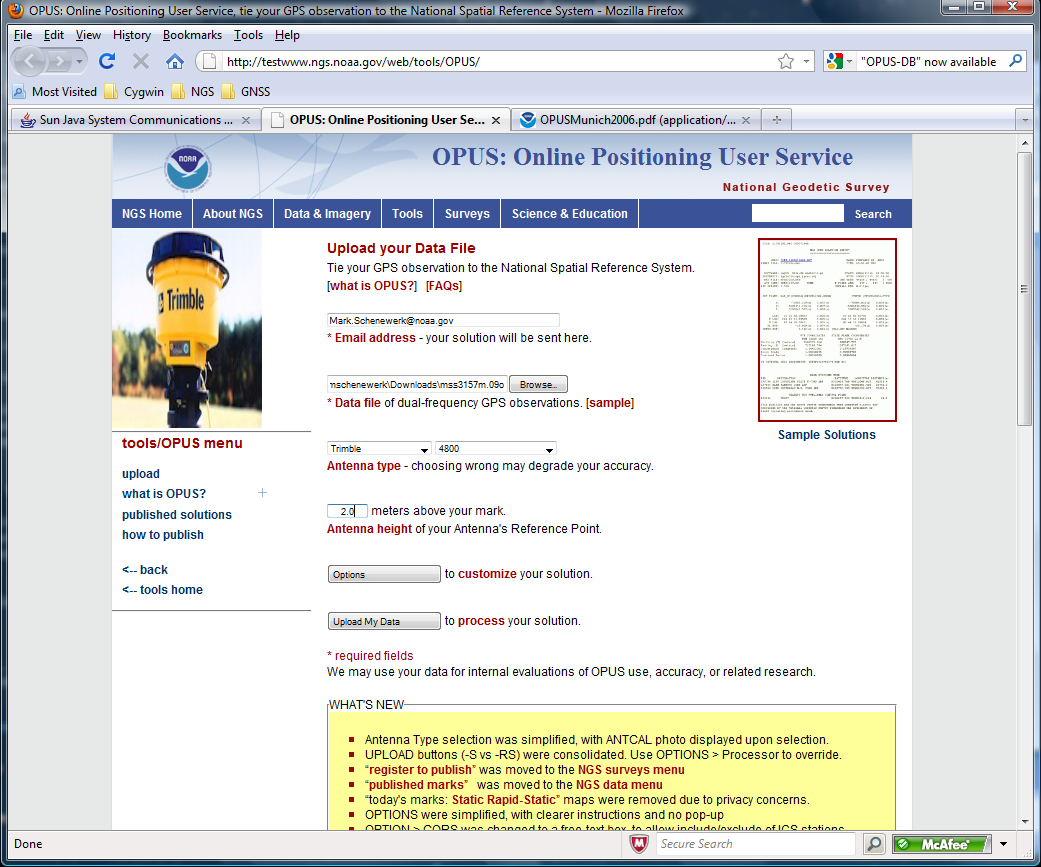 73
2010-Apr-15
New Look And Feel.
The exact content isn’t set so I won’t show the page clearly; however, the web page will have several ease-of-use enhancements.
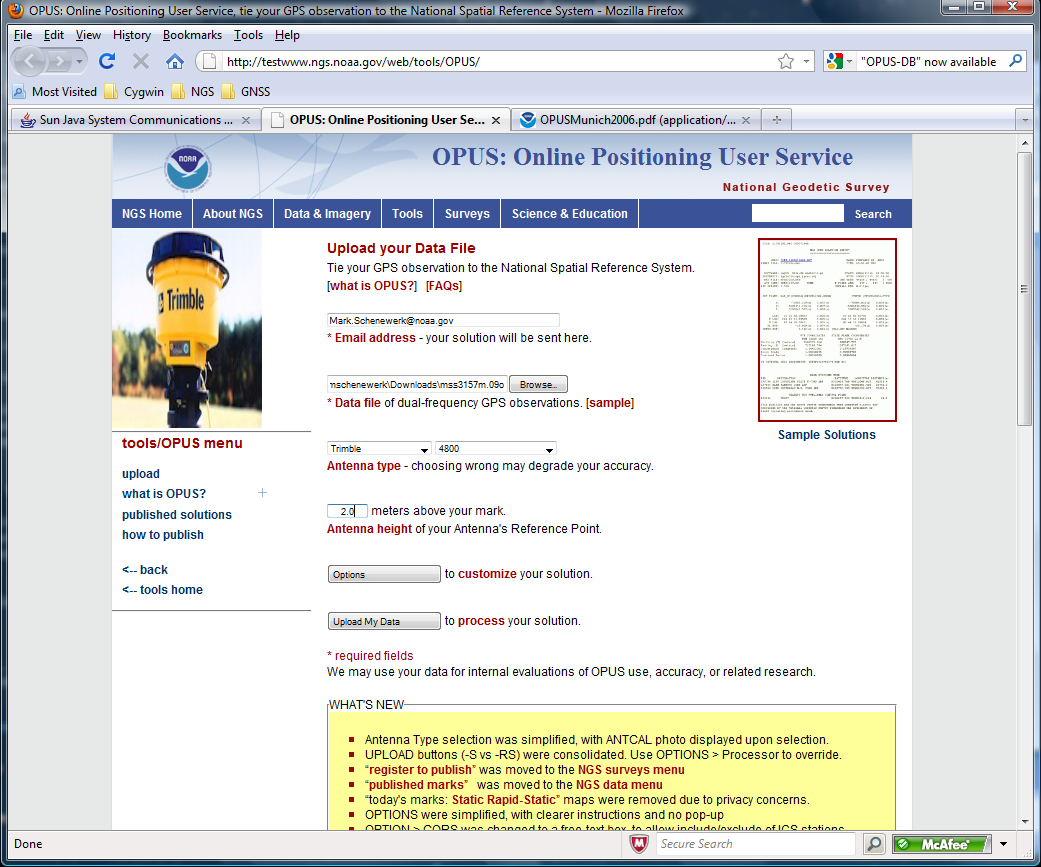 74
2010-Apr-15
New Look And Feel.
The enhancements include:
Simplified antenna selection. 
More direct access to the options.
Consistent navigation.
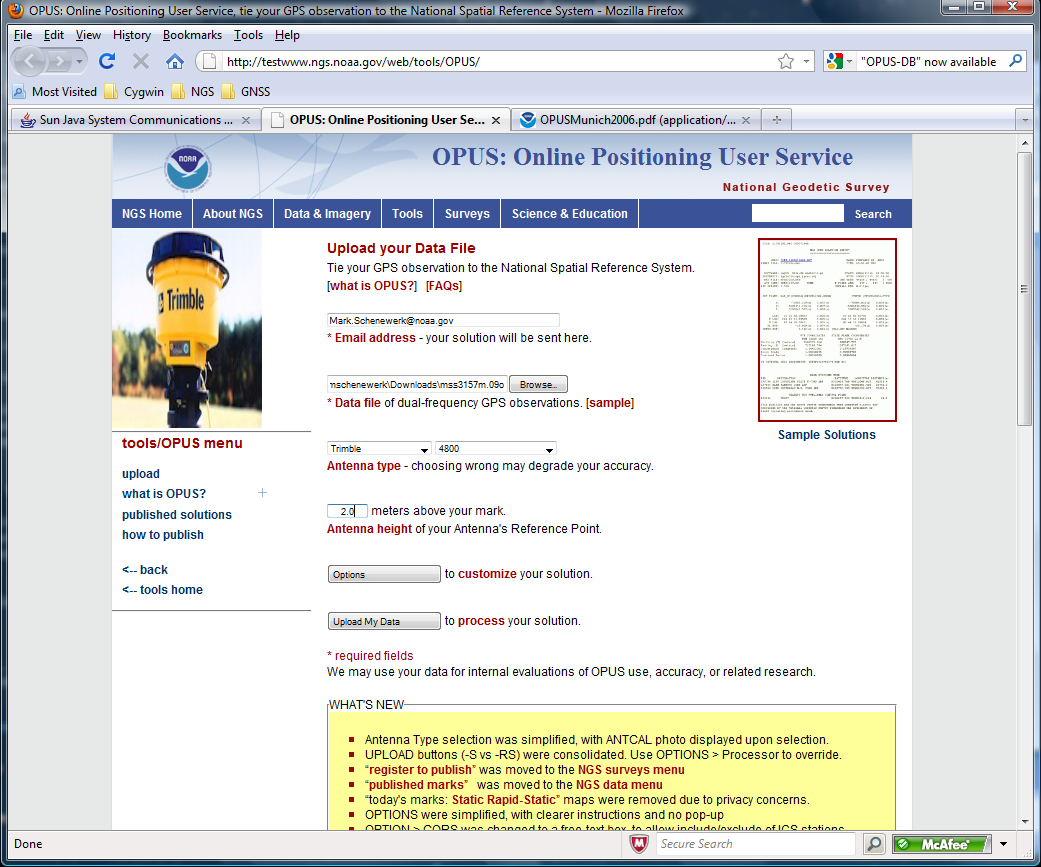 75
2010-Apr-15
OPUS-Net.
Weston and Ray (NGS) have found that by more fully implementing the available processing models in conjunction with changing the CORS selection criteria, at a minimum, the scatter in the north and east components can be significantly reduced with no degradation in the scatter in the height produced by OPUS-S.

Moreover, the resulting coordinates agree better with other sources such as the IGS weekly combinations.

Weston and Ray, “Test of the Use of Regional Networks for OPUS Processing”, 2010, EGU General Assembly 2010,
Geophysical Research Abstracts.
76
2010-Apr-15
OPUS-Net.
Implemented in an OPUS-like application, called OPUS-Net during its testing phase, it includes
An ocean-tide loading (OTL) model.
Absolute antenna phase correction models.
A combination of near-by and more-distant CORS.

Let’s look at these individually.
77
2010-Apr-15
OPUS-Net.
What is OTL?
Subtle differences in the gravitational force of the Moon and Sun cause the Earth to deform. Most commonly seen as ocean tides, it also affects the solid Earth and atmosphere.
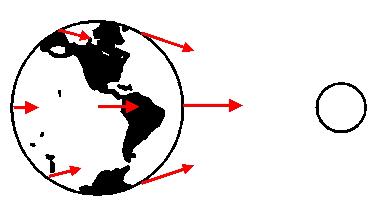 Schenewerk, “Physical Models Used (and Not Used) in the PAGES Software Suite”, 2008, private communication.
78
2010-Apr-15
OPUS-Net.
Focusing on ocean tides, as the tide swells and ebbs, the changing weight of water presses on the Earth’s crust causing it to deform with the same period as the tide.
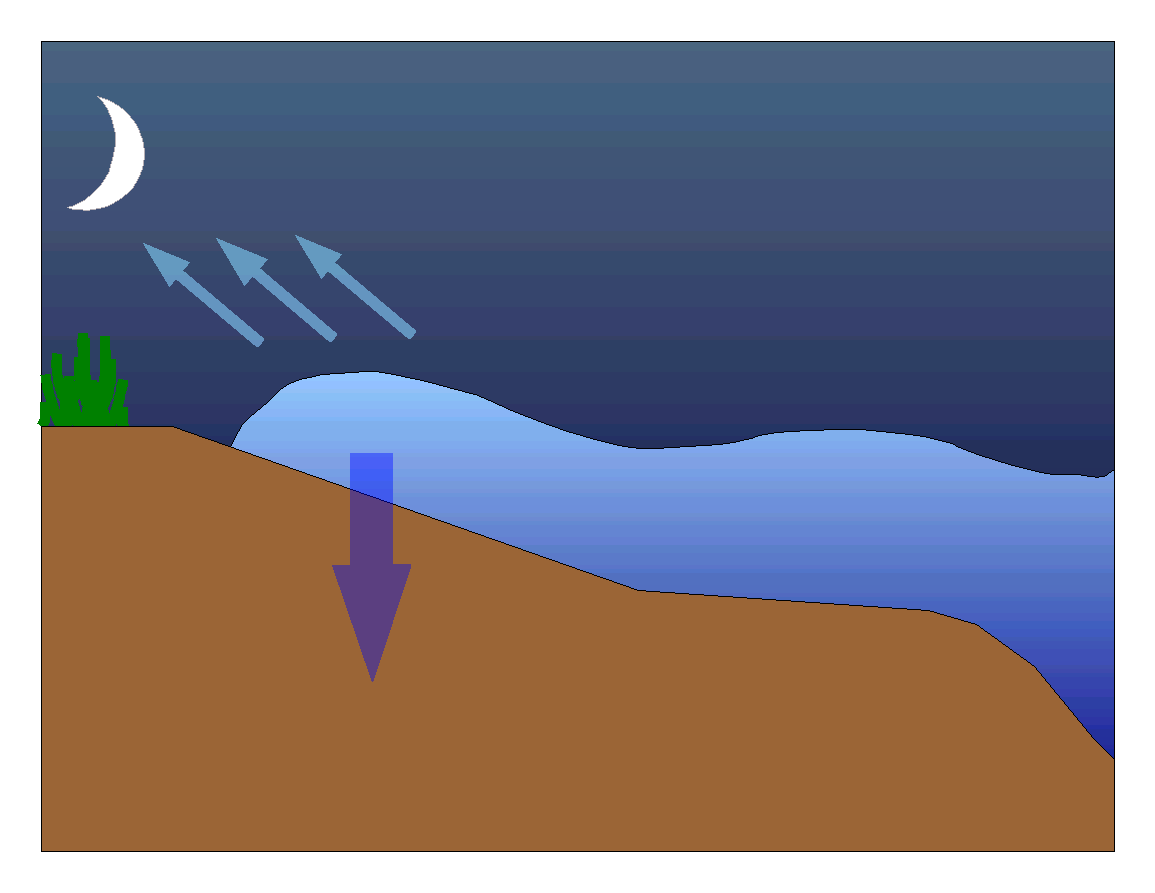 79
2010-Apr-15
OPUS-Net.
The magnitude of the deformation depends upon the shape of the coastline and topography of the ocean floor. 1 – 3 cm vertical deformation is common along the continental U.S. coasts; larger on the Gulf of Alaska.
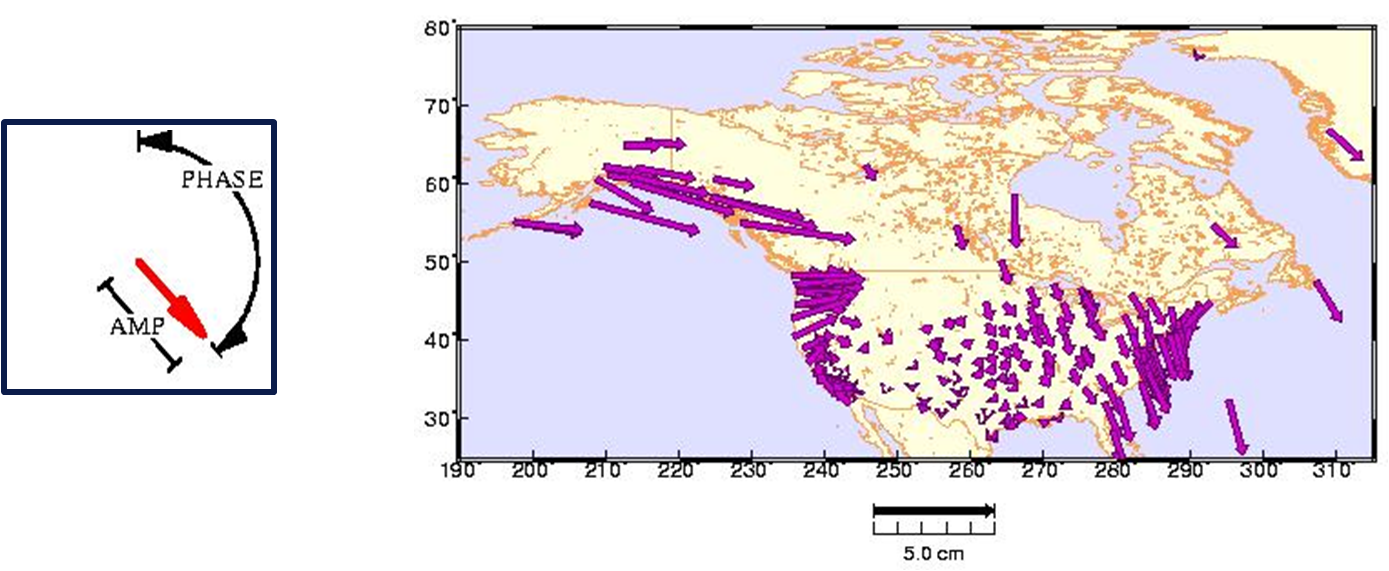 Schenewerk et al., "Vertical Ocean Loading Deformations Derived from a Global GPS Network", 2001, J. of the Geod. Soc. Of Japan, 47, 1, 237-242.
80
2010-Apr-15
OPUS-Net.
What are absolute antenna phase correction models?No antenna is physically or electro-magnetically perfect.

For about two decades, some sortof antenna correction has been applied as part of processing. 

Historically, these corrections have been relative to a specific antenna type.

The NGS antenna test range and a sample relative correction pattern are shown. http://www.ngs.noaa.gov/ANTCAL/
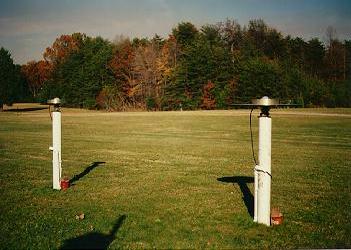 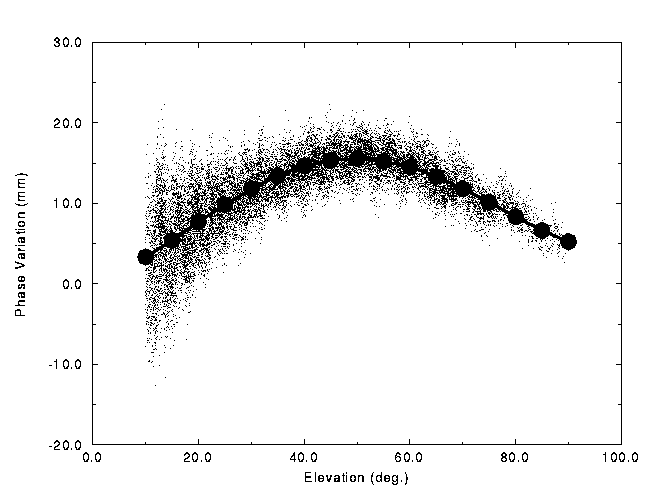 81
2010-Apr-15
OPUS-Net.
The “relative” antenna corrections work well, particularly if the antennas are close together.

But, as data processing has improved, the limitations of relative antenna corrections have become increas-ingly evident. One example: satellite antenna corrections can not be fully applied when using a relative model.
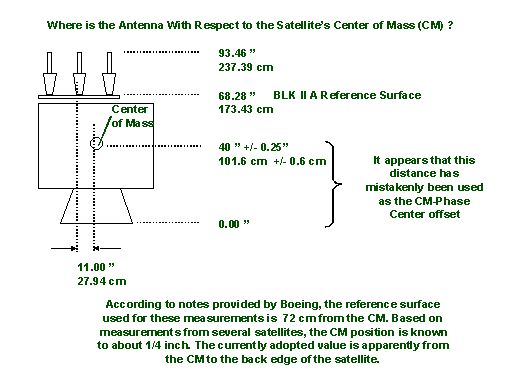 http://www.ngs.noaa.gov/ANTCAL/
82
2010-Apr-15
OPUS-Net.
By using data from a spatially large network with diverse equipment, and by including data from new tools such as robotic arms which shift the orientation of the antenna being tested on demand, “absolute” antenna phase patterns can be produced.

Absolute antenna corrections:
More fully implement the corrections.
Help minimize the effects of baseline lengths.
Help minimize hardware changes.
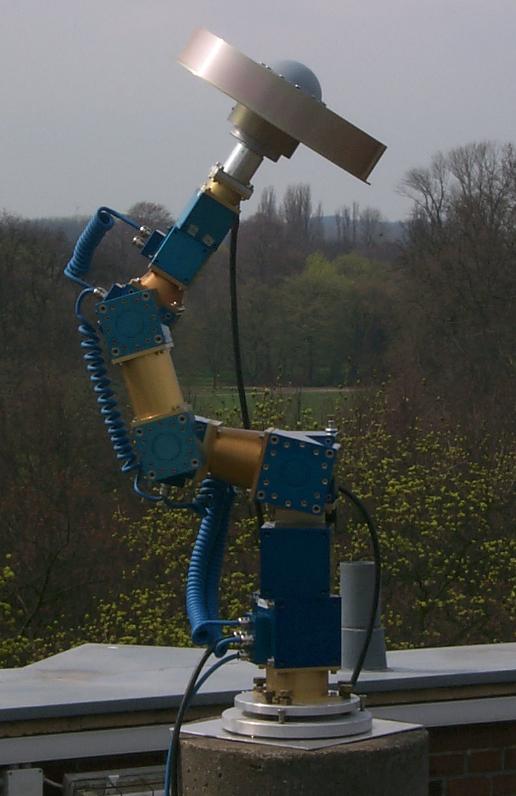 http://www.geopp.de/
83
2010-Apr-15
OPUS-Net.
Why use near-by and more-distant CORS?
Although it may seem counter-intuitive, using a combination of near and distant CORS has a number of advantages.

Site “quality” can be emphasized as well as data quantity.

Longer baselines enable better atmosphere corrections.

More CORS minimizes the effects of missing data and changes.
84
2010-Apr-15
OPUS-Mapper.
Traditionally, NGS products have supported higher-accuracy uses. While the NGS and its products have supported uses such as GIS, kinematic and hand-held tracking, to list a few, OPUS seems an appropriate gateway to supporting at least some activities more directly.

But, do we need another flavor of OPUS?
The answer is probably yes. A limited accuracy application fits into the NGS’s plans and the needs large user community.
85
2010-Apr-15
OPUS-Mapper.
# of People Who Care
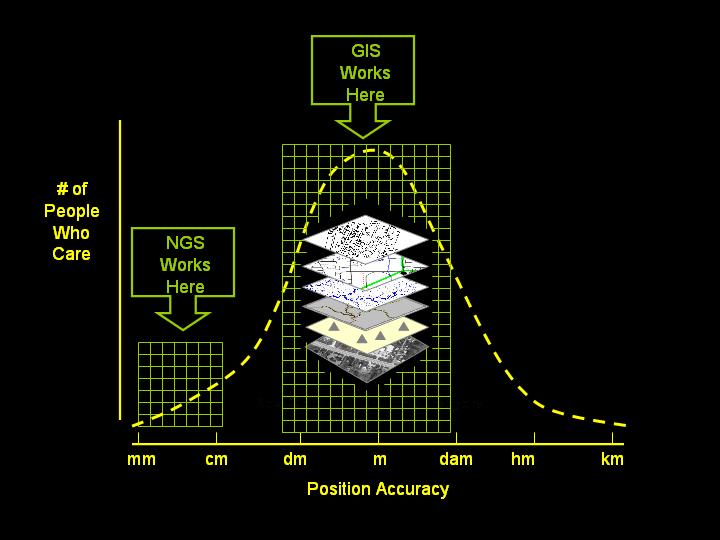 NGS Works Here
GIS Works Here
km
mm
cm
dm
m
dam
hm
Position Accuracy
Mader and Weston, “An On-Line Positioning User Service For Geographic Information Systems”, 2007, 2007 ESRI Survey & Engineering GIS Summit.
86
2010-Apr-15
OPUS-Mapper.
What does OPUS-Mapper offer?
Accepts single- and dual-frequency data.
Accepts kinematic data.
Differential pseudorange solution to CORS.
Kinematic trajectory report.
Static occupation report.
Shape files are coming.
87
2010-Apr-15
OPUS-Mapper.
Why opt for differential over point positioning?
N
N
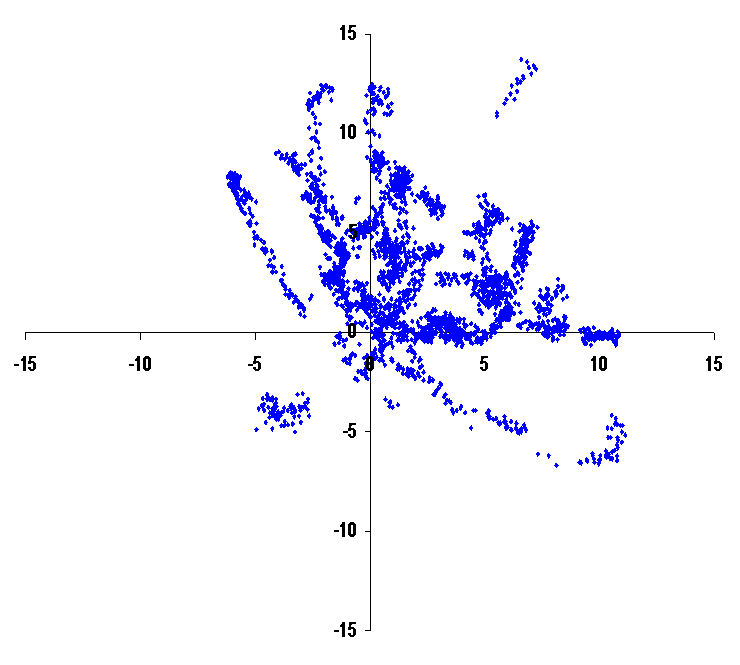 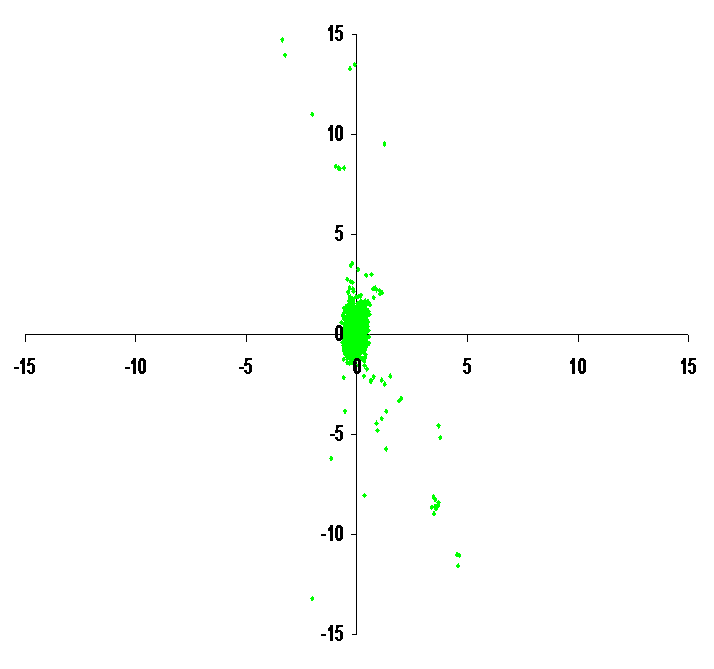 W
E
W
E
S
S
Point Positioning
Differential Positioning
88
2010-Apr-15
OPUS-Mapper.
Although some trials were completed, there is no active web interface for OPUS-Mapper at this time. This is because:
Often, results like these are only part of a more comprehensive data set. It was realized that a means for “connecting” user-supplied data and meta-data needed to be developed.
Sometimes the developer needs a “kick in the pants.”
89
2010-Apr-15
OPUS-Mapper.
OPUS–Mapper  Kinematic Trajectory Report
2005/12/ 3 17: 1:31.0      2.9   1.160       954480.027   -5680360.821    2729931.909     1.056     2.848     1.418     25.5077314    -80.4616043        -27.099     0.913     1.239     2.977
2005/12/ 3 17: 1:32.0      3.2   1.236       954481.086   -5680362.067    2729932.279     1.441     3.341     1.528     25.5077290    -80.4615959        -25.672     1.070     1.474     3.500
2005/12/ 3 17: 1:33.0      3.2   1.222       954481.036   -5680362.056    2729932.286     1.426     3.303     1.511     25.5077291    -80.4615964        -25.687     1.059     1.458     3.461
2005/12/ 3 17: 1:34.0      3.2   1.083       954481.059   -5680362.424    2729932.291     1.263     2.926     1.338     25.5077277    -80.4615968        -25.353     0.938     1.292     3.066
2005/12/ 3 17: 1:35.0      3.2   1.067       954480.952   -5680362.523    2729932.256     1.245     2.881     1.318     25.5077271    -80.4615980        -25.297     0.924     1.272     3.018
2005/12/ 3 17: 1:36.0      2.9   1.072       954480.179   -5680361.378    2729932.061     0.975     2.626     1.307     25.5077304    -80.4616037        -26.515     0.844     1.143     2.746
2005/12/ 3 17: 1:37.0      2.9   1.007       954480.317   -5680361.418    2729932.122     0.916     2.467     1.228     25.5077307    -80.4616024        -26.432     0.793     1.074     2.579
2005/12/ 3 17: 1:38.0      2.9   0.926       954480.509   -5680361.612    2729932.255     0.843     2.268     1.129     25.5077309    -80.4616009        -26.174     0.729     0.987     2.370
2005/12/ 3 17: 1:39.0      2.9   0.852       954480.740   -5680361.761    2729932.392     0.776     2.088     1.040     25.5077313    -80.4615988        -25.947     0.671     0.909     2.183
2005/12/ 3 17: 1:40.0      2.9   0.772       954480.960   -5680361.889    2729932.507     0.703     1.891     0.941     25.5077316    -80.4615969        -25.752     0.608     0.824     1.977
2005/12/ 3 17: 1:41.0      2.9   0.751       954481.064   -5680362.026    2729932.598     0.683     1.838     0.915     25.5077317    -80.4615961        -25.575     0.591     0.801     1.921
2005/12/ 3 17: 1:42.0      2.9   0.732       954481.140   -5680362.105    2729932.554     0.666     1.790     0.891     25.5077310    -80.4615955        -25.512     0.576     0.780     1.871
2005/12/ 3 17: 1:43.0      3.2   0.970       954481.362   -5680362.468    2729932.576     1.132     2.613     1.196     25.5077297    -80.4615939        -25.146     0.841     1.157     2.738
2005/12/ 3 17: 1:44.0      2.9   0.671       954481.325   -5680362.341    2729932.577     0.611     1.641     0.818     25.5077302    -80.4615941        -25.264     0.528     0.716     1.716
2005/12/ 3 17: 1:45.0      2.9   0.639       954481.429   -5680362.449    2729932.646     0.582     1.563     0.779     25.5077303    -80.4615932        -25.123     0.504     0.682     1.634
2005/12/ 3 17: 1:46.0      2.9   0.625       954481.526   -5680362.463    2729932.677     0.569     1.528     0.761     25.5077304    -80.4615923        -25.083     0.493     0.666     1.598
2005/12/ 3 17: 1:47.0      2.9   0.621       954481.582   -5680362.499    2729932.724     0.566     1.518     0.756     25.5077306    -80.4615918        -25.022     0.490     0.662     1.587
GPST Date & Time
XYZ
XYZ RMS
LAT, LON, EL HGT
NEU RMS
RDOP
RMS
90
2010-Apr-15
OPUS-Mapper.
OPUS–Mapper  Static Occupation Report
Station #:    1   File: zzyy337r.05o
2005/12/ 3   17: 1:31     954482.055  0.566   25  1 27.8497  0.603
2005/12/ 3   17: 3:14   -5680362.733  0.590  -80 27 41.7152  0.487
#sec:  103 #pts:  104    2729933.535  0.812        -24.3934  0.855

Station #:    2   File: zzyy337r.05o
2005/12/ 3   17: 4:41     955062.476  0.248   25  4 23.5041  0.268
2005/12/ 3   17: 7:23   -5680325.193  0.257  -80 27 20.9951  0.250
#sec:  162 #pts:  163    2729813.609  0.339        -22.6164  0.330

Station #:    3   File: zzyy337r.05o
2005/12/ 3   17: 9:56     955528.756  0.327   25  9 57.3369  0.179
2005/12/ 3   17:12:31   -5680598.380  0.312  -80 27  6.1520  0.280
#sec:  155 #pts:  156    2729086.863  0.359        -22.5733  0.472

Station #:    4   File: zzyy337r.05o
2005/12/ 3   17:14:13     956928.191  2.125   25 14 57.7295  0.045
2005/12/ 3   17:14:23   -5680357.338  0.525  -80 26 15.3043  2.181
#sec:   10 #pts:   11    2729097.676  0.128        -22.7844  0.206
91
2010-Apr-15
Other GNSS.
Other Global Navigation Satellite System, GNSS, are or will be operational in the future.

GLONASS is operational now.

Galileo is in testing and preparing for deployment.

COMPASS is in planning. 

Like you, the NGS wants to make use of these systems.
92
2010-Apr-15
Other GNSS.
Unfortunately, the infrastructure must also be in place before new GNSS can be incorporated into OPUS.

Precise ephemerides must be available in a timely manner.

A robust and comprehensive CORS network is needed.

Antenna models and other information must be available.

Software must be ready and proven robust.

The community must feel a sufficient level of comfort which is gained by reliably producing quality products.
93
2010-Apr-15
Other GNSS.
Looking at these point for GLONASS specifically:

Precise ephemerides are available no sooner than two-weeks and there is limited global support for this product.

The number of GLONASS enable CORS is limited but growing (approximately 12% in the U.S. as of 2010-Apr).

Antenna models and other information are being produced.

Software development is underway at the NGS.

The NGS has begun activities which will help develop a solid foundation for using GLONASS.
94
2010-Apr-15
Other GNSS.
What’s happening now?

Schenewerk is extending the PAGES suite to handle GLONASS and other GNSS.

GLONASS PAGES will be able to process integer-fixed or float GPS and float GLONASS separately or together.

The software is literally an extension of PAGES which has been proven in a variety of operational tasks.
95
2010-Apr-15
Other GNSS.
The GLONASS PAGES programming is largely complete.

Orbit production trials should be underway by June, 2010. 

Contribution to the IGS GLONASS precise ephemeris combinations is planned by the end of the year. 

Recall that the precise ephemerides have a two-week latency, so the viability of a GLONASS rapid product (one day latency or less) will be investigated.
96
2010-Apr-15
Other GNSS.
But GLONASS PAGES is just a transitional tool:

It provides useful products in the short-term.

Its products will be regularly compared with similar products from the international community.

It can provide experience with other GNSS.

It can provide a way to experiment with other GNSS.

It is a “benchmark” for the next-generation software.
97
2010-Apr-15
Other GNSS.
At the same time, Choi et al. are building the next generation software.

Software requirements:
Ability to process single- or multi-frequency data.
Ability to process single- or multi-constellation data.
Ability to process other many observables.
Ability to fix integers.
98
2010-Apr-15
Other GNSS.
At the same time, Choi et al. are building the next generation software.

Technical aspects:
Object oriented programming.
C++ or Java.
Unified formats and a robust interface which supports backward- and forward-compatibility.
99
2010-Apr-15
Other GNSS.
Challenges in building the next-generation software.
Understanding the biases within and between GNSS.
Receiver clock biases.
Inter-channel biases:hardware dependent for each frequency.
Other system biases.

The classic double-difference approach won’t work.
Different receiver clock estimates for each GNSS.
Mixing different frequencies.
Inter-channel biases.
Integer ambiguity fixing.
100
2010-Apr-15
OPUS-Projects
A Little OPUS-Projects History.

What Is OPUS-Projects?

The OPUS-Projects Interface.

How Good Can I Do With OPUS-S?
101
2010-Apr-15
A Little OPUS-Projects History.
The success of OPUS clearly demonstrated the value of web-based tools for some activities. This begged the question, could a web-based utility be made for a more complex task such as an airport or height modernization survey?

In these cases, one or more survey crews would be occupying one or more marks over several hours or days in a manner consistent with predefined project specifications.
102
2010-Apr-15
A Little OPUS-Projects History.
The “wish list” for such a web-based utility included:

Visualize and organize multiple, related data submissions.

Process all or subsets of the data according to user-required specifications.

Offer the results in useful forms and formats.

Do all this as simply as possible.
103
2010-Apr-15
A Little OPUS-Projects History.
But do we really need another OPUS flavor?

The practical answer is probably yes. The NGS and other groups have a history of project’s whose specifications can’t be entirely supported by OPUS.

The academic answer is probably yes.As good as OPUS does, and that is very good, sacrificing simplicity for flexibility can improve results, at least in some cases.
104
2010-Apr-15
A Little OPUS-Projects History.
In 2005, Weston and Gwinn began initial development on OPUS-Projects.

In 2006, several “proof of concept” tests were completed including one that involved hundreds of occupations spanning several weeks. Many “pros and cons” resulted, but the overall impression was positive.
105
2010-Apr-15
A Little OPUS-Projects History.
After a hiatus, Schenewerk began development again in 2007, in part, thanks to some financial support from the FAA. 

Prusky and Schenewerk oversaw a second, more focus test in 2009. Again, many “pros and cons” in the original design were revealed, but a better defined set of desirable capabilities resulted.
106
2010-Apr-15
A Little OPUS-Projects History.
Today, OPUS-Projects BETA is being built incorporating the desired capabilities identified in the earlier tests.

Later in 2010, a third test is planned.
107
2010-Apr-15
What Is OPUS-Projects?
OPUS-Projects gives users web-based access to simple visualization, management and processing tools for multiple sites and multiple occupations.

These tools include:
 The advantages of data submission through OPUS.
 Data visualization and management aids.
 Enhanced data processing using the PAGES suite.
 Solution visualization aids.
 Seamless connectivity with other OPUS tools.
108
2010-Apr-15
What Is OPUS-Projects?
OPUS-Projects exists in a hierarchical structure
 Create . . . . . . . . . . . . . . . . creates a project.
 Submit . . . . . . . . . . . . . . . . data submission.
 Process . . . . . . . . . . . . . . . session solutions.
 Manage . . . . . . . . . . . . . . . network solutions.
OPUS-Projects czar for general support.
109
2010-Apr-15
What Is OPUS-Projects?
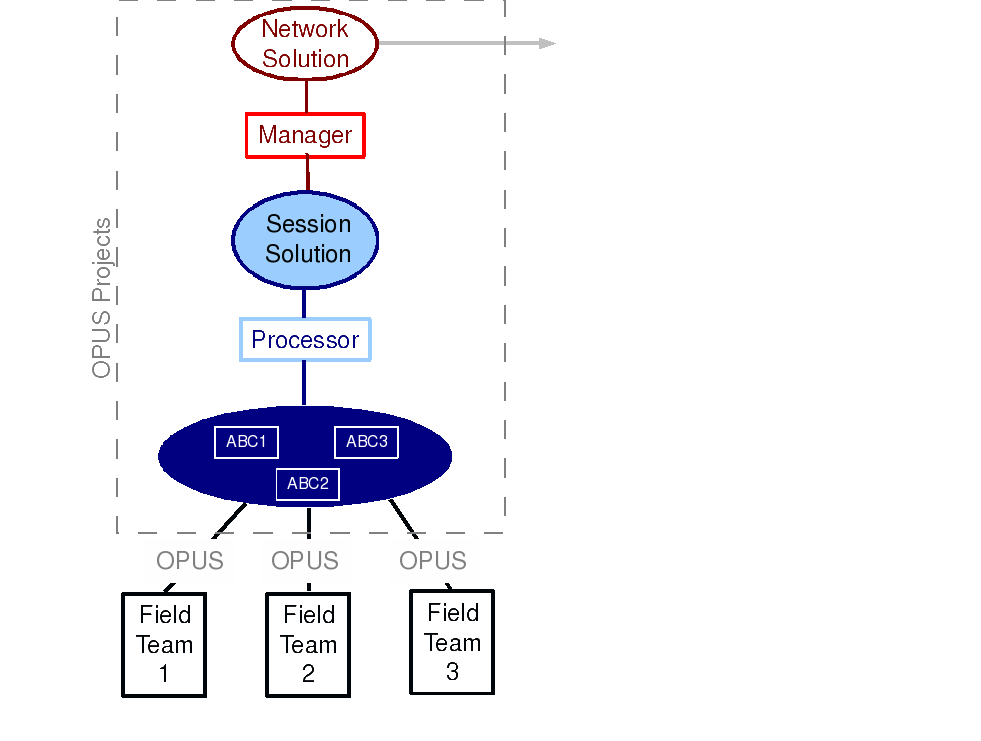 Graphically, this looks like:
110
2010-Apr-15
What Is OPUS-Projects?
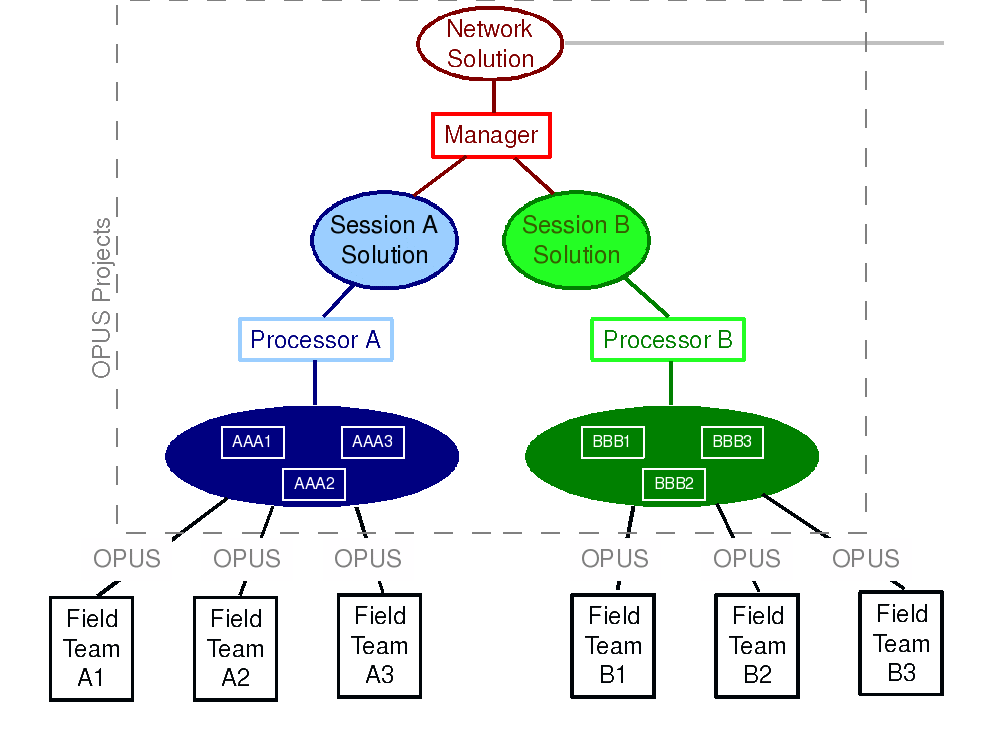 111
2010-Apr-15
The OPUS-Projects Interface.
It’s probably easier to show the interface than describe it, so let’s walk through some of the basic steps in creating and reviewing a project.
Please be aware …
OPUS-Projects is actively being developed. The information shown here reflects many, but not all of the recent and pending changes.
112
2010-Apr-15
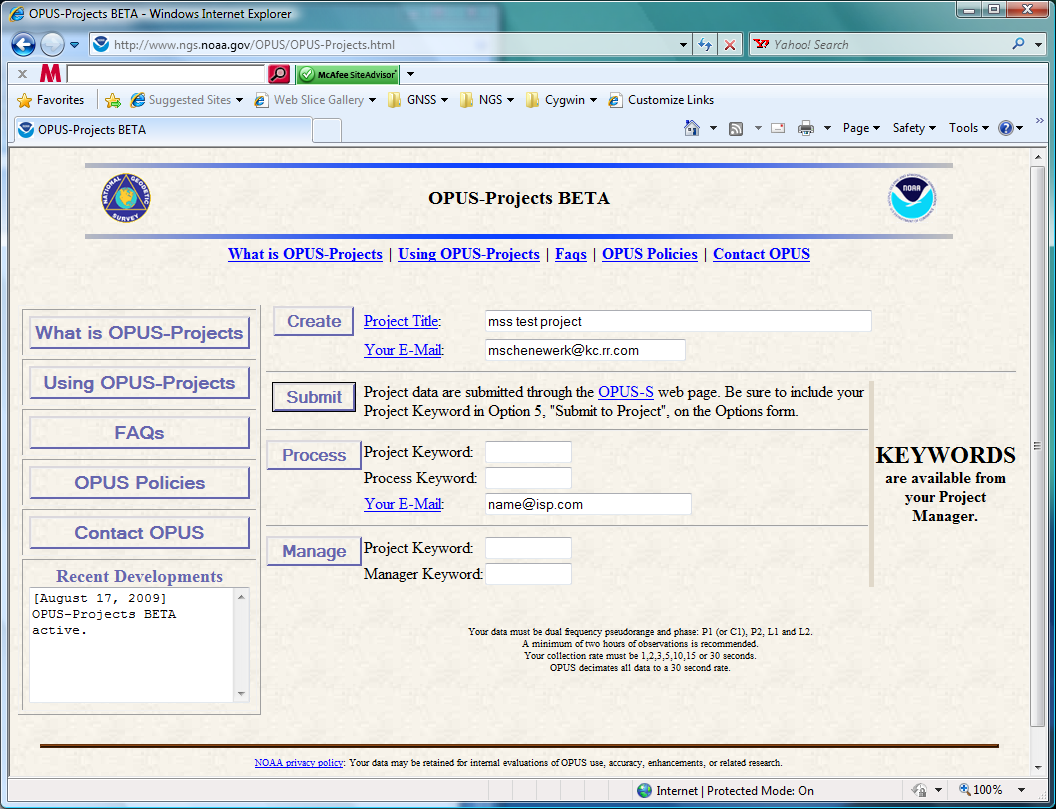 The first step is to “Create” a project. This allocates on-line storage for the project’s data and generates project keywords.

Although it’s not always necessary, we’ll begin the description of this and each major step at the OPUS-Projects home page.
113
2010-Apr-15
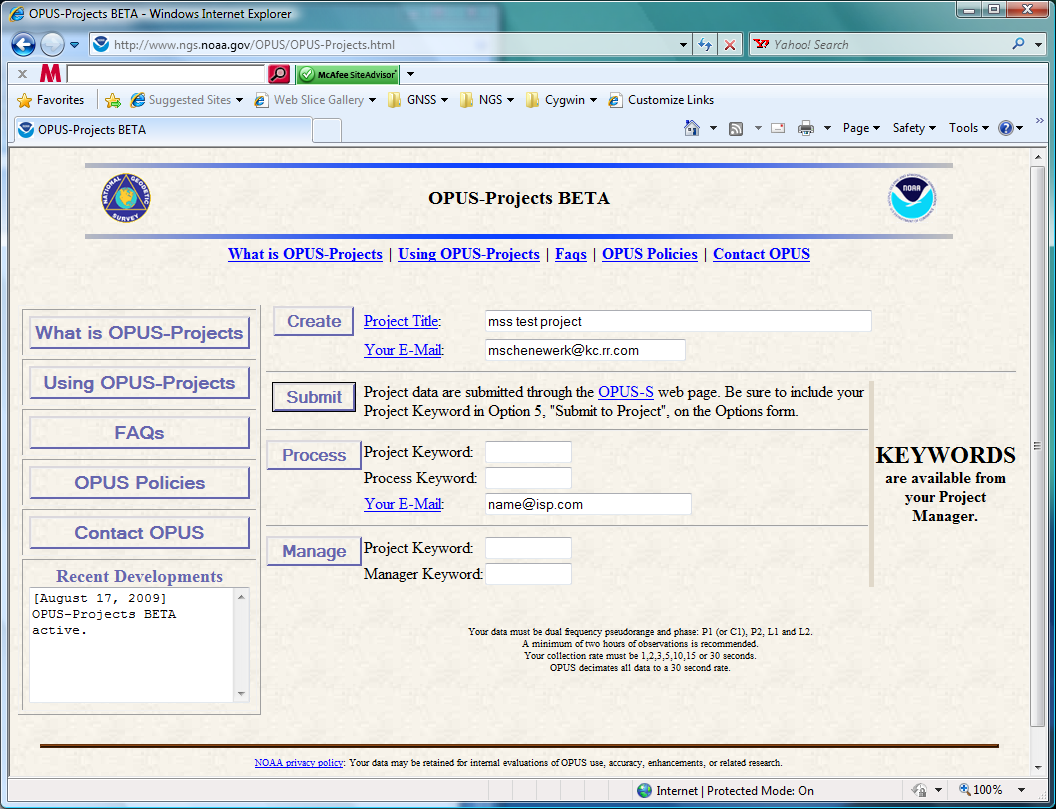 Enter a project title and the project manager’s (your) email address, then click the “Create” button.

Don’t worry, these can be changed later.
114
2010-Apr-15
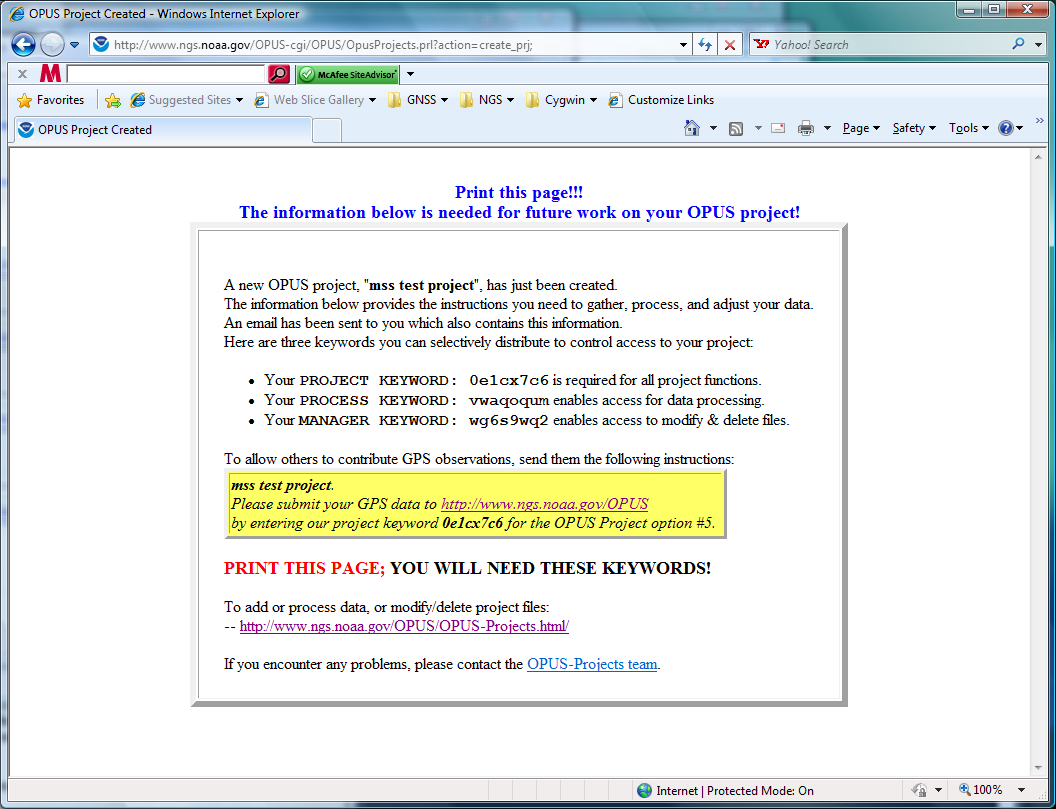 Within moments, project keywords are generated and storage space assigned. An email is sent to the project manager and a confirmation page displayed.
115
2010-Apr-15
The second step is to “Submit” data files to your project.
At this time, this is done through OPUS-S implying the same restrictions:
Your data must be dual frequency pseudorange and phase P1 (or C1), P2, L1 and L2.
A minimum 2-hours data span for each submission.
A collection rate of 1, 2, 3, 5, 10, 15 or 30 seconds.
116
2010-Apr-15
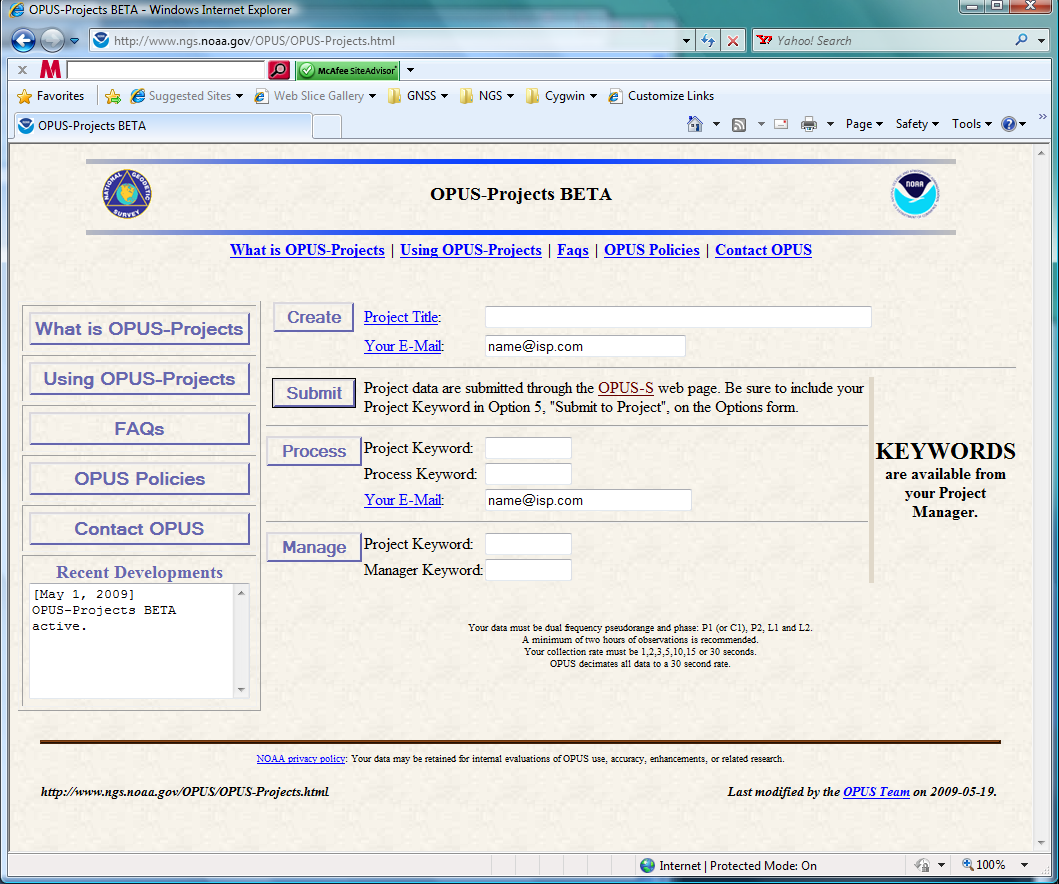 The Opus-Projects web page provides a convenient link to the OPUS page, but it’s OK to skip this and start at the OPUS page.
117
2010-Apr-15
Once at the OPUS “upload page, complete the entry fields normally …
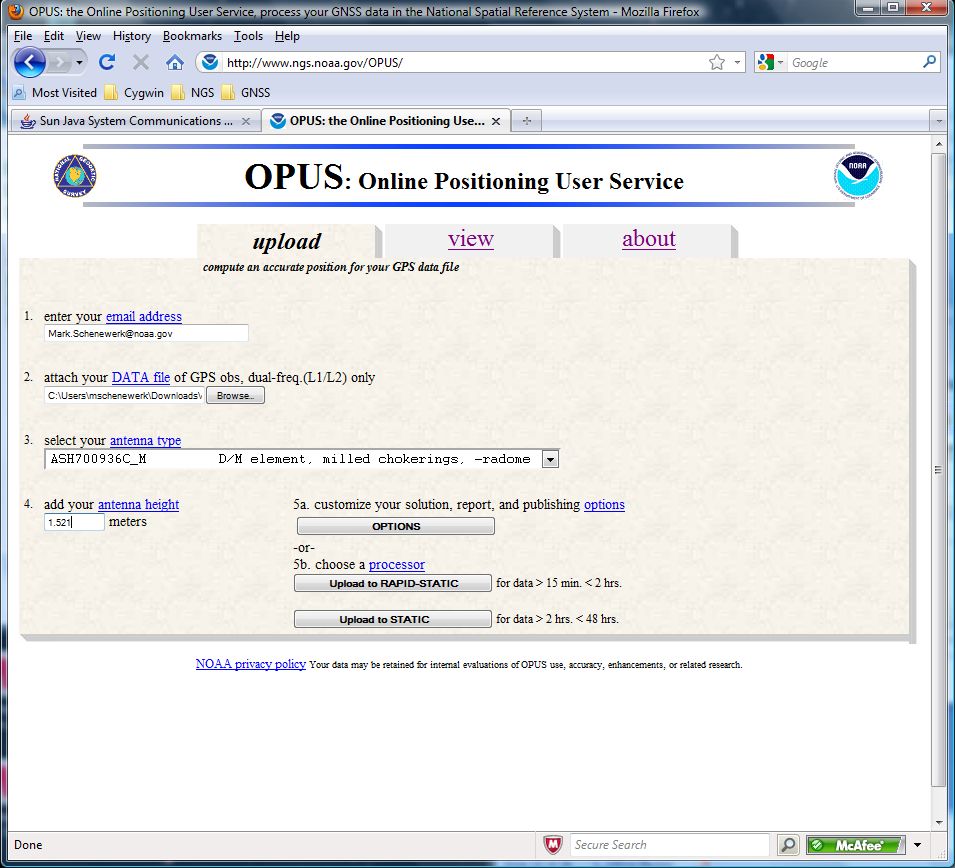 118
2010-Apr-15
… but be sure to follow the “OPTIONS” link to specify that your data be stored with its project.
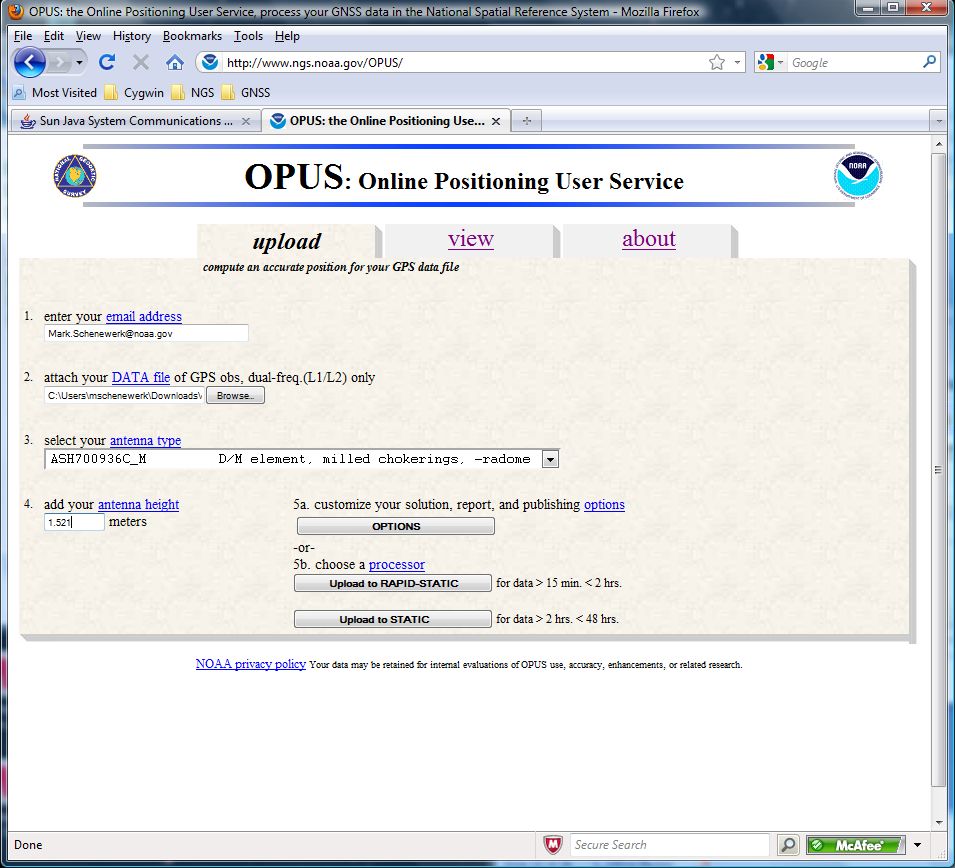 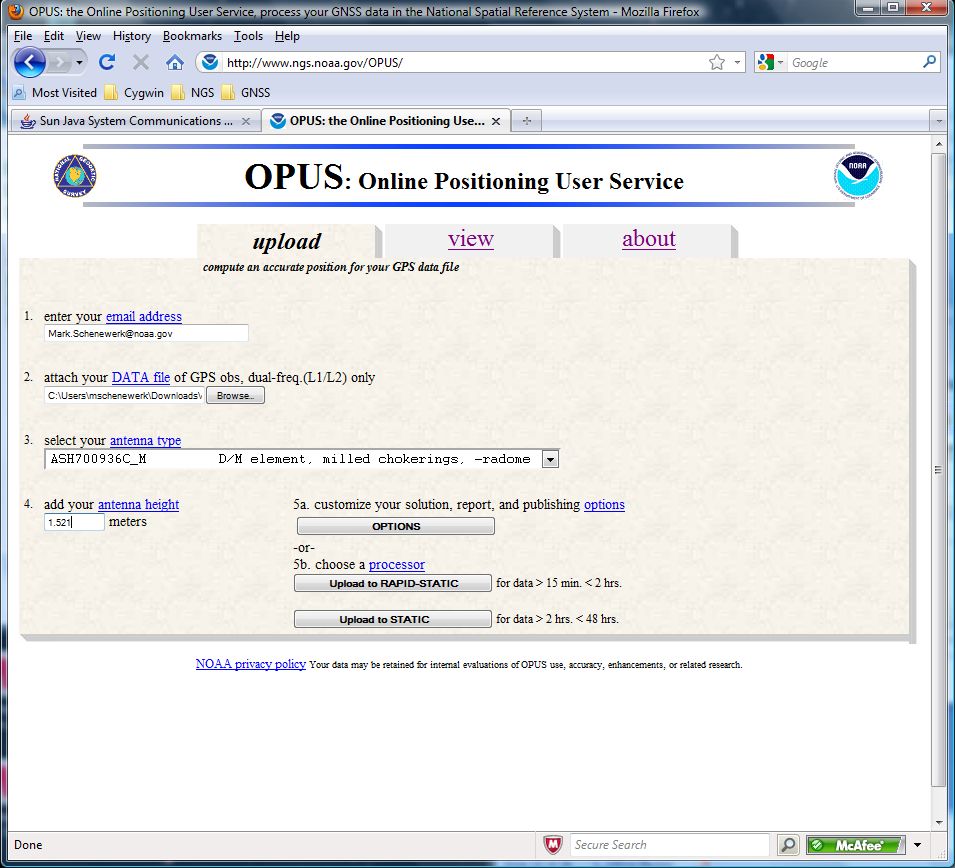 119
2010-Apr-15
Complete the other option fields as needed, but be certain to insert your project’s keyword.

If you have many data files, consider taking advantage of the “Set User Profile” option, at the bottom of this page.
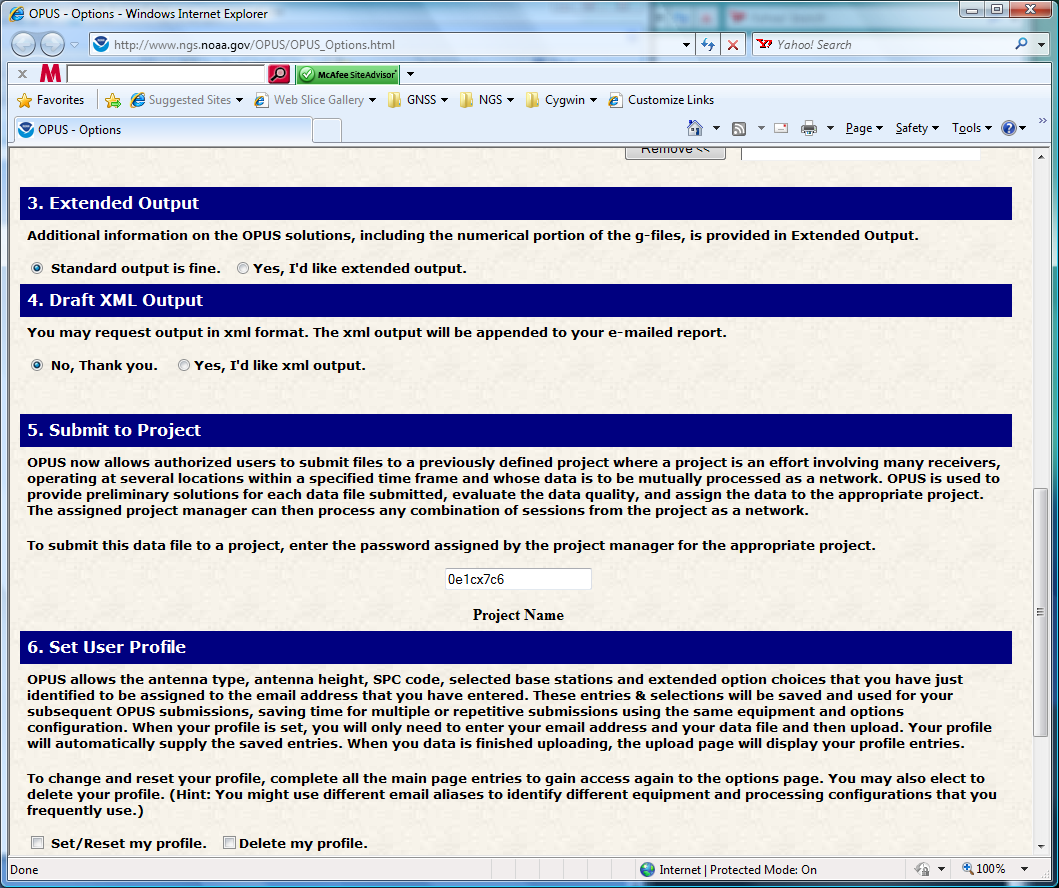 120
2010-Apr-15
Once uploaded, OPUS-S will remind you that this data will be associated with your project.
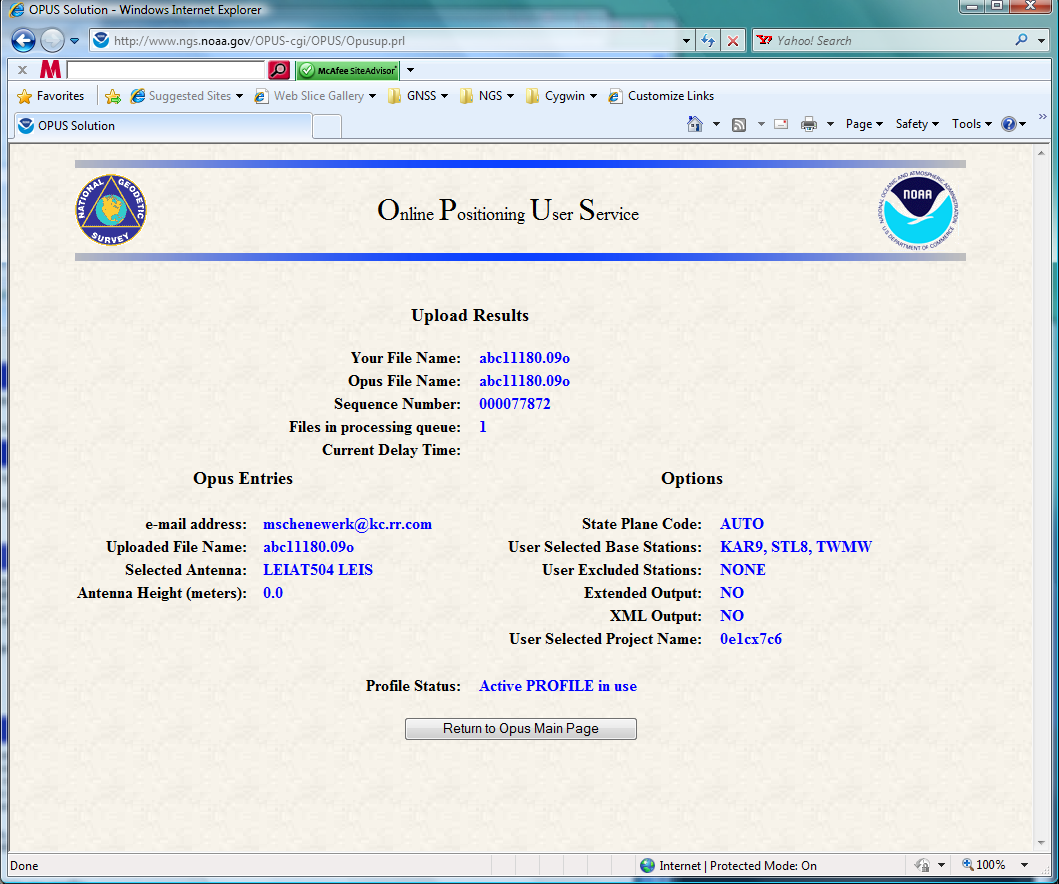 121
2010-Apr-15
When data are submitted to a project, the OPUS-S results are “quality controlled” using thresholds specified by the project manager.
If the results from a data file exceed any of the thresholds, a warning message is sent to the email address entered when the data were submitted. 
Receiving a warning message does not mean the data will be excluded from your project. That is the project’s decision. However, the data are flagged for easy identification by the project.
122
2010-Apr-15
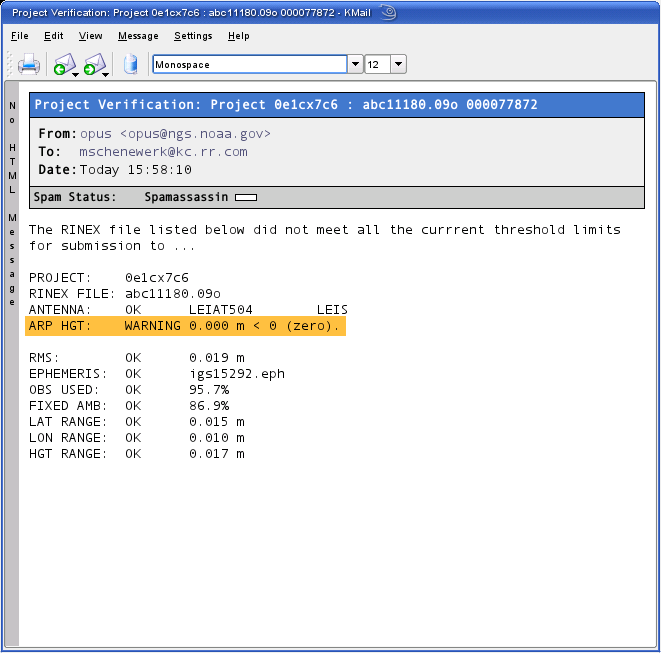 The highlight is mine.
123
2010-Apr-15
OPUS-Projects groups the data into sessions.
Sessions are groups of site occupations that overlap significantly in time. Note that
a site may appear in more than one session.
as new data are submitted, the definitions of the sessions may change.
Now that some data has been submitted to the project, processing can begin.
124
2010-Apr-15
To review or process a session, enter the project and process keywords, and your email address, then click the “Process” button on the OPUS-Projects home page.

OPUS-Projects will display your page after a brief pause.
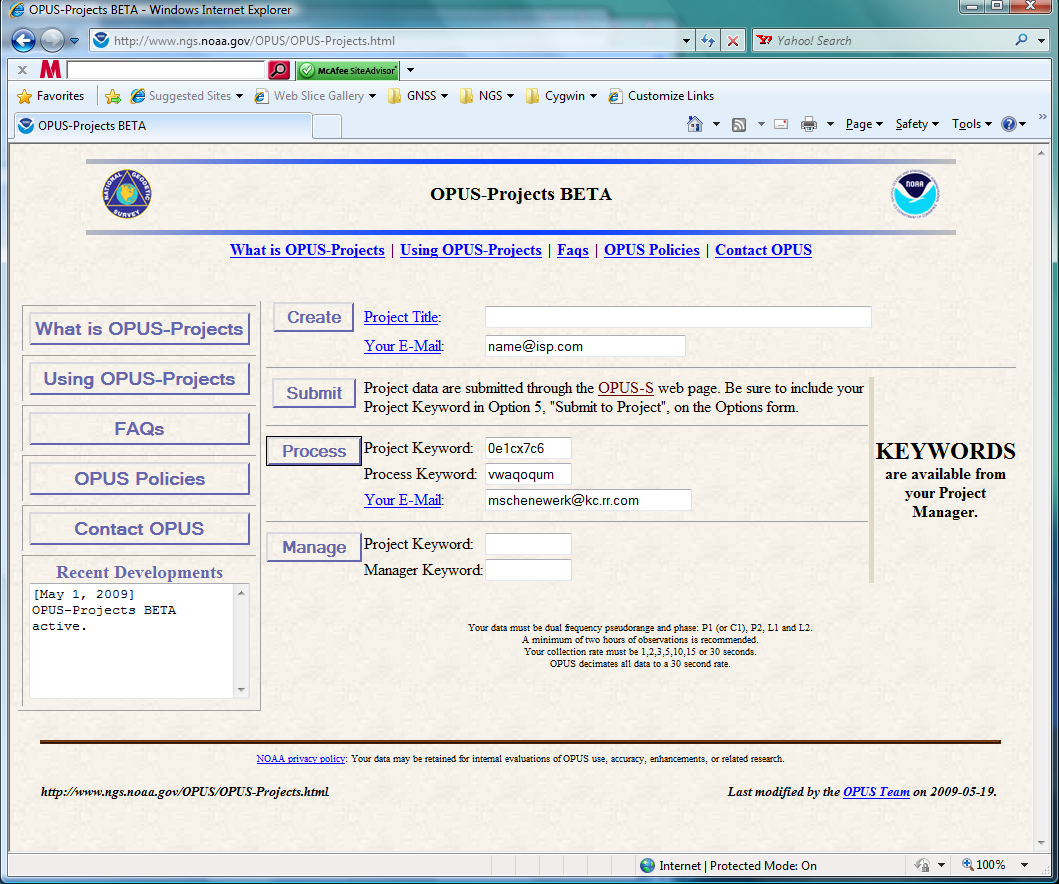 125
2010-Apr-15
Let’s switch to a project already loaded with data. The project title is:		 “mss test project 1”The project keywords are:
PROJECT :	6vlap35e
MANAGER :	hrpyi51d
PROCESS :	vdblq8ye
Please note that this is a project used for testing and, so, may not always be in this exact state. Nevertheless, feel free to visit and look around.
http://www.ngs.noaa.gov/OPUSI/OPUS-Projects.html
126
2010-Apr-15
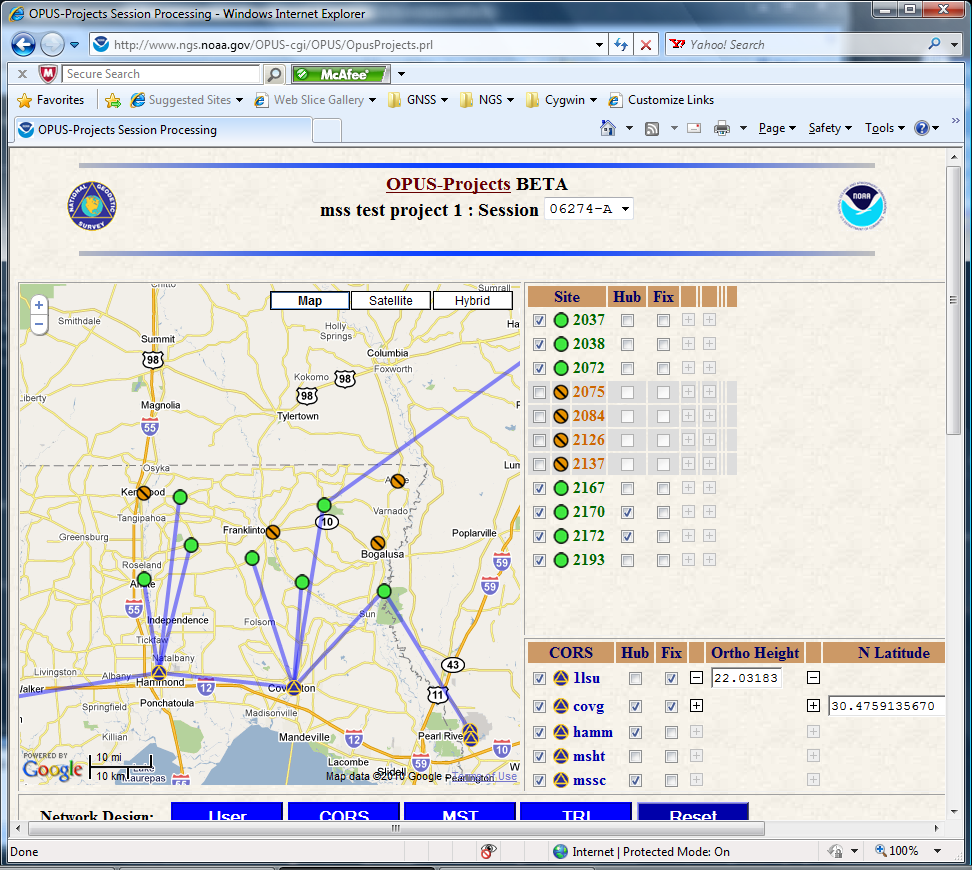 127
2010-Apr-15
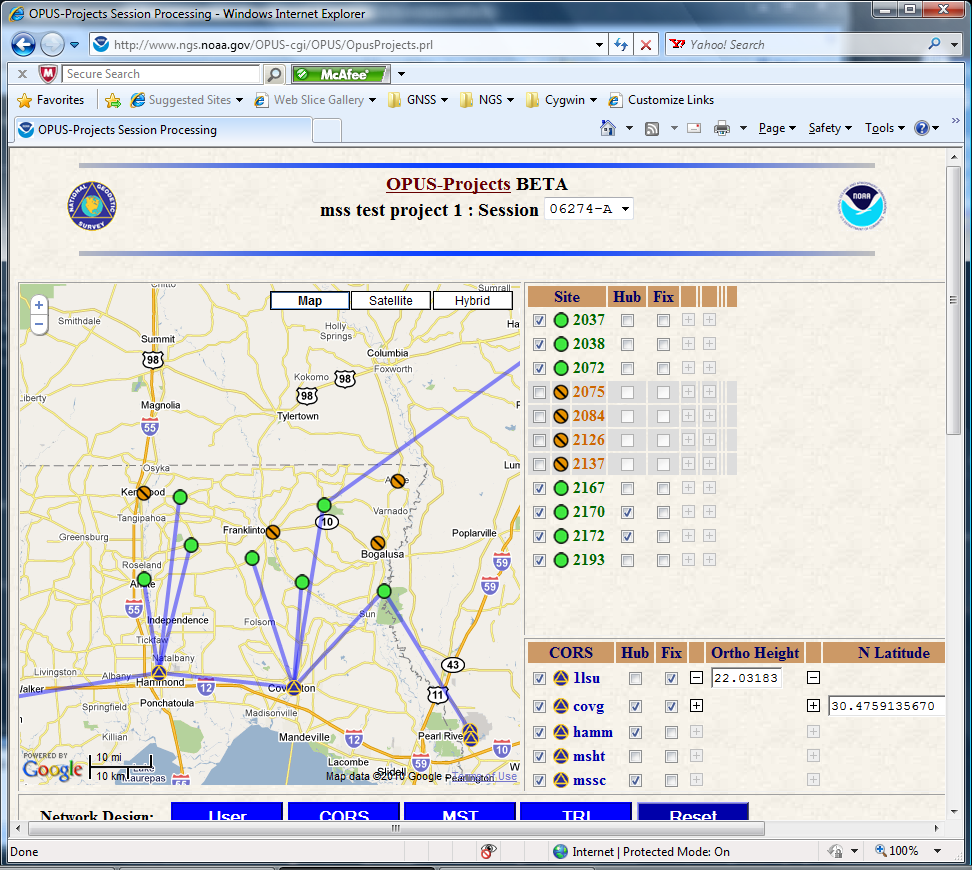 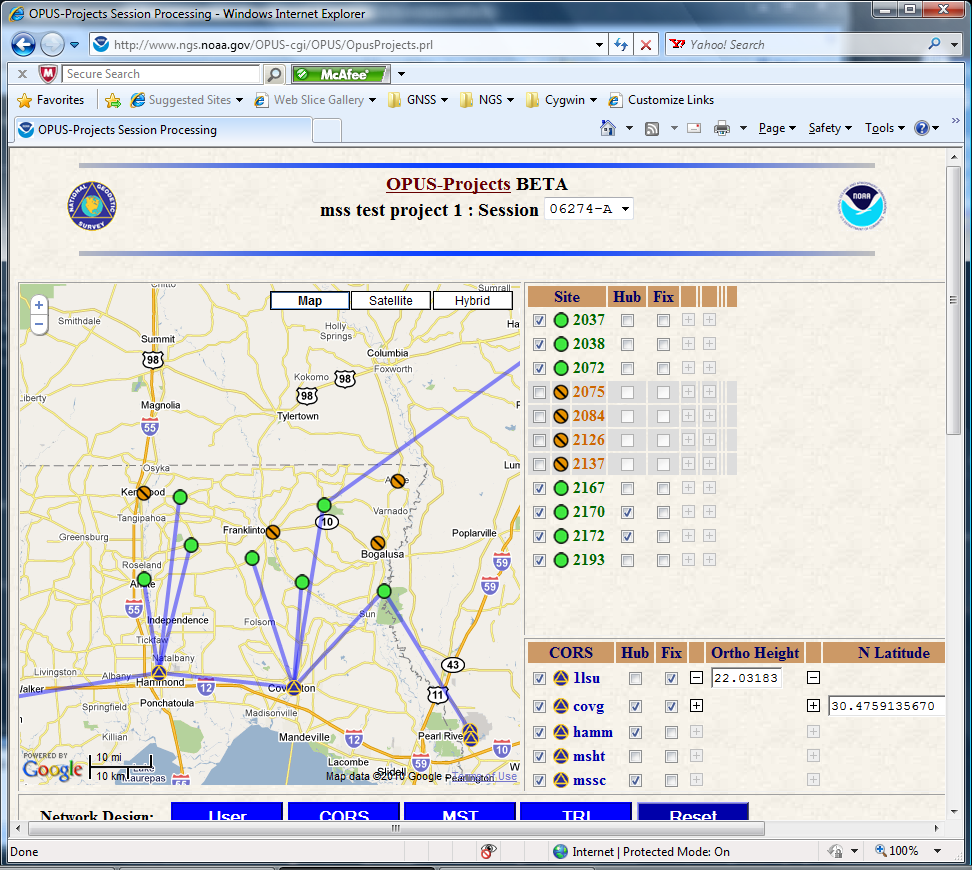 This is the page for session 06274-A of “mss test project 1”. The components of this page are:

The banner shows the project’s title and session. The session ID can be used to select another session to review/work with.
128
2010-Apr-15
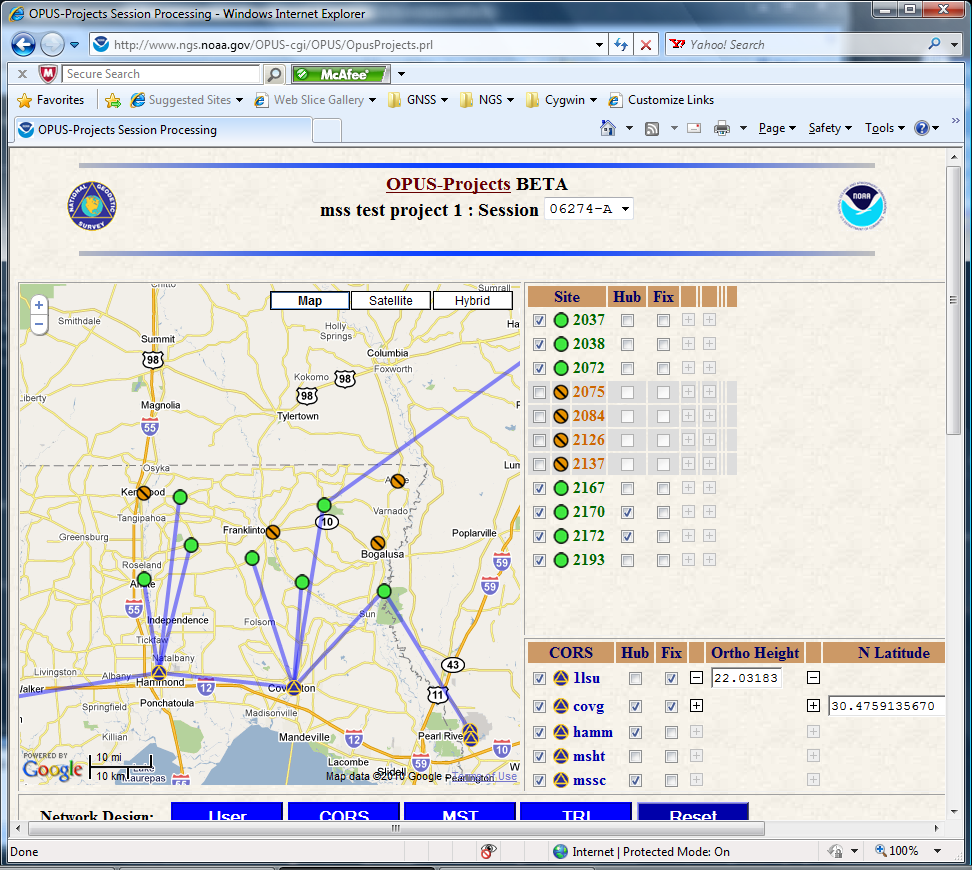 The map shows the relative positions of the sites in this session. The positions of the included CORS sites are indicated too.
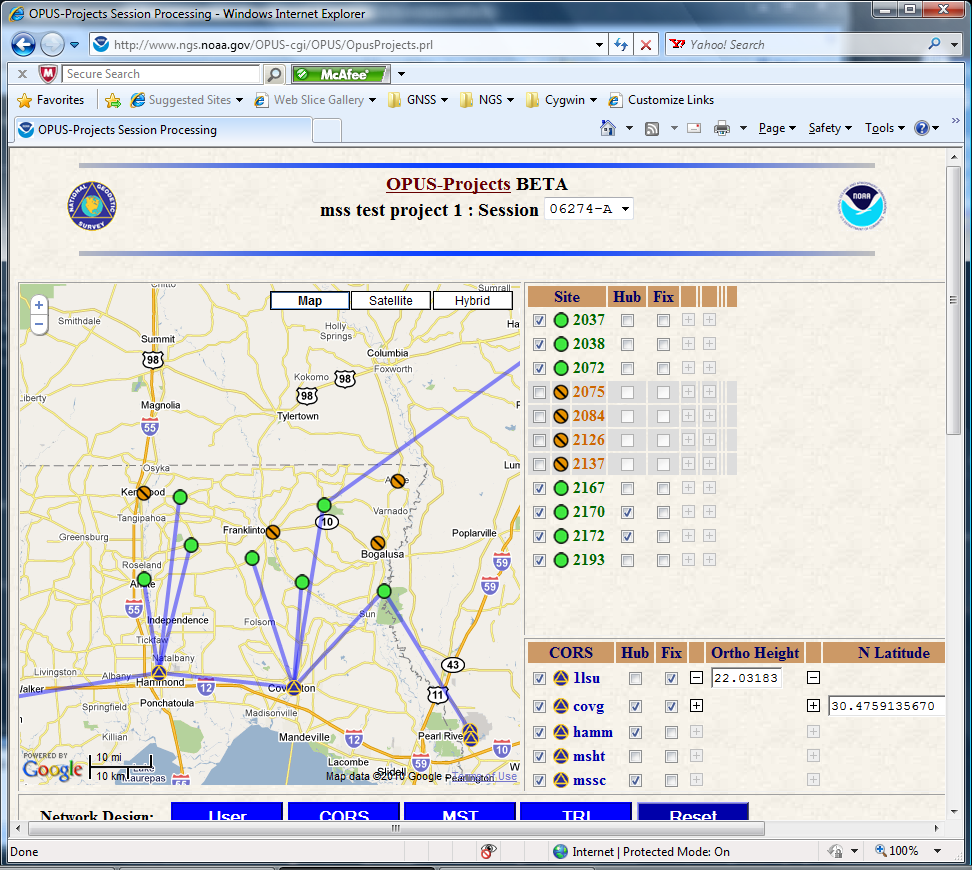 129
2010-Apr-15
The map sidebar’s upper table lists the user’s sites and controls.
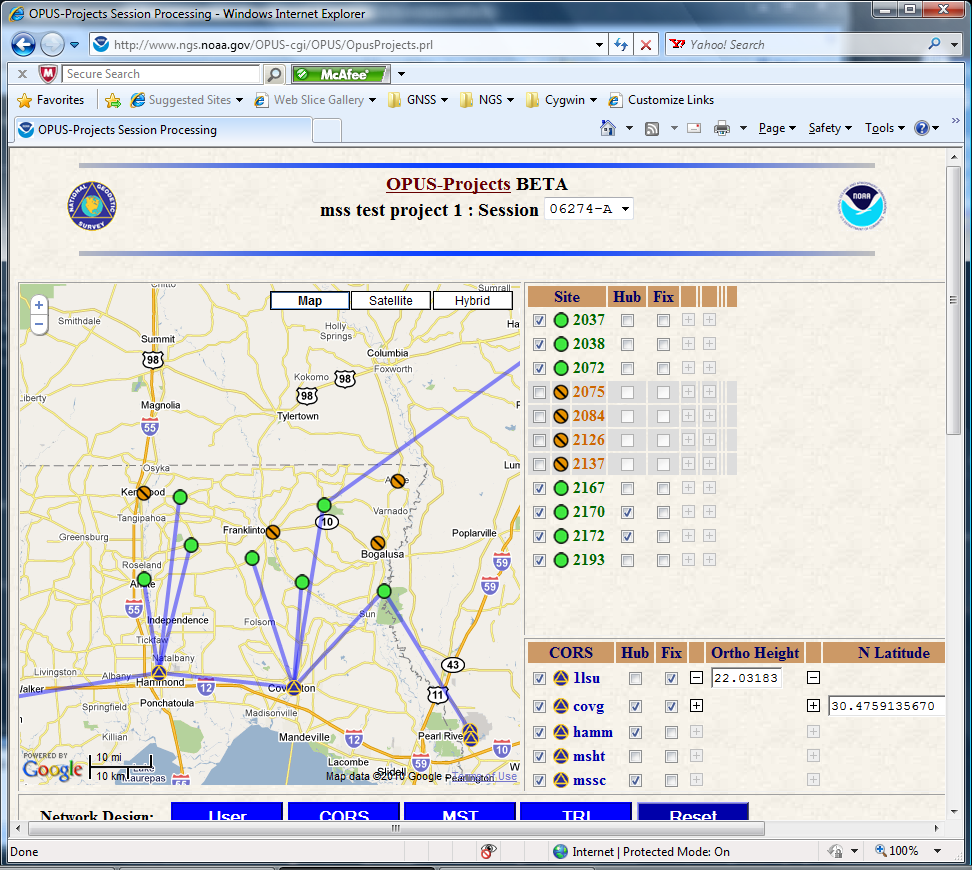 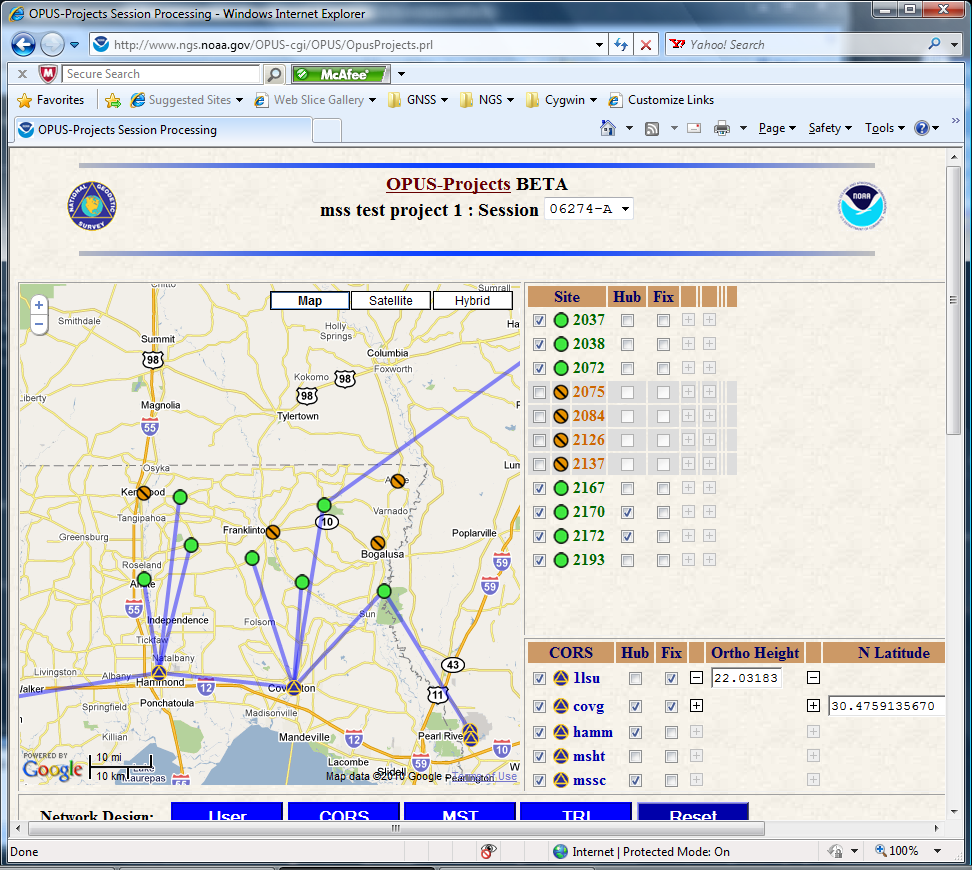 130
2010-Apr-15
These are sites whose data met the project’s quality control thresholds.
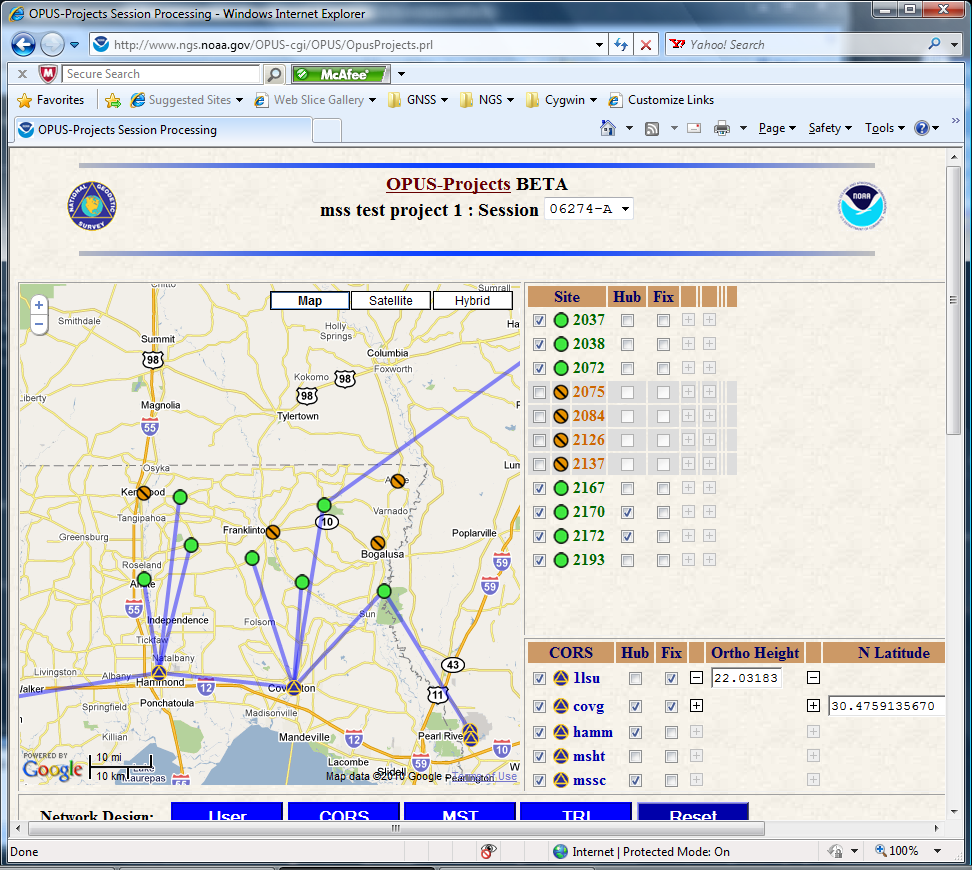 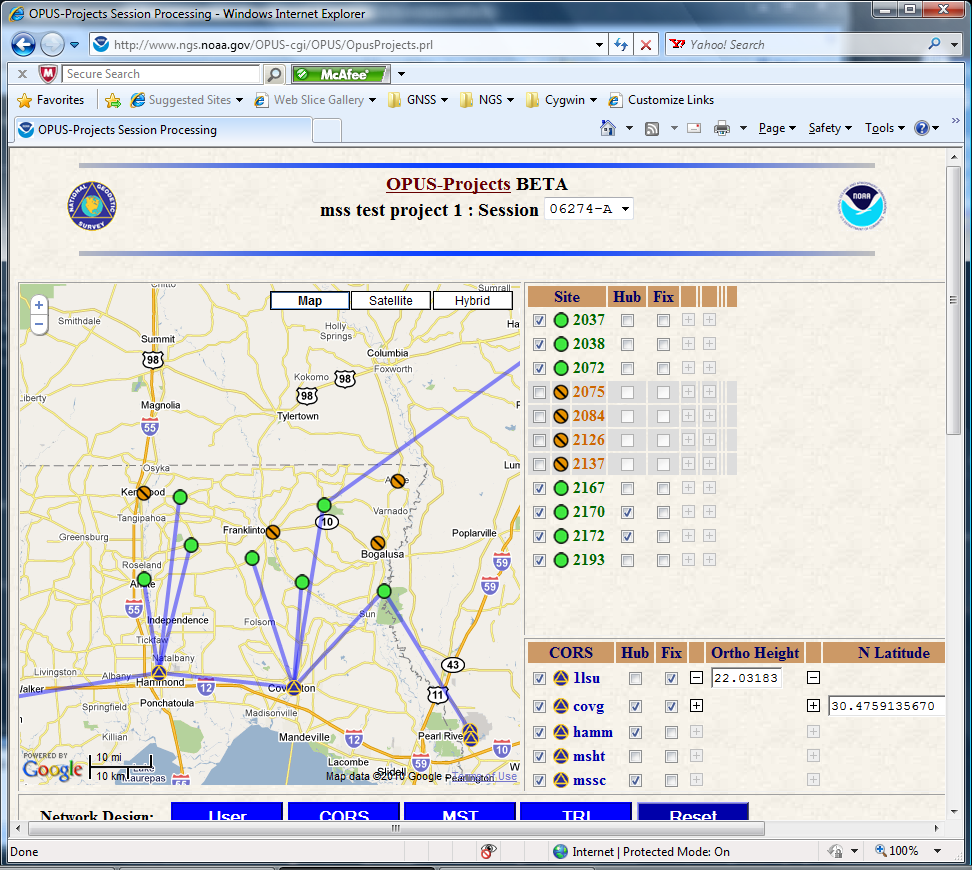 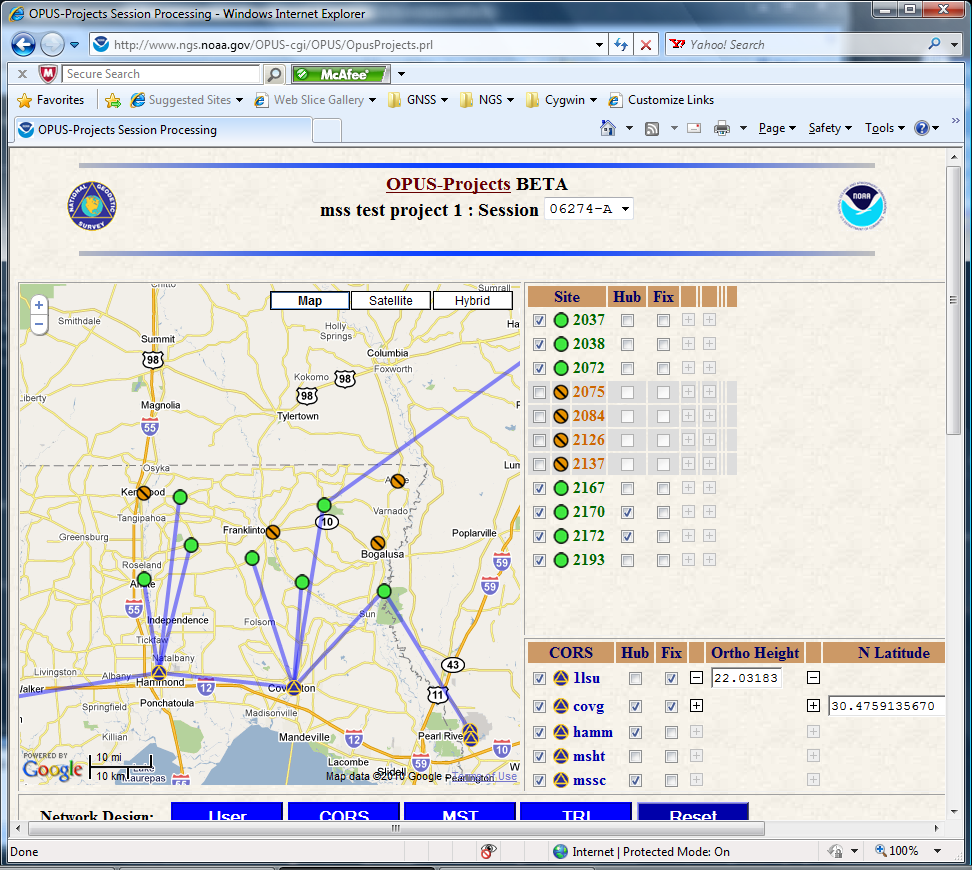 131
2010-Apr-15
These are sites whose data did not meet the project’s quality control thresholds.
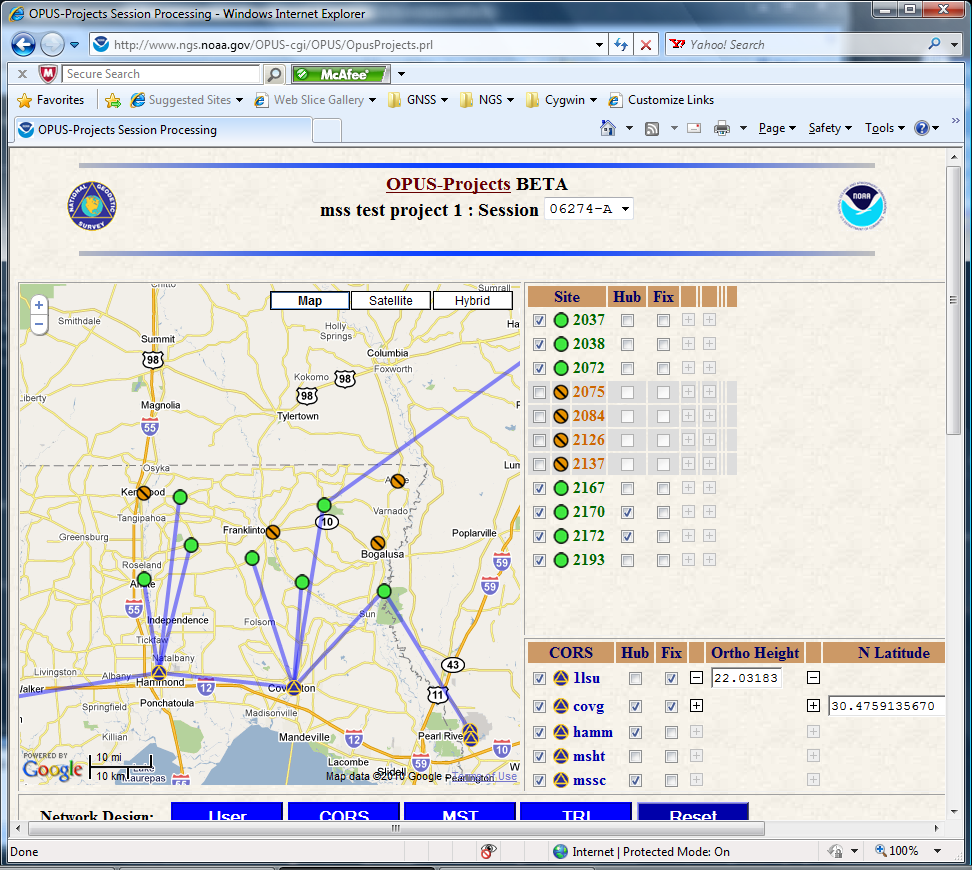 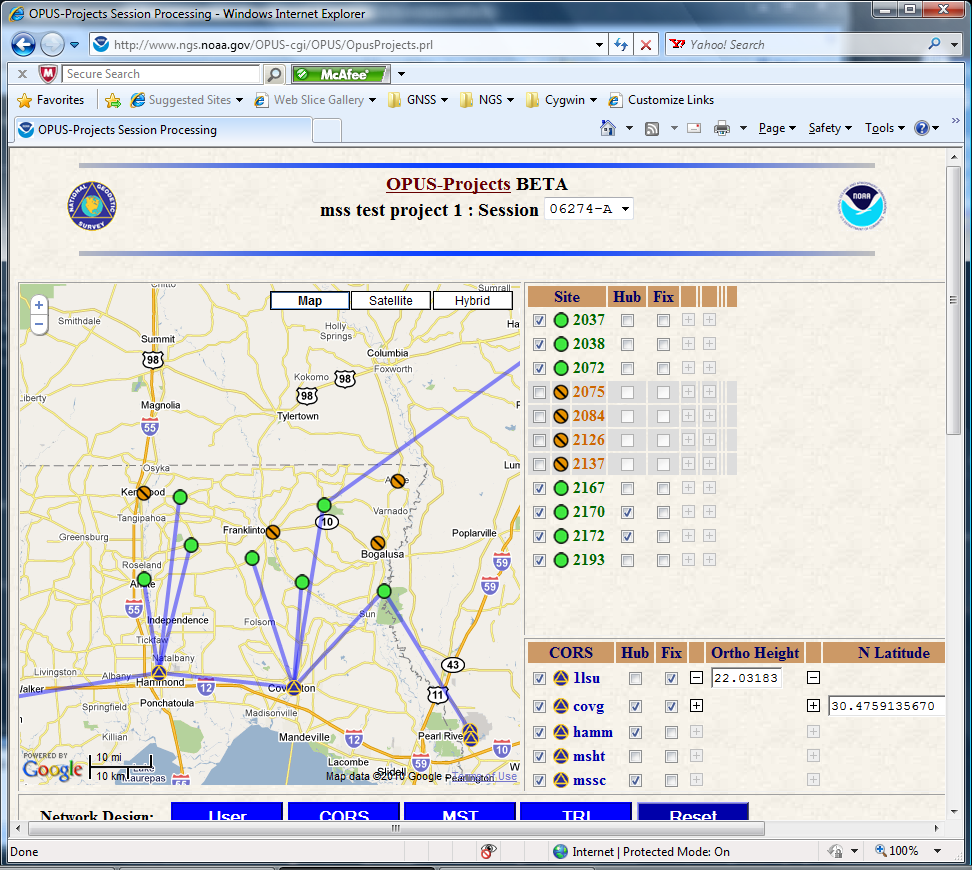 132
2010-Apr-15
The CORS are segregated from the user’s sites in the lower table and identified by a special symbol.
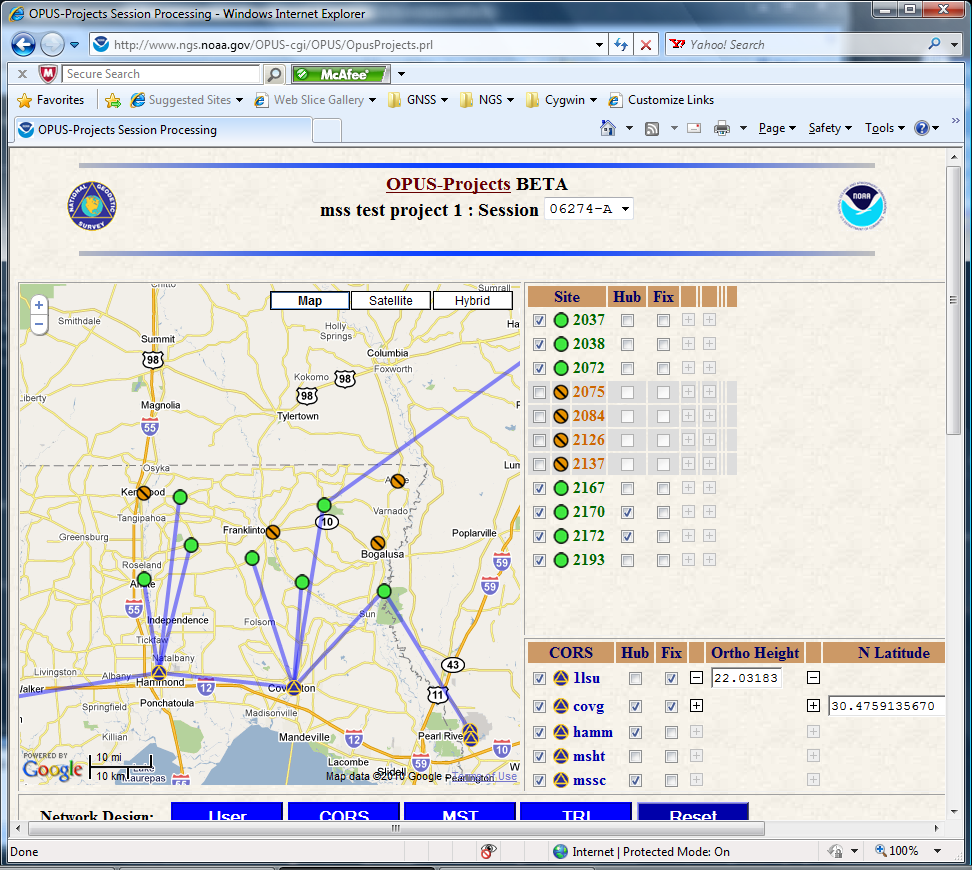 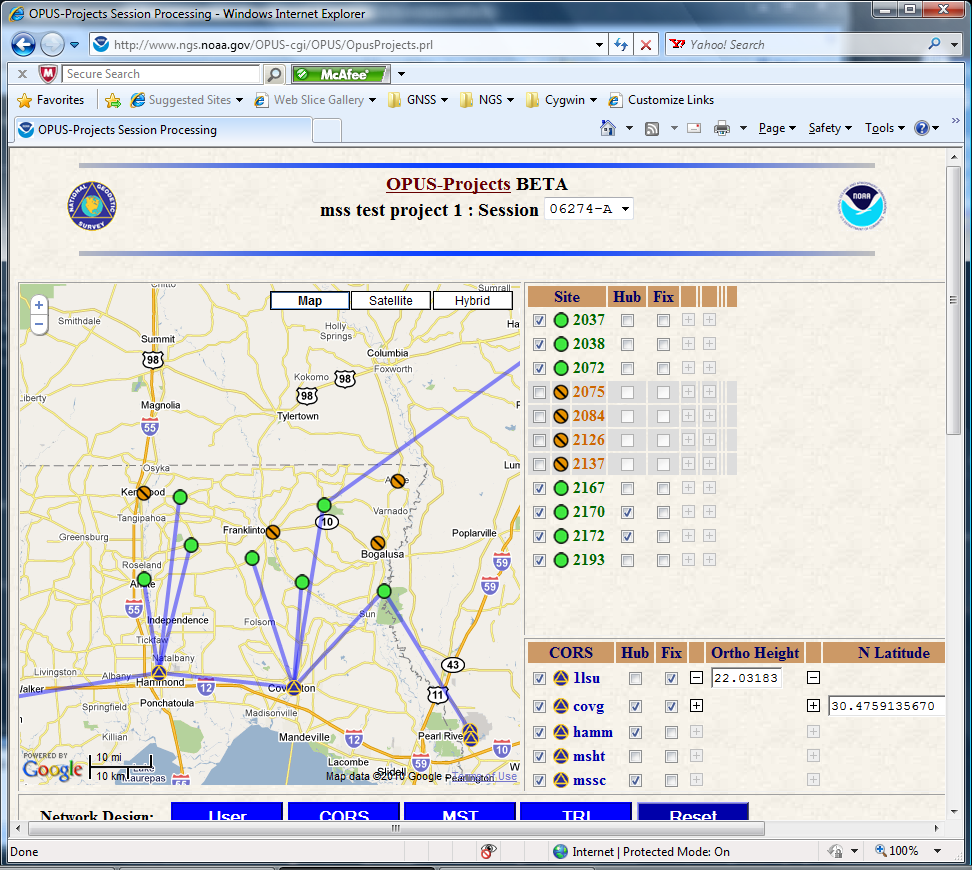 133
2010-Apr-15
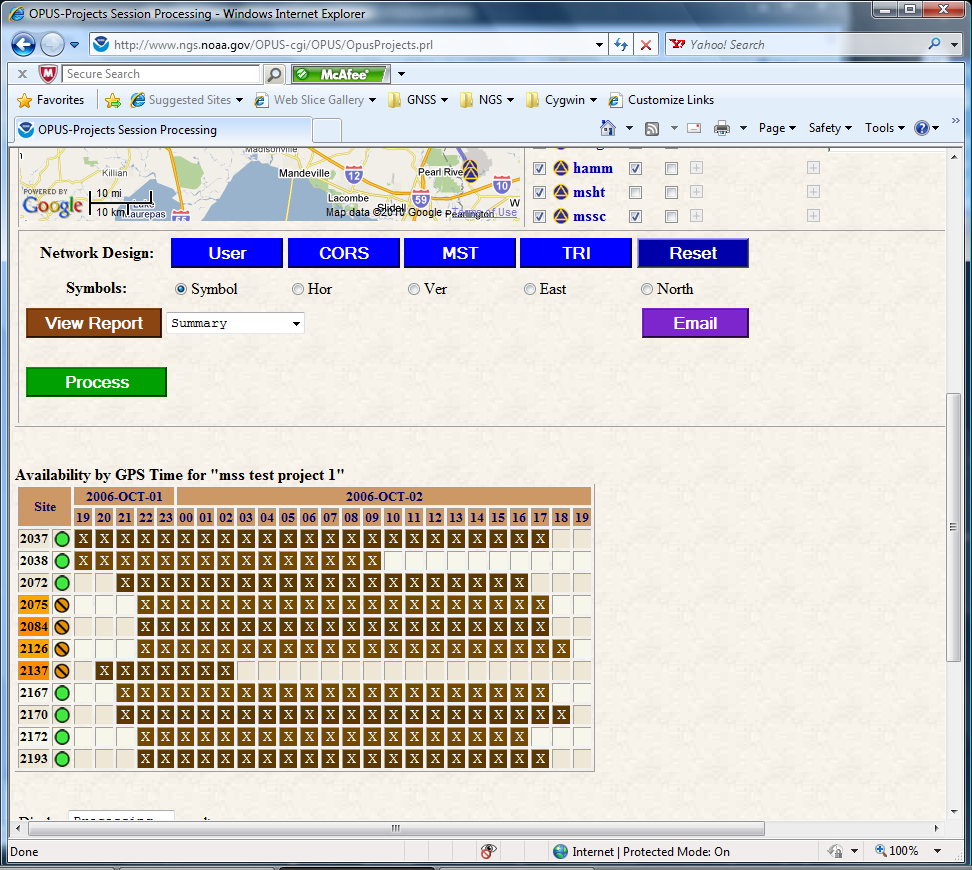 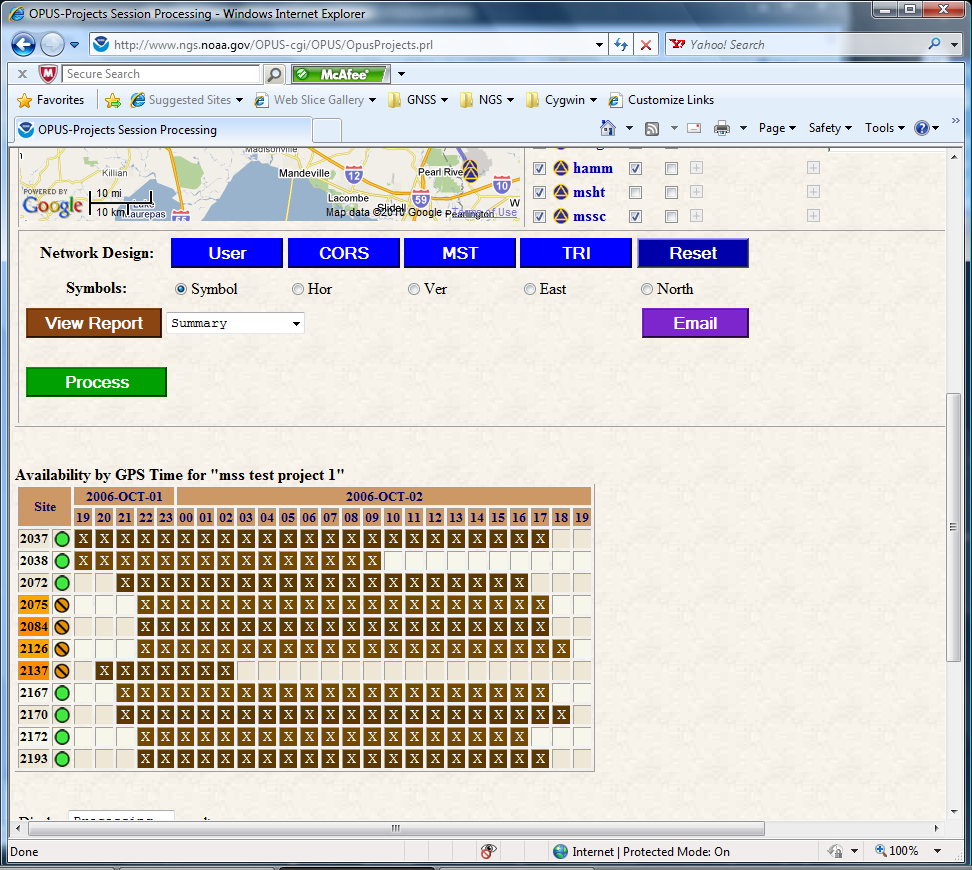 Scrolling down the web page …

Next, you’ll find the display, access and processing controls.
134
2010-Apr-15
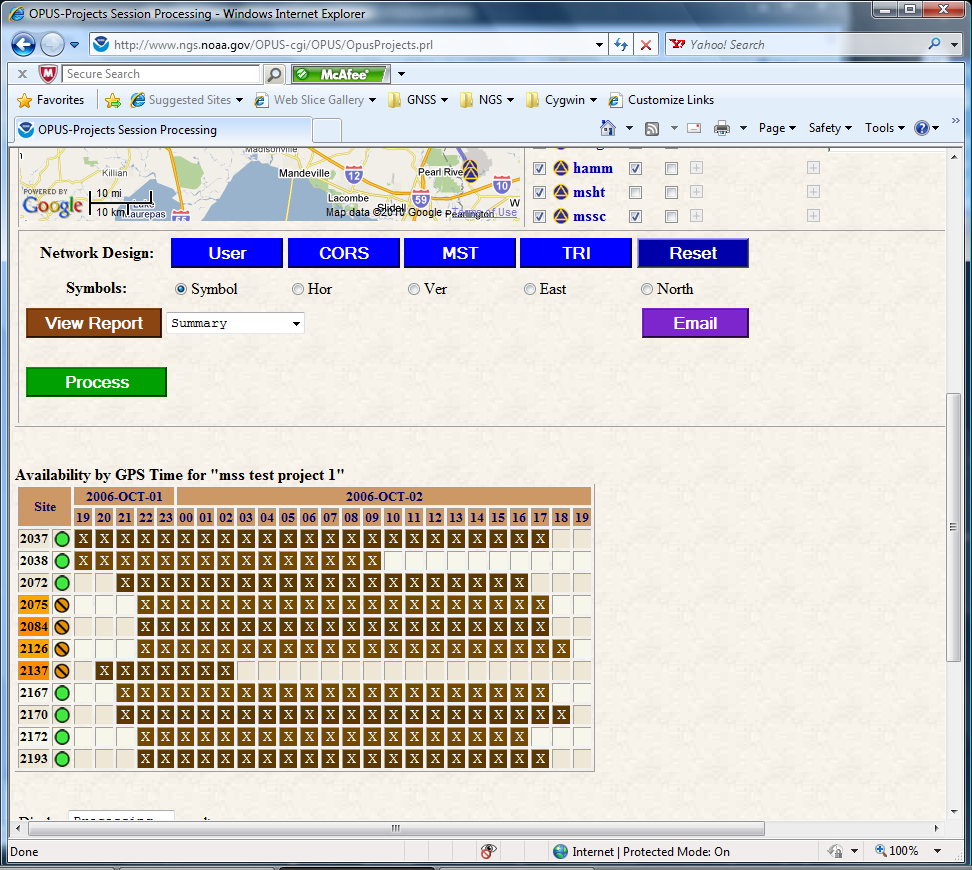 Below the processing controls is a table representing the Data Availability for each site in this session.
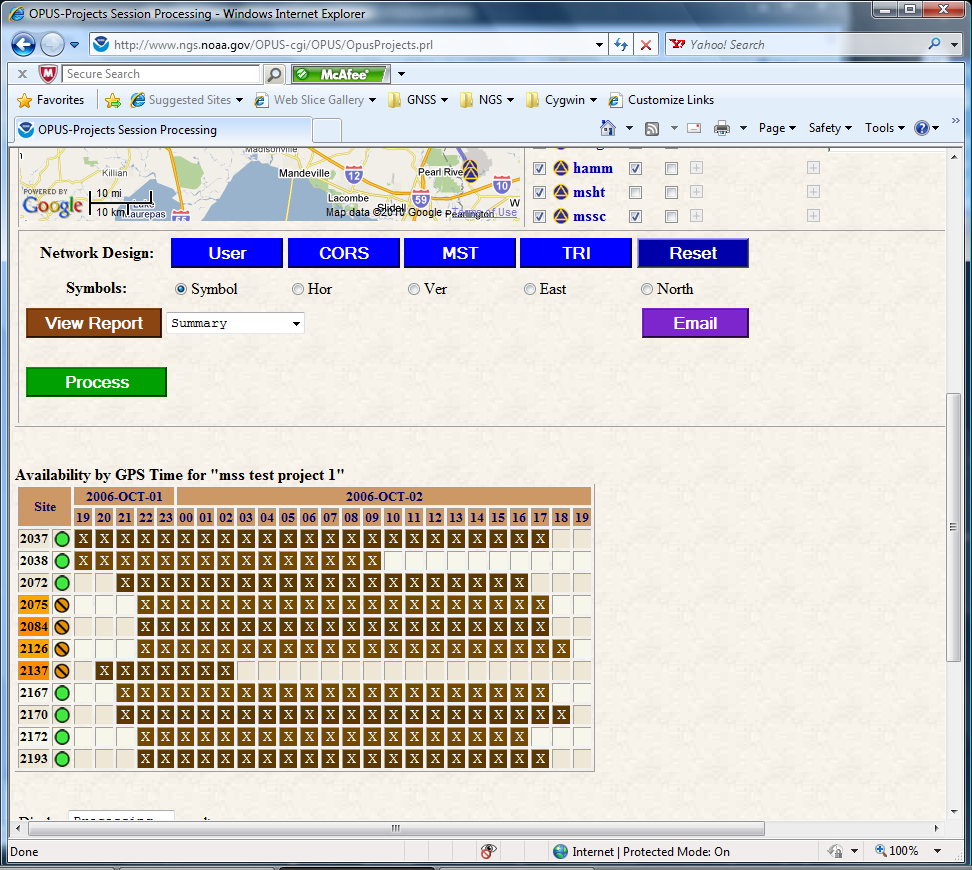 135
2010-Apr-15
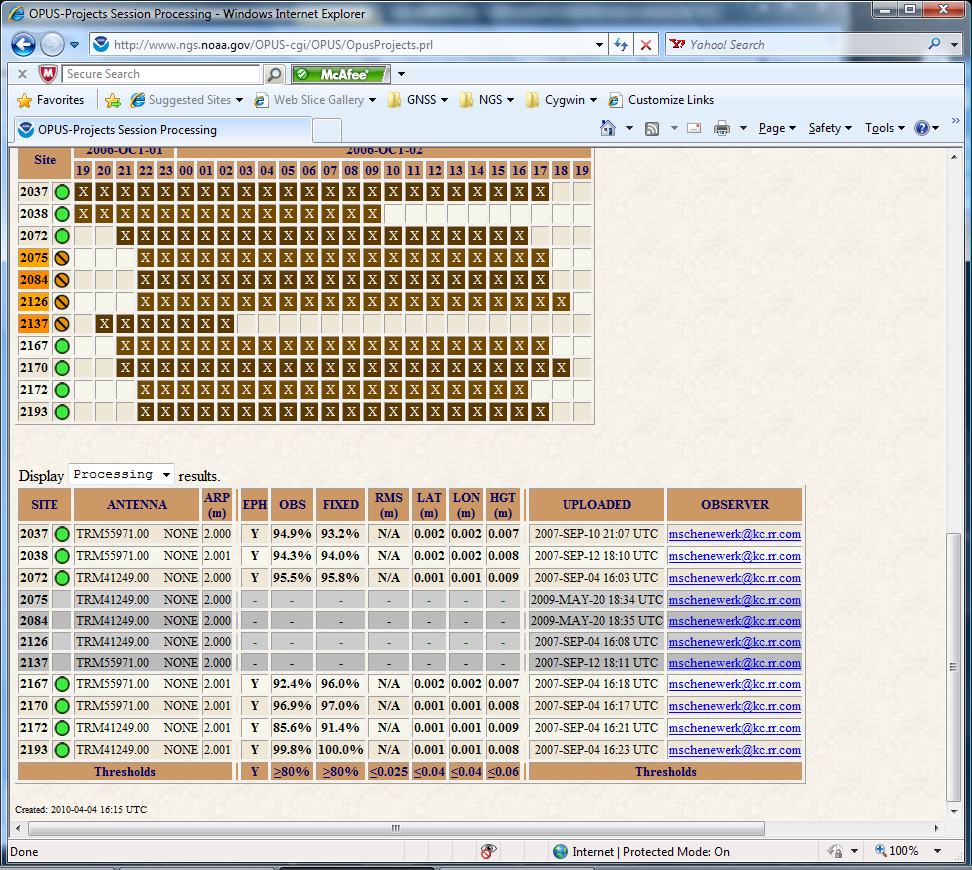 Scrolling one last time …

At the bottom of the page, a table summarizes the most pertinent information about each site including results from OPUS-S or OPUS-Projects.
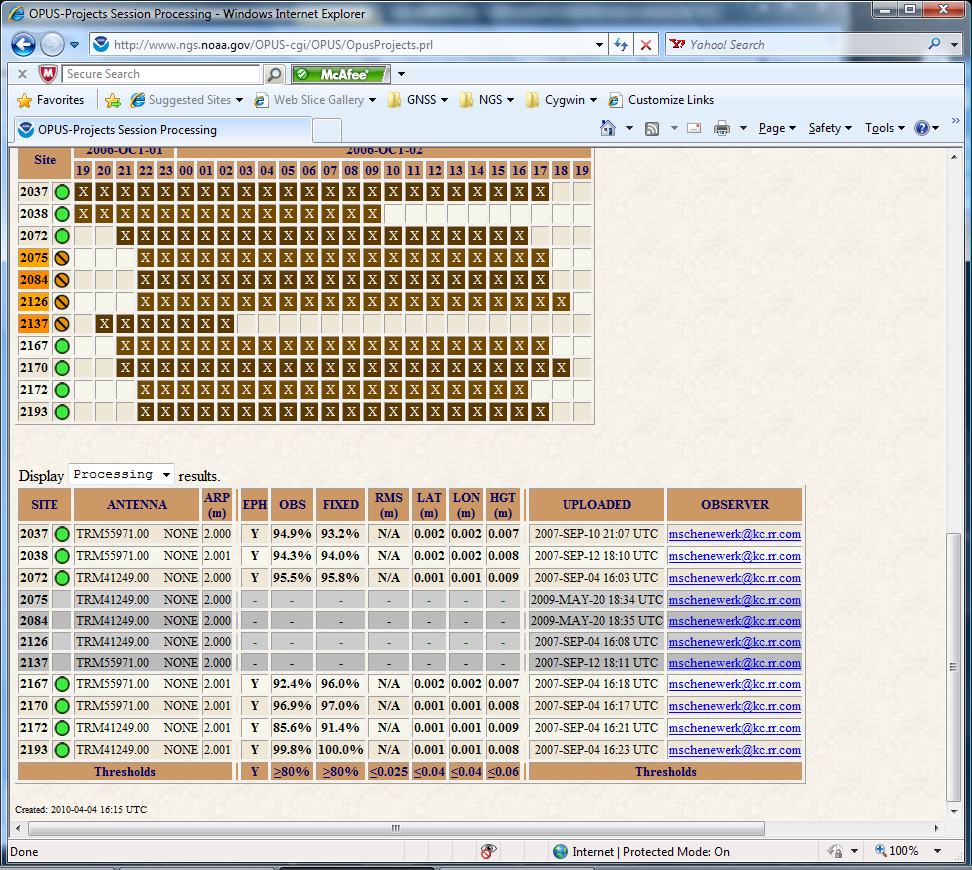 136
2010-Apr-15
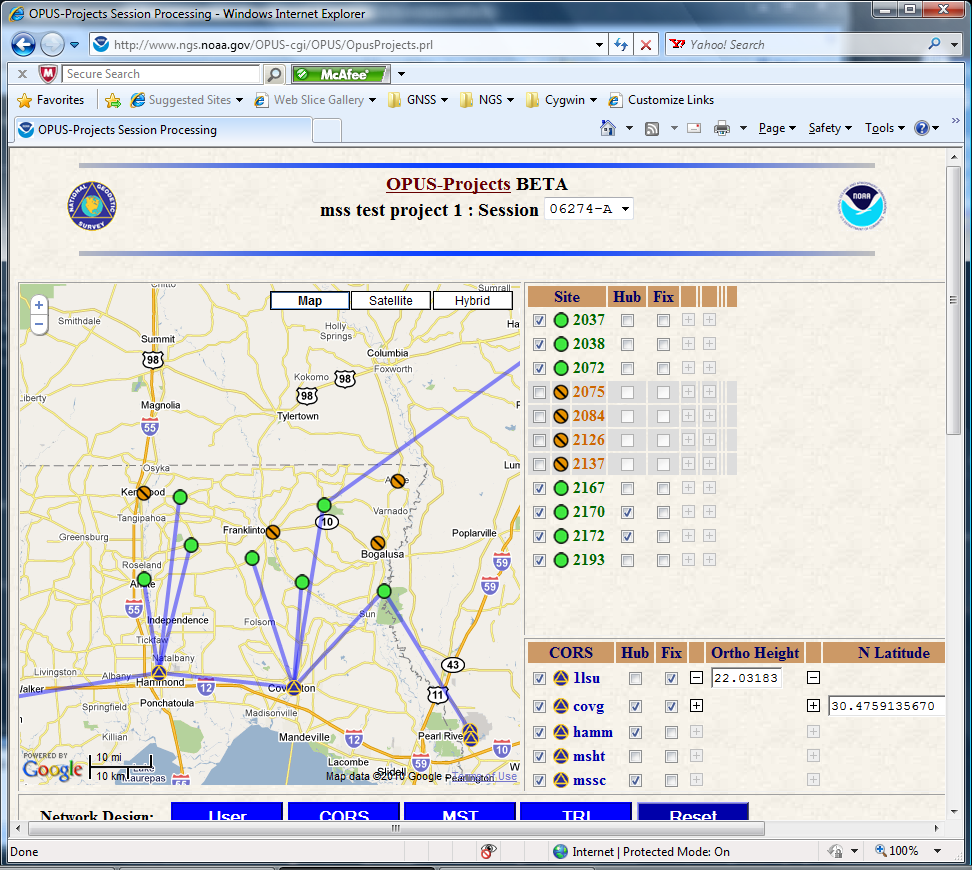 Let’s scroll back to the top of the page and look at some of the controls in a little more detail. First, on the map …
137
2010-Apr-15
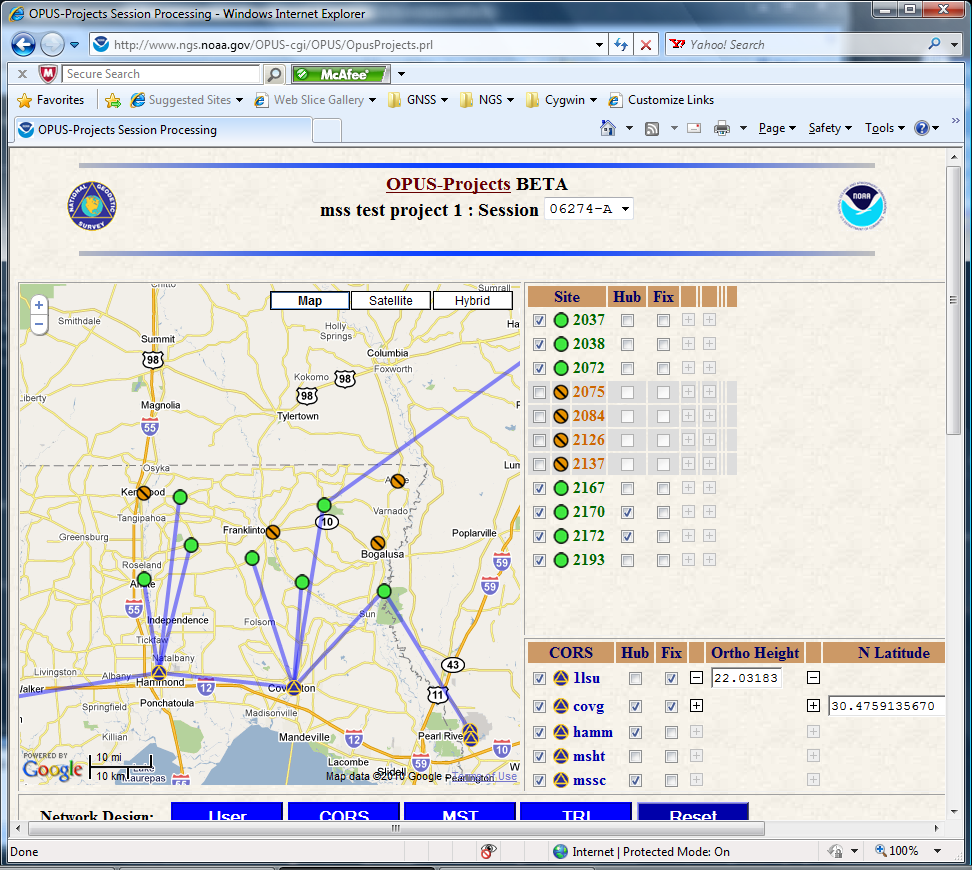 If processing has occurred, as is the case here, the baselines selected in that processing are indicated.
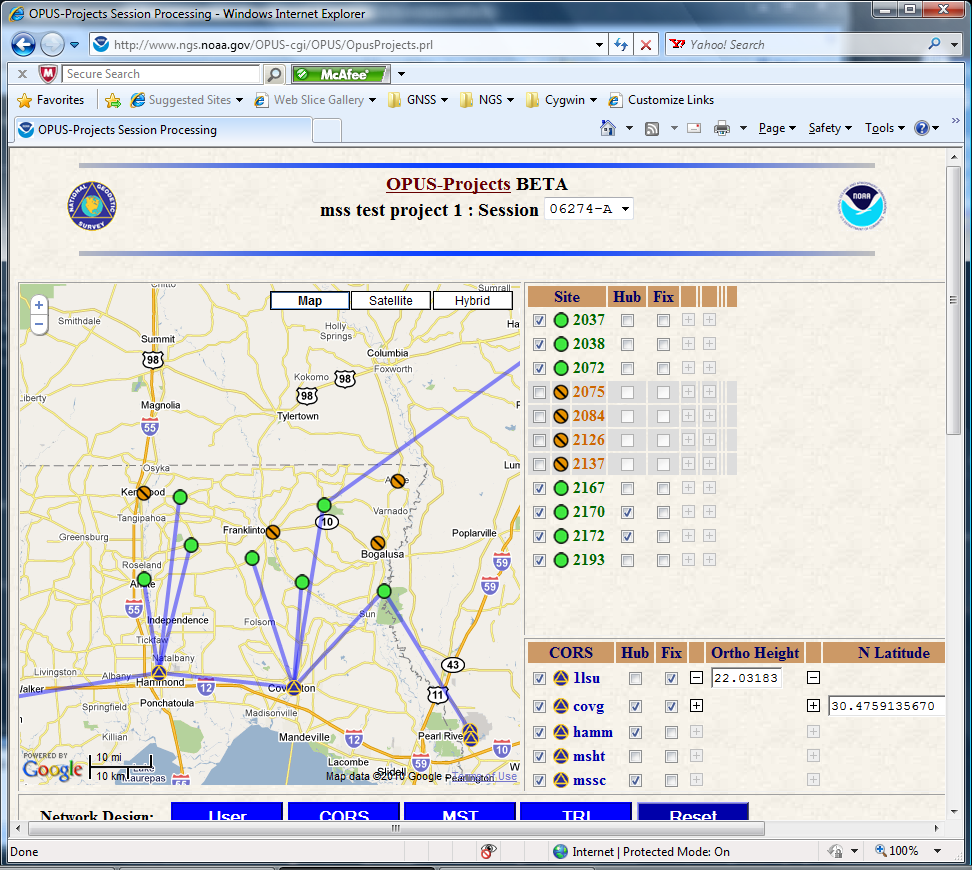 Before leaving the map, notice that if you let the reticule (cursor) hover over a map symbol, the site’s four character identifier appears.
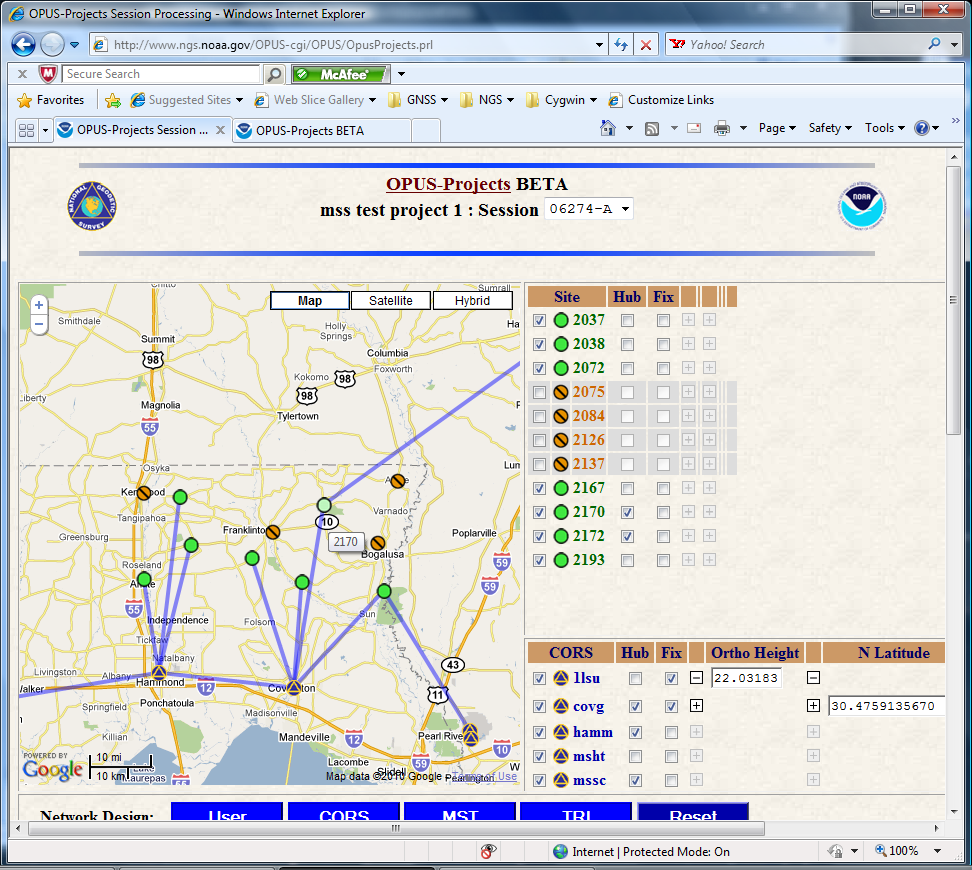 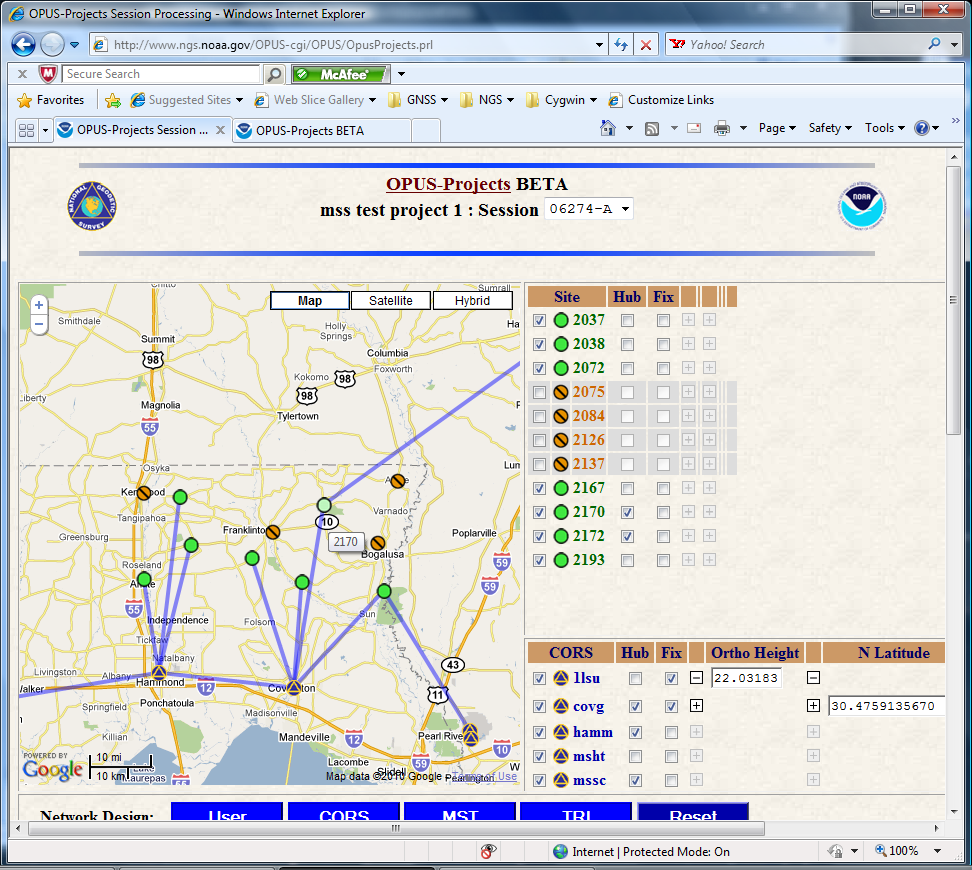 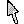 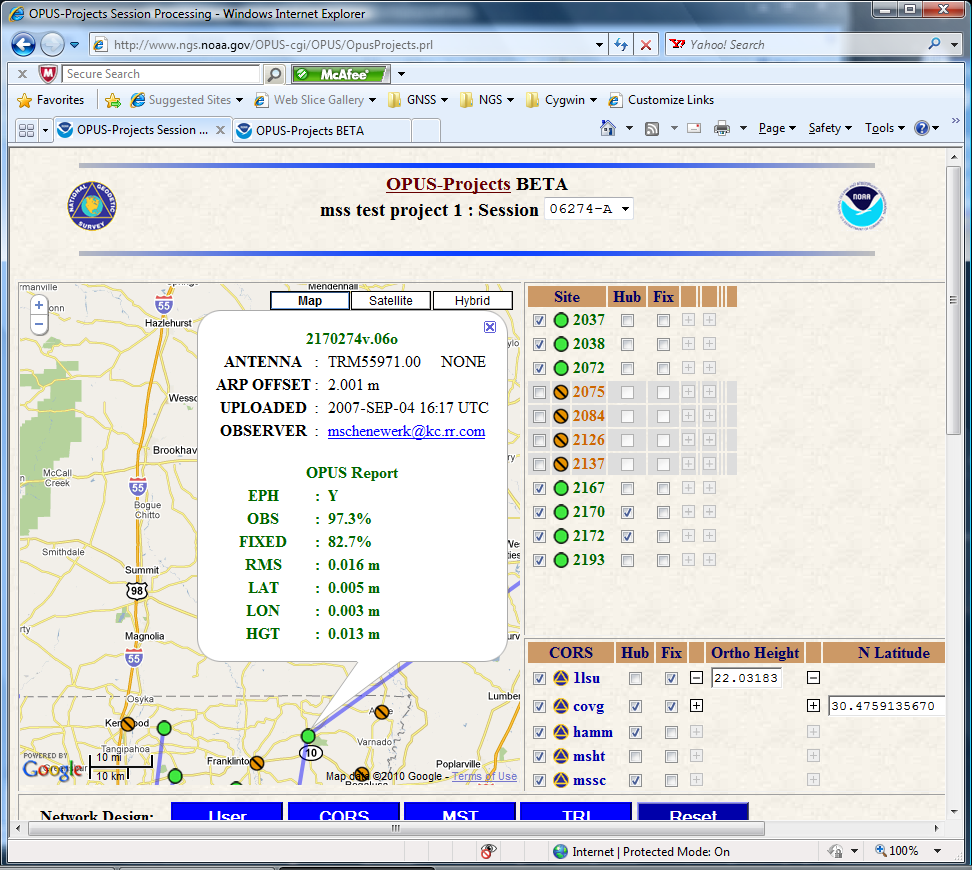 Clicking on a map symbol “pops” a window holding the site summary table’s information for that site.
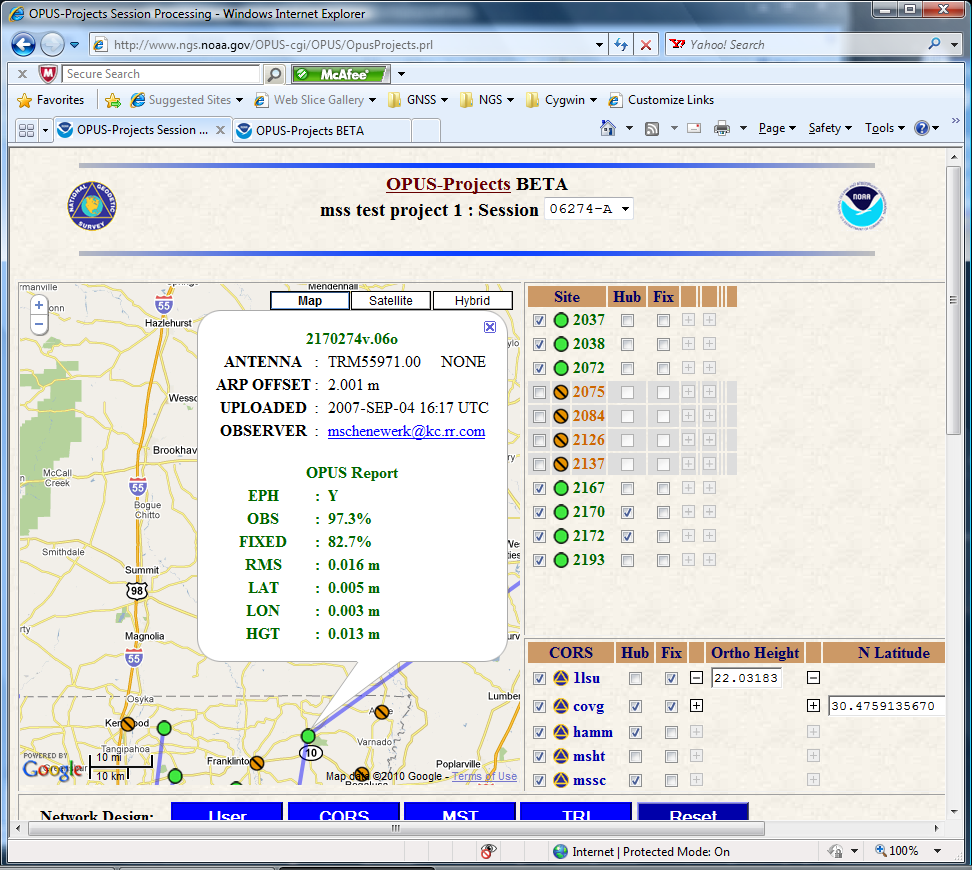 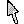 140
2010-Apr-15
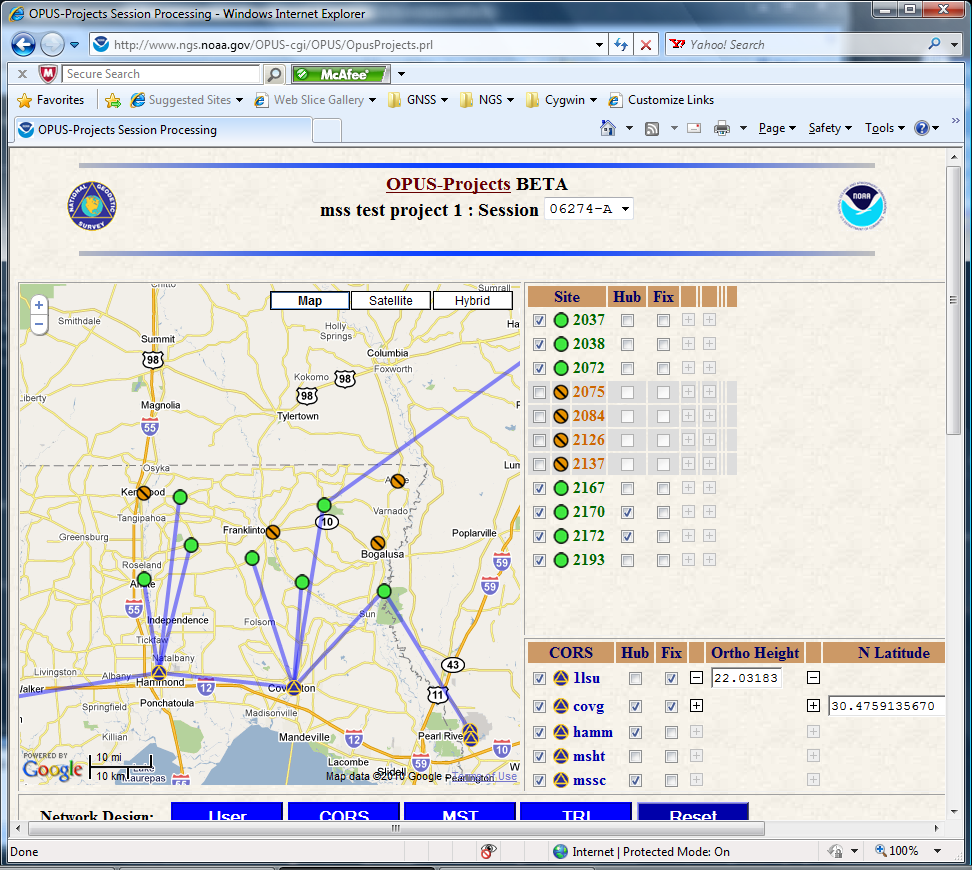 Turning to the controls, placing the reticule over a sidebar table entry causes the corresponding symbol to “highlight”. Unfortunately, this can not be displayed meaningfully here.
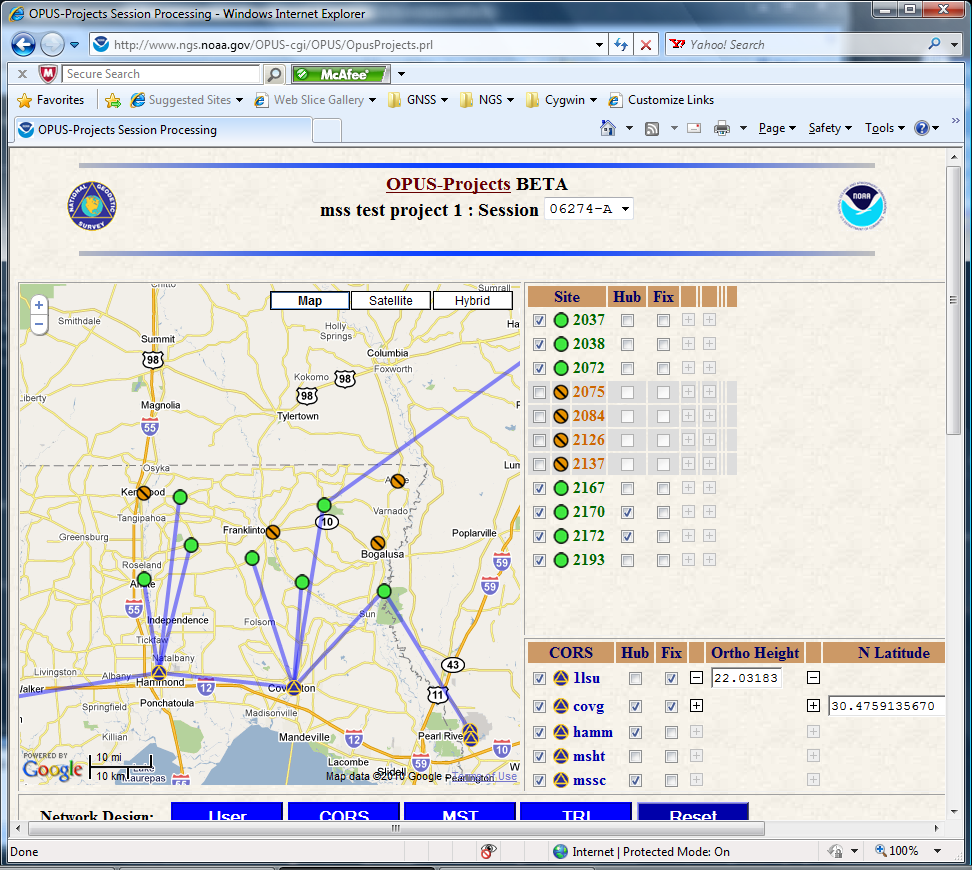 141
2010-Apr-15
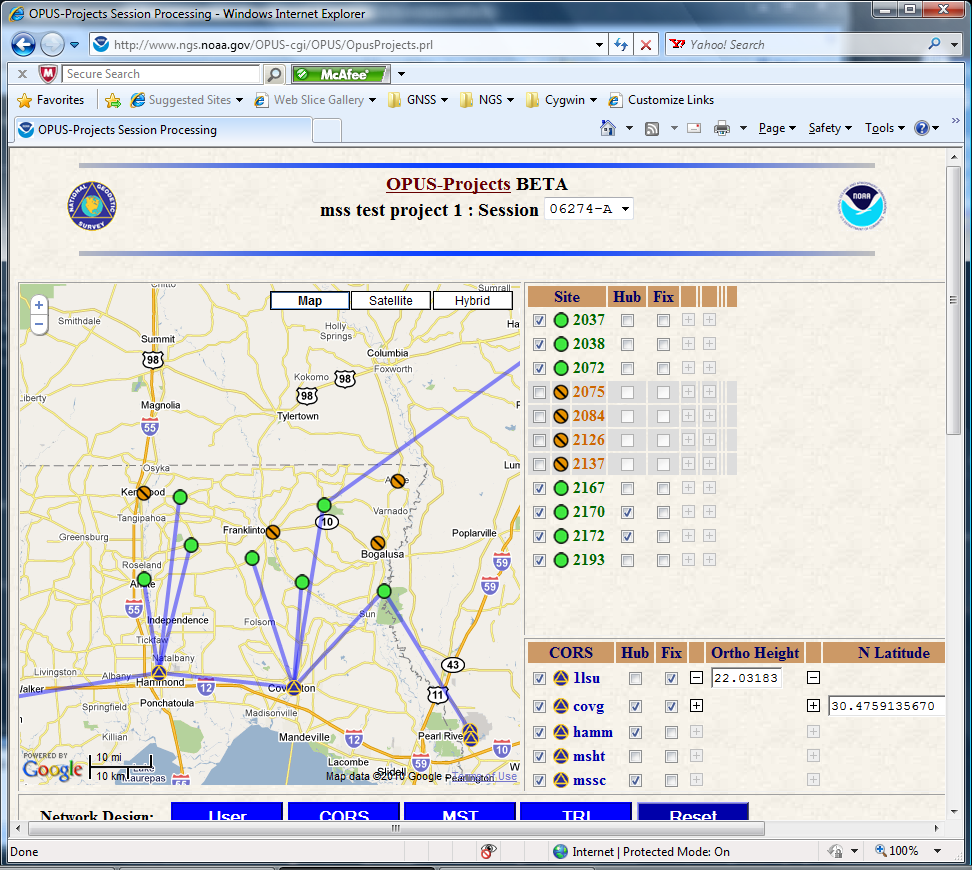 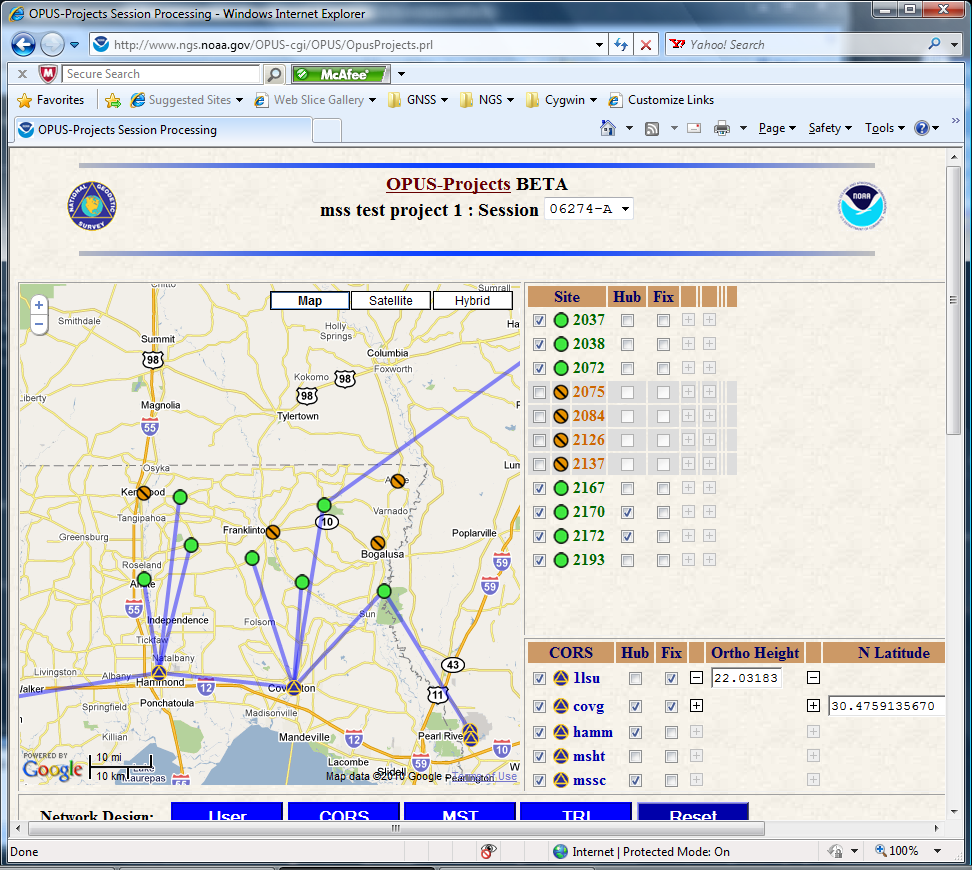 The first checkbox on each line signals that the site will or will not be included in the processing.
142
2010-Apr-15
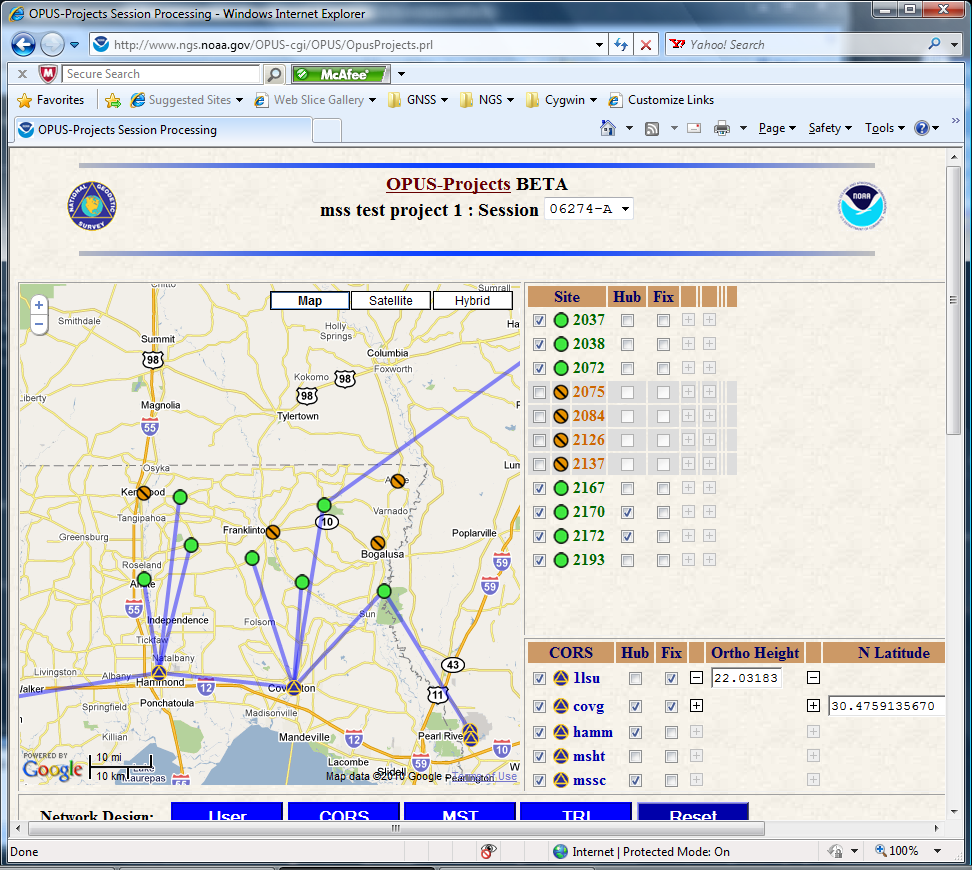 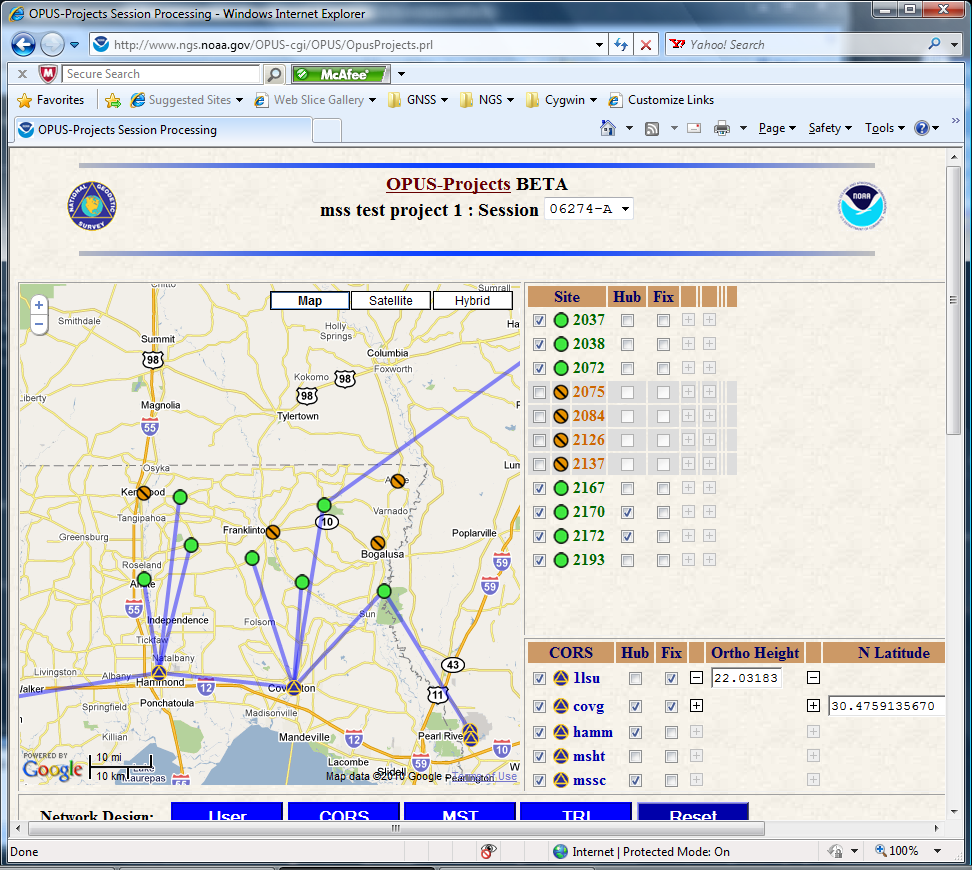 The second checkbox designates sites to be used as “hub” sites.

By hub sites we mean sites that are preferentially selected when baselines are automatically chosen.
143
2010-Apr-15
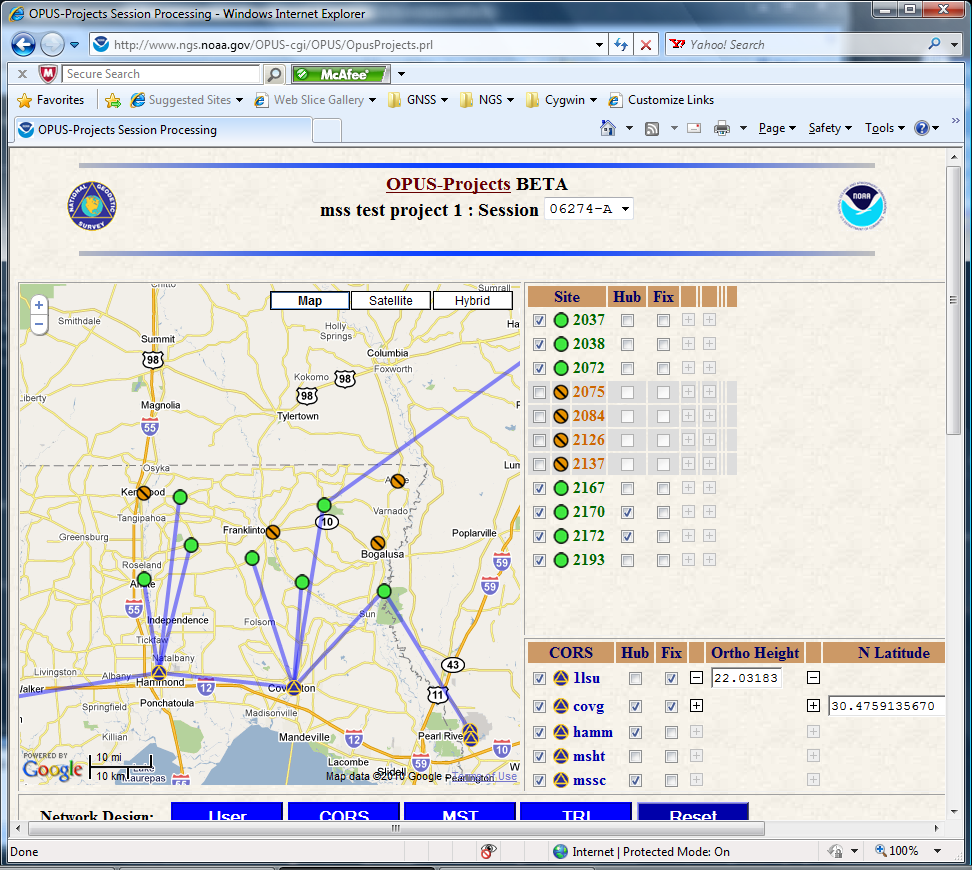 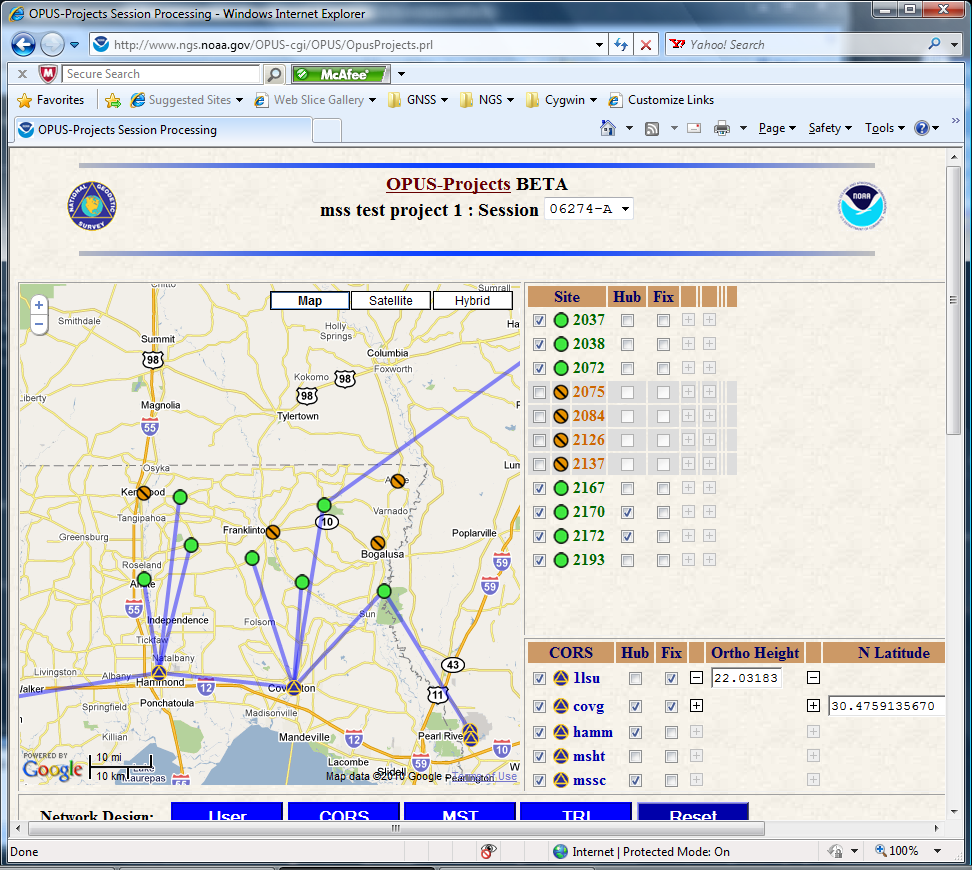 The third checkbox designates sites that will be fixed, i.e. constrained, in the processing.
144
2010-Apr-15
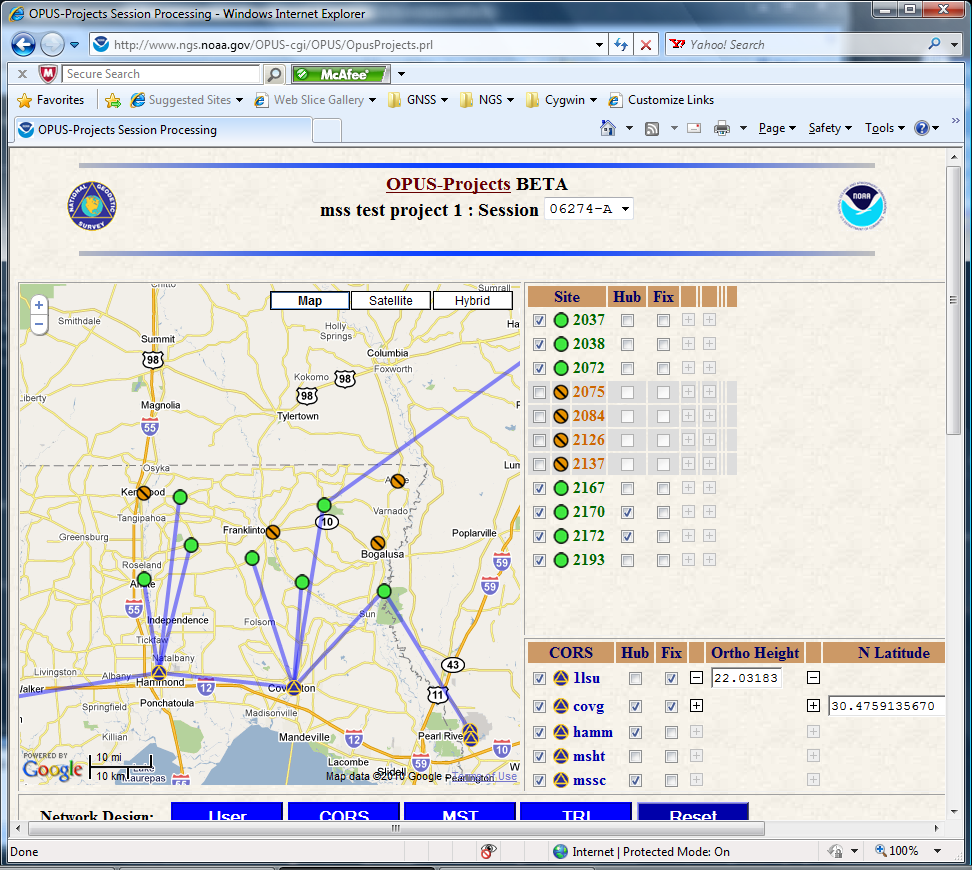 Moreover, once a site has been designated as a fixed site, clicking the expansion button, the small with a “+” or “-” symbol, reveals fields where the user can enter the values to be used in the constraint.

Here, I’ve specified an orthometric height for 1lsu and horizontal coordinates for covg.
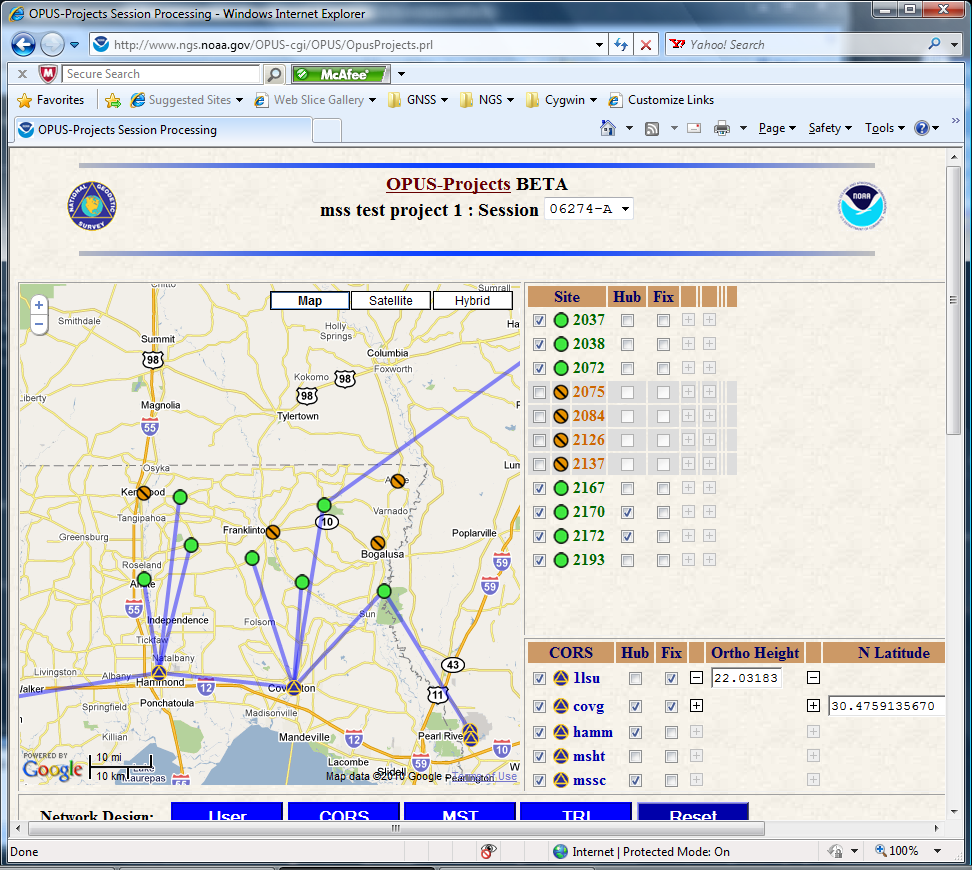 145
2010-Apr-15
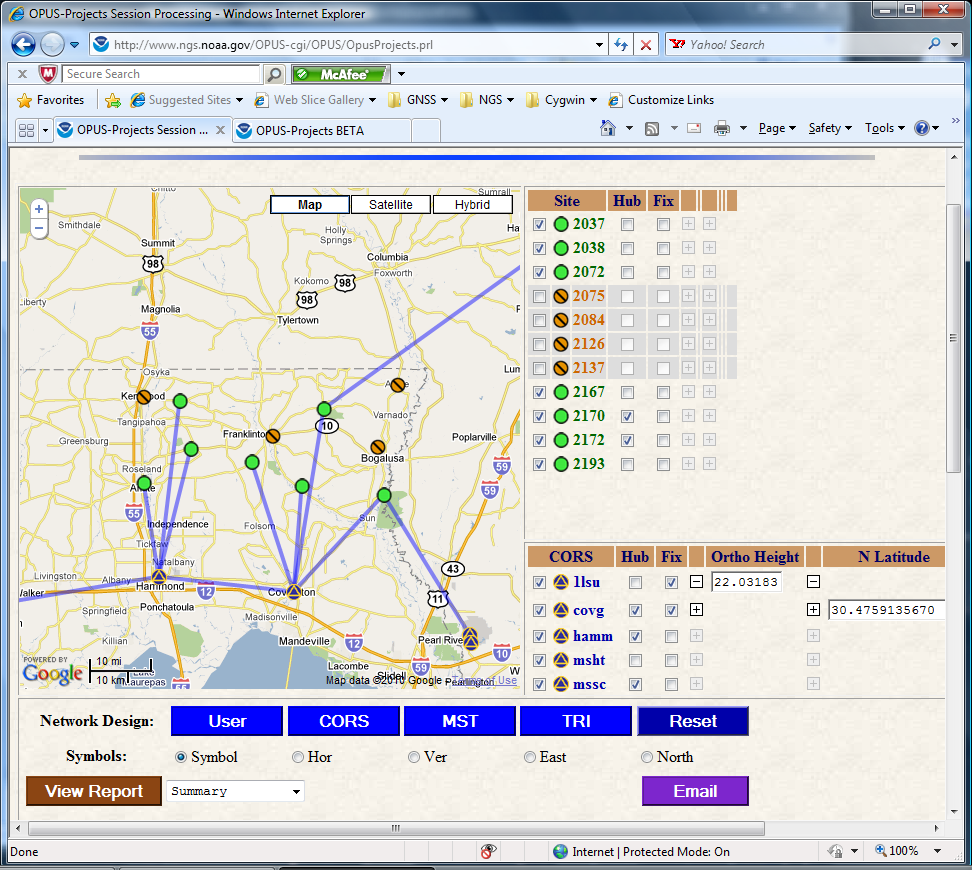 Moving our attention to the controls below the map and sidebar, the first row, labeled “Network Design”, controls the baseline selection.

Note that these controls may change the hub designations but not which sites are included or fixed.
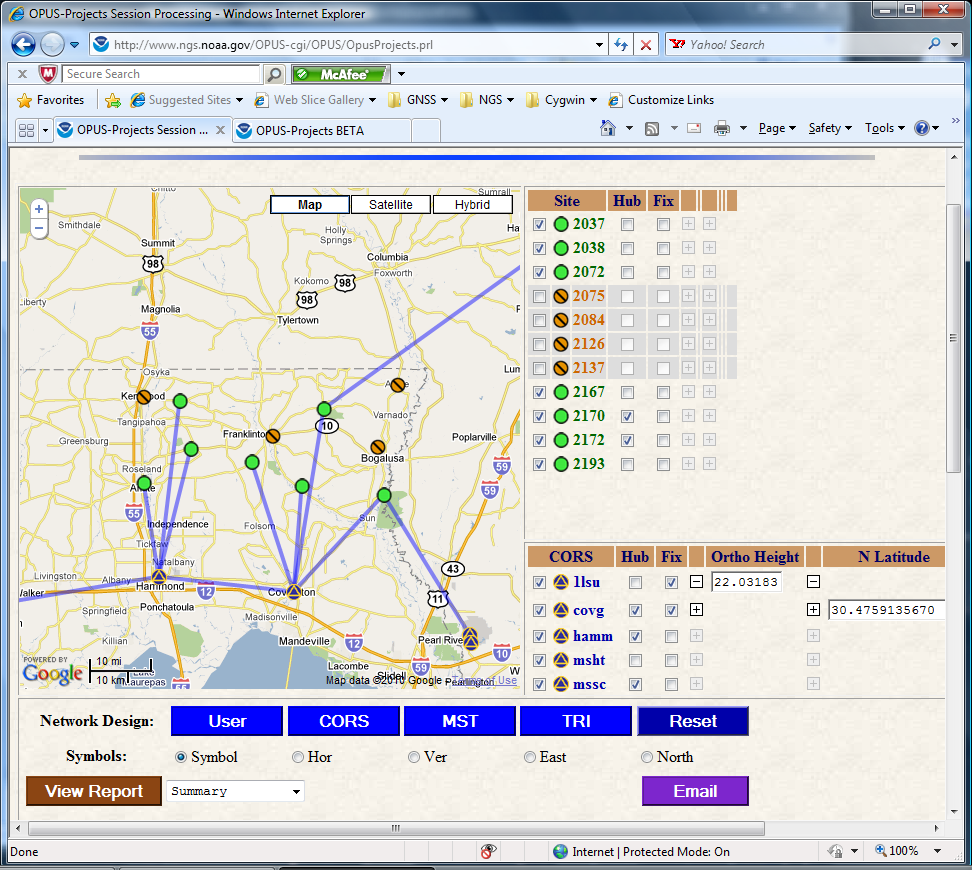 146
2010-Apr-15
The first button causes baselines to be selected solely based upon user included and hub site selections. Here, I selected only one site to be a hub creating a “radial” design.
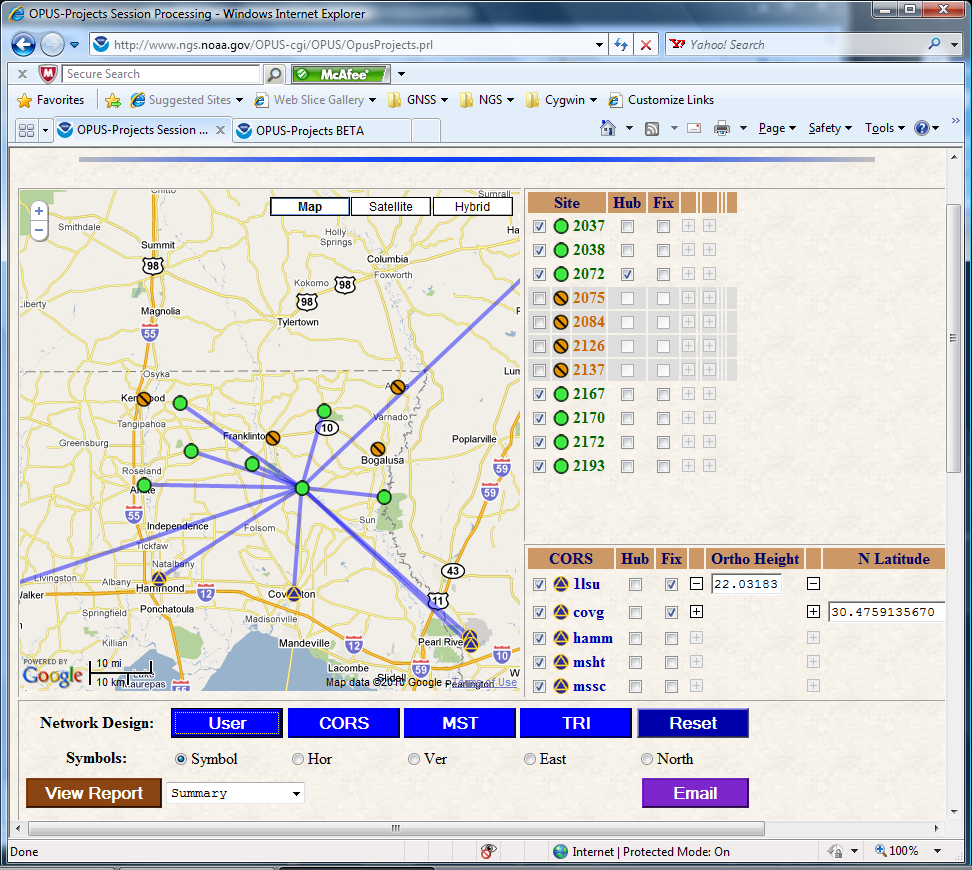 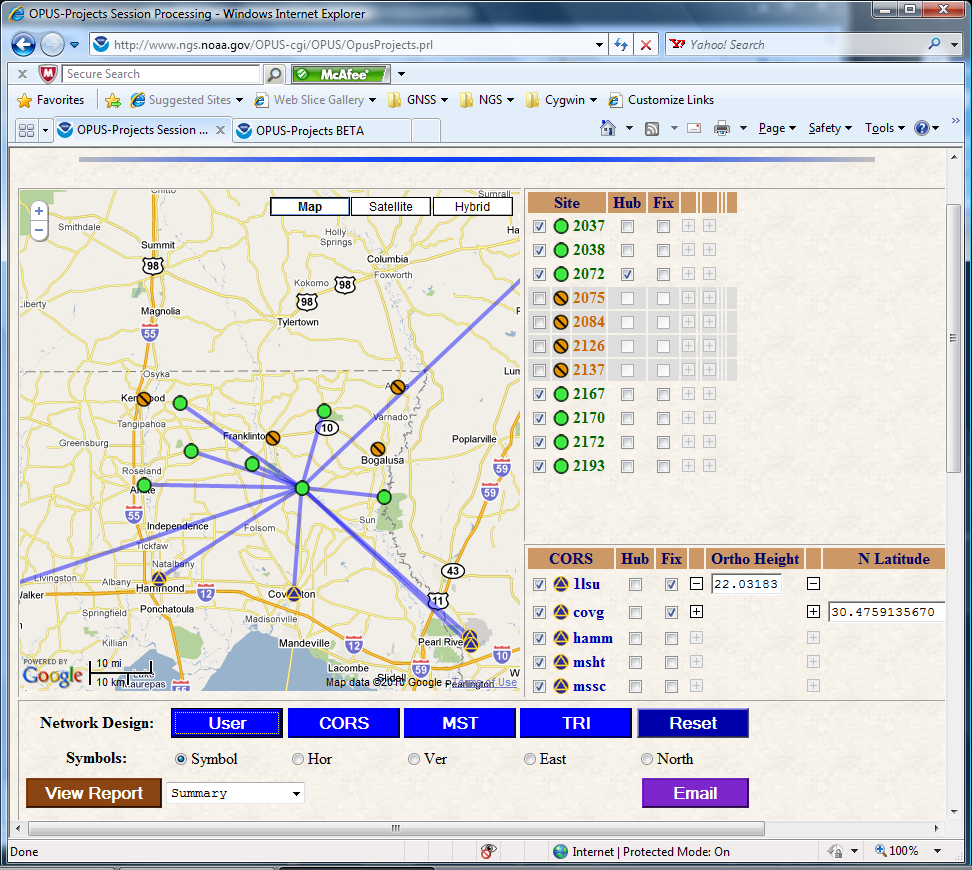 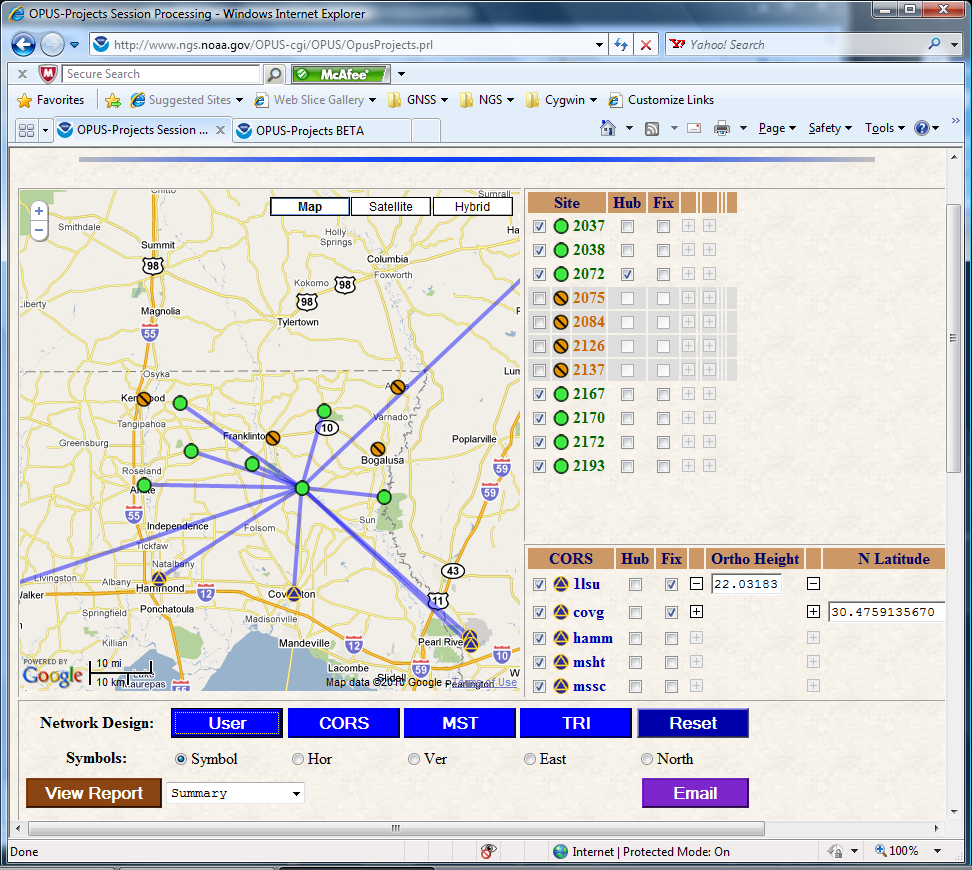 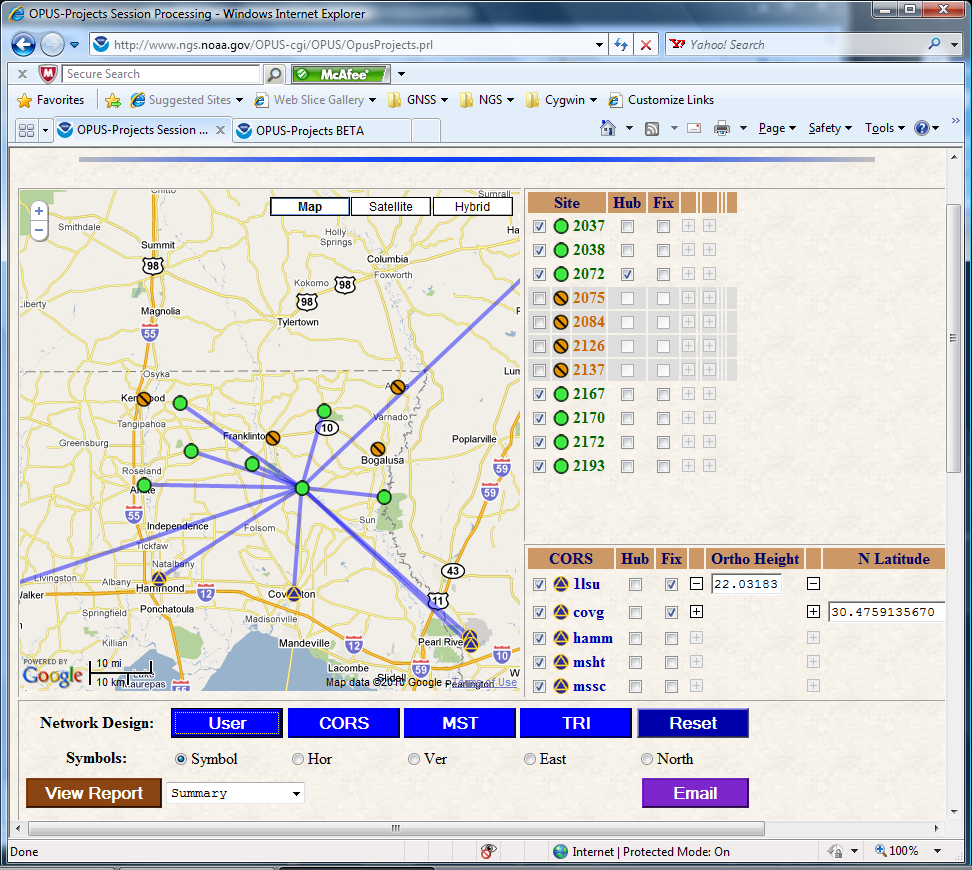 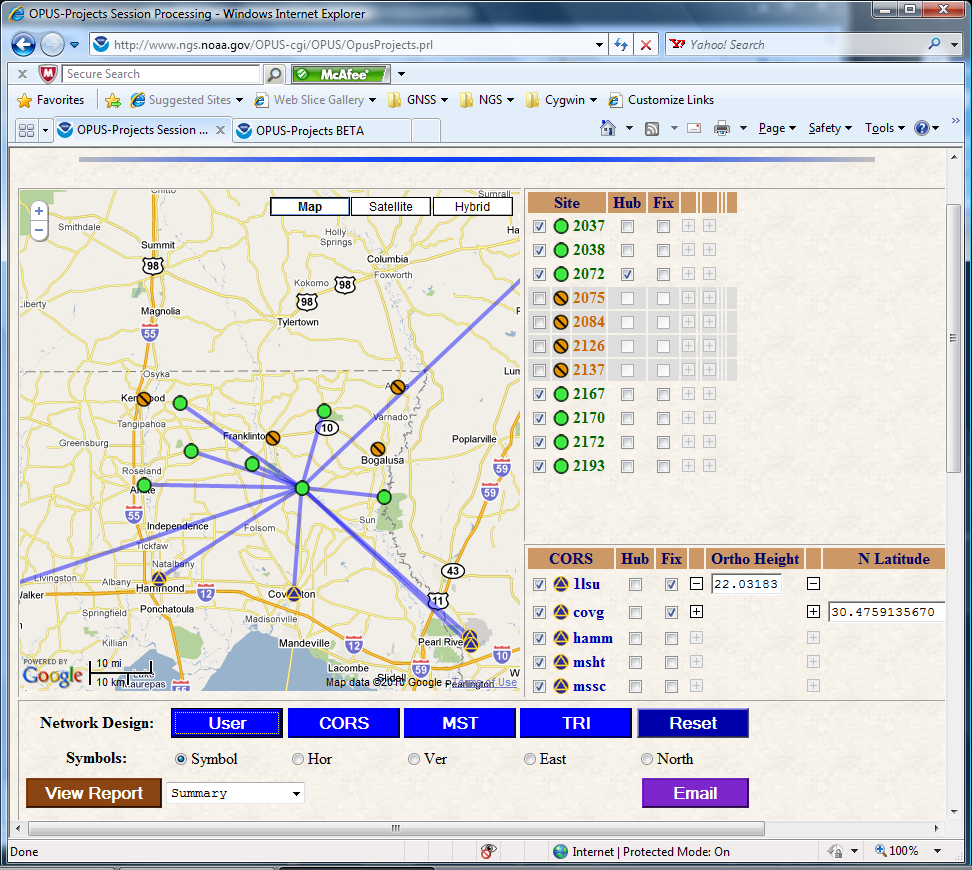 Note that the sites selected for omission or constraint are retained. The constraint values are also preserved.
147
2010-Apr-15
The CORS button forces all included CORS to be hub sites.
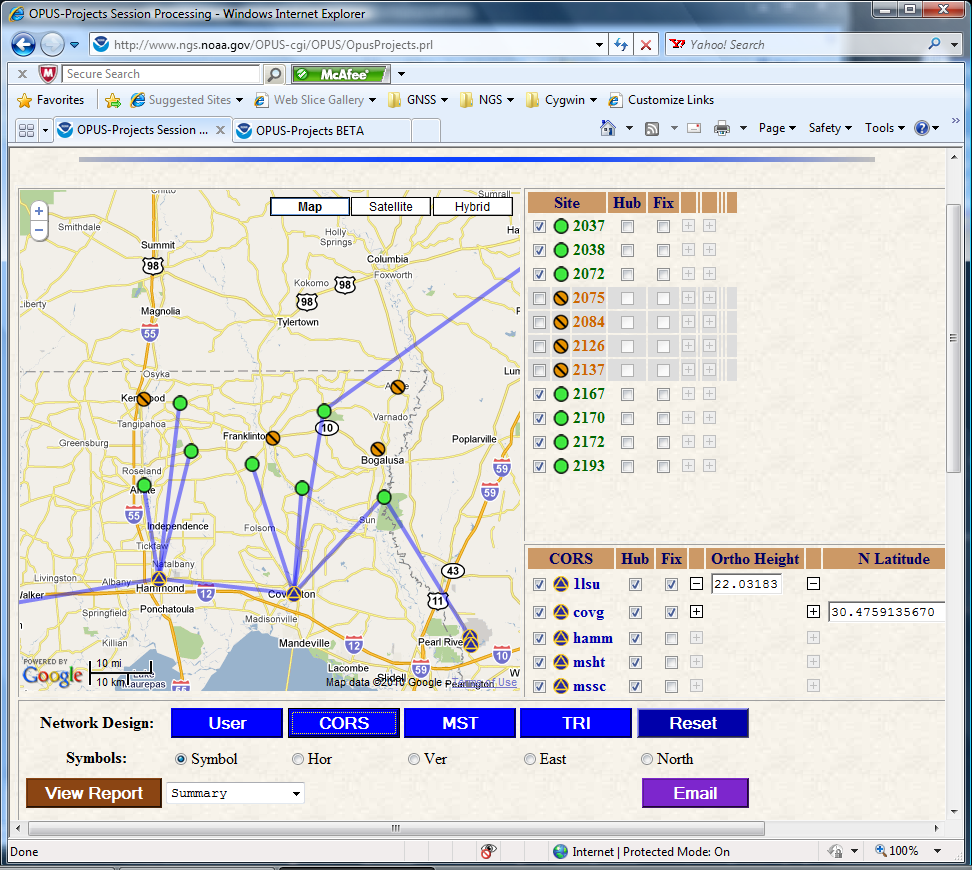 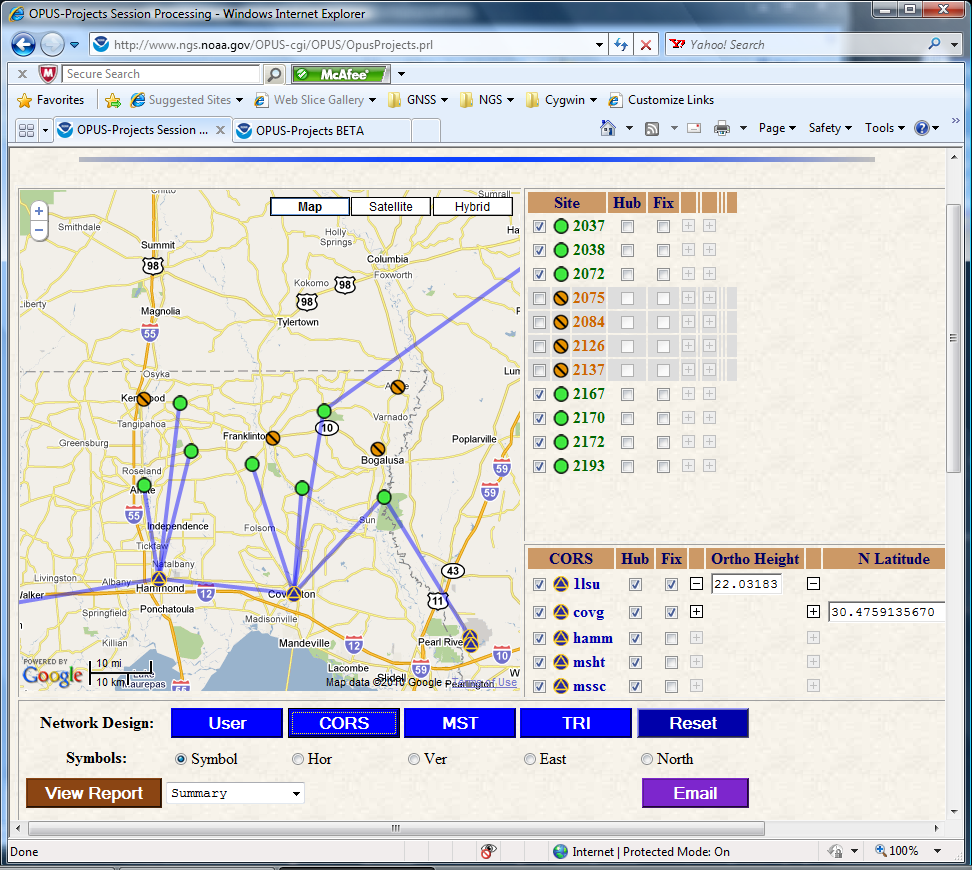 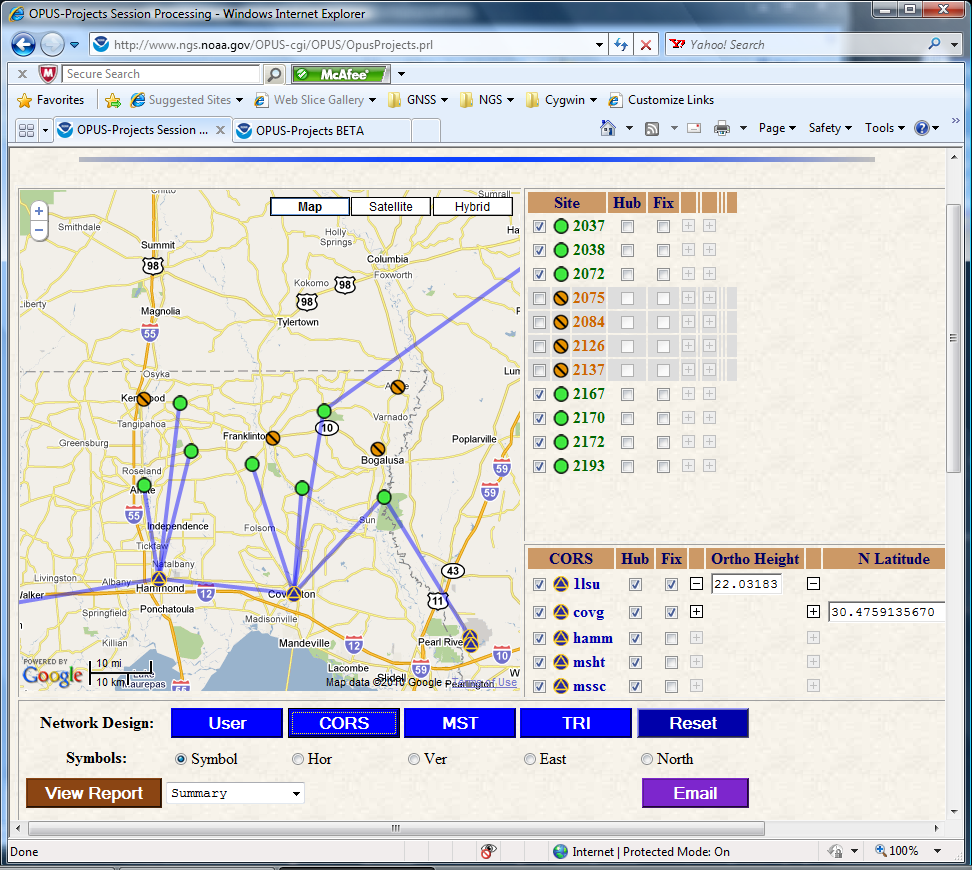 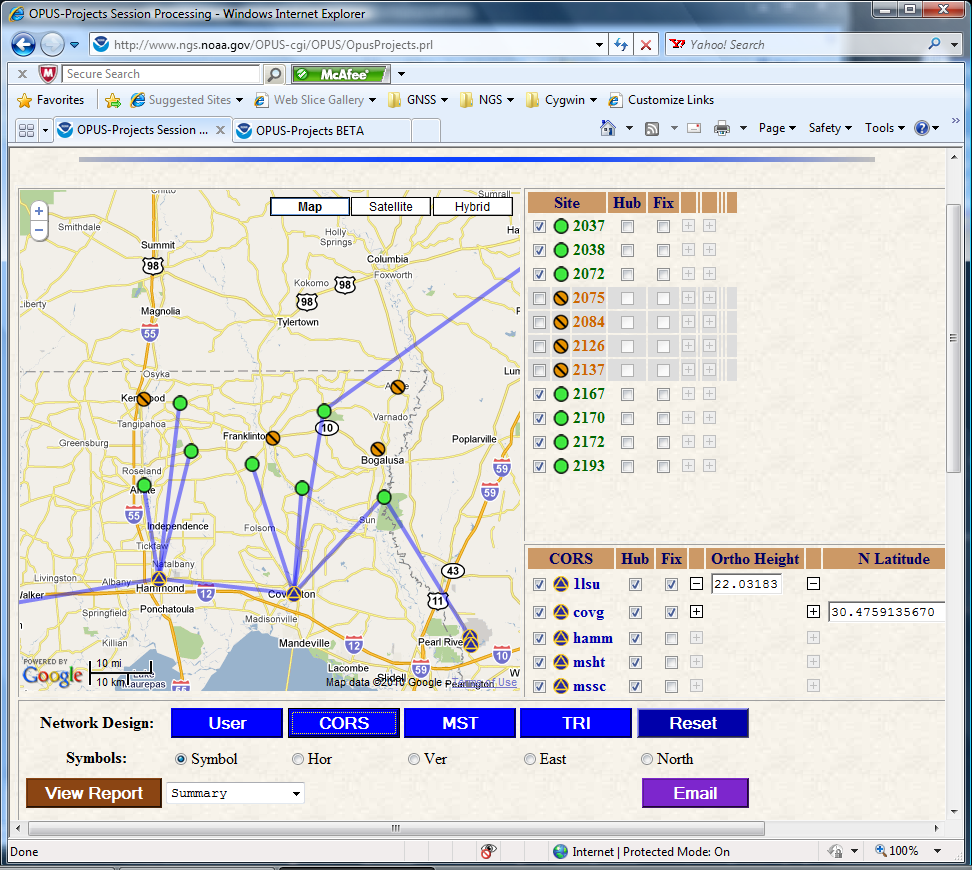 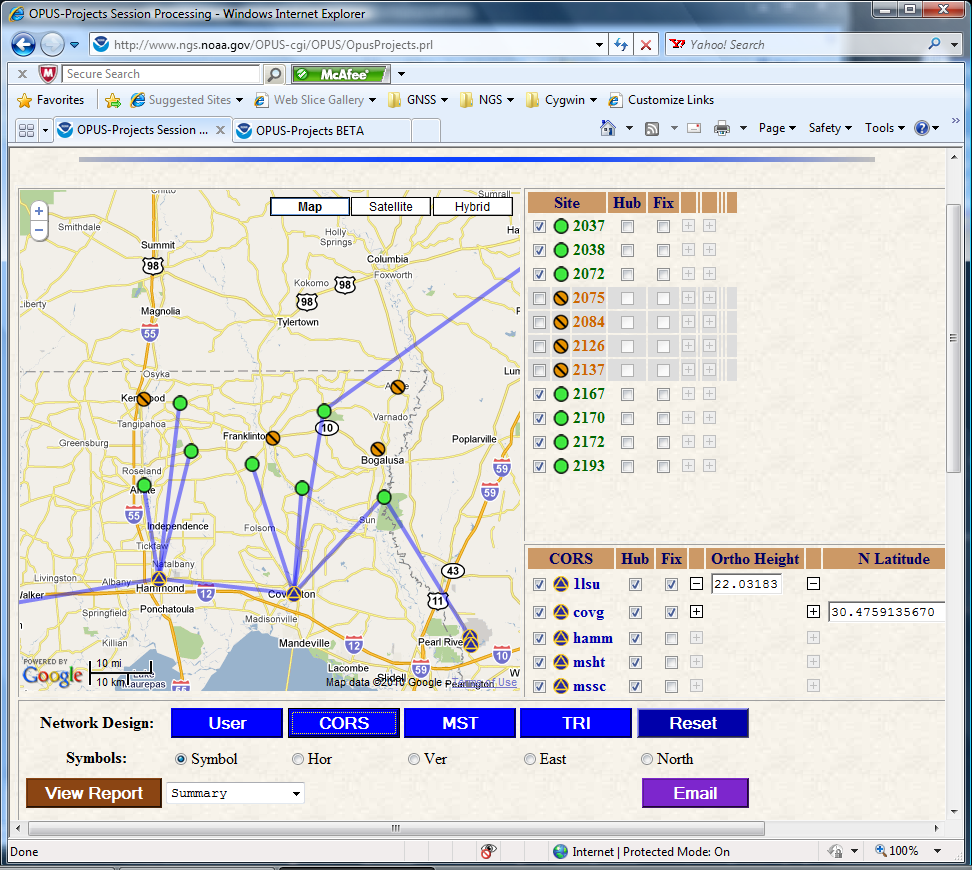 148
2010-Apr-15
MST causes all included sites to be selected as hub sites resulting in a minimal-spanning tree.
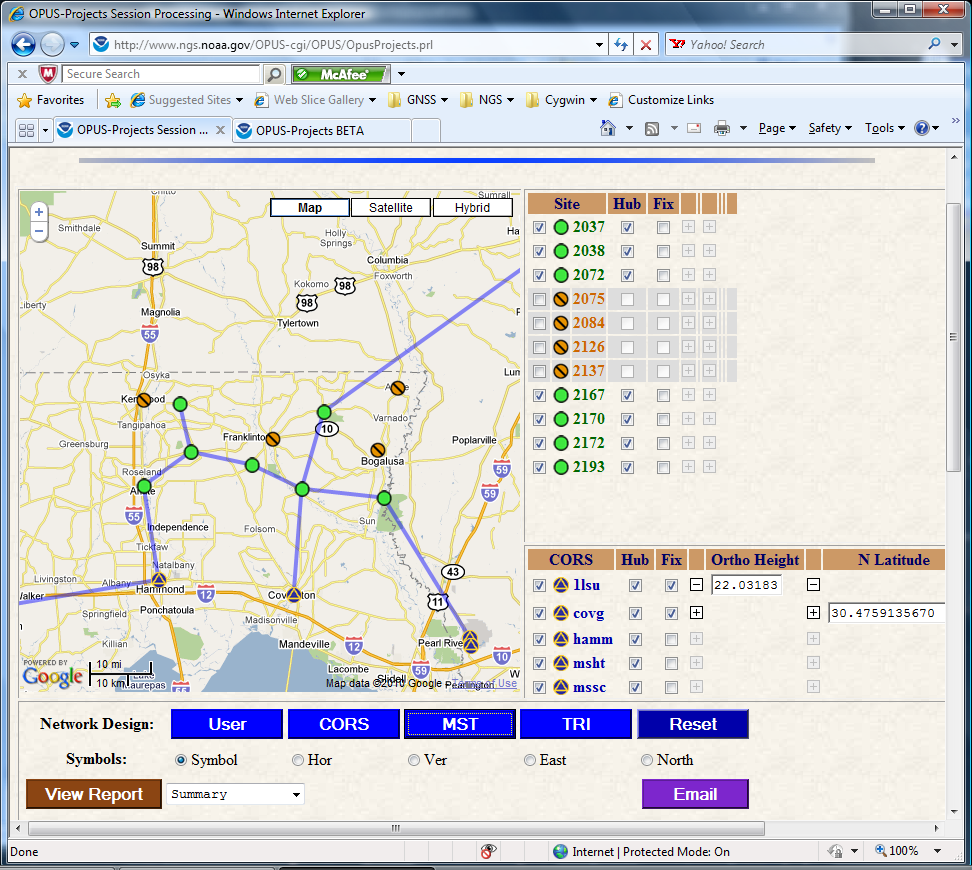 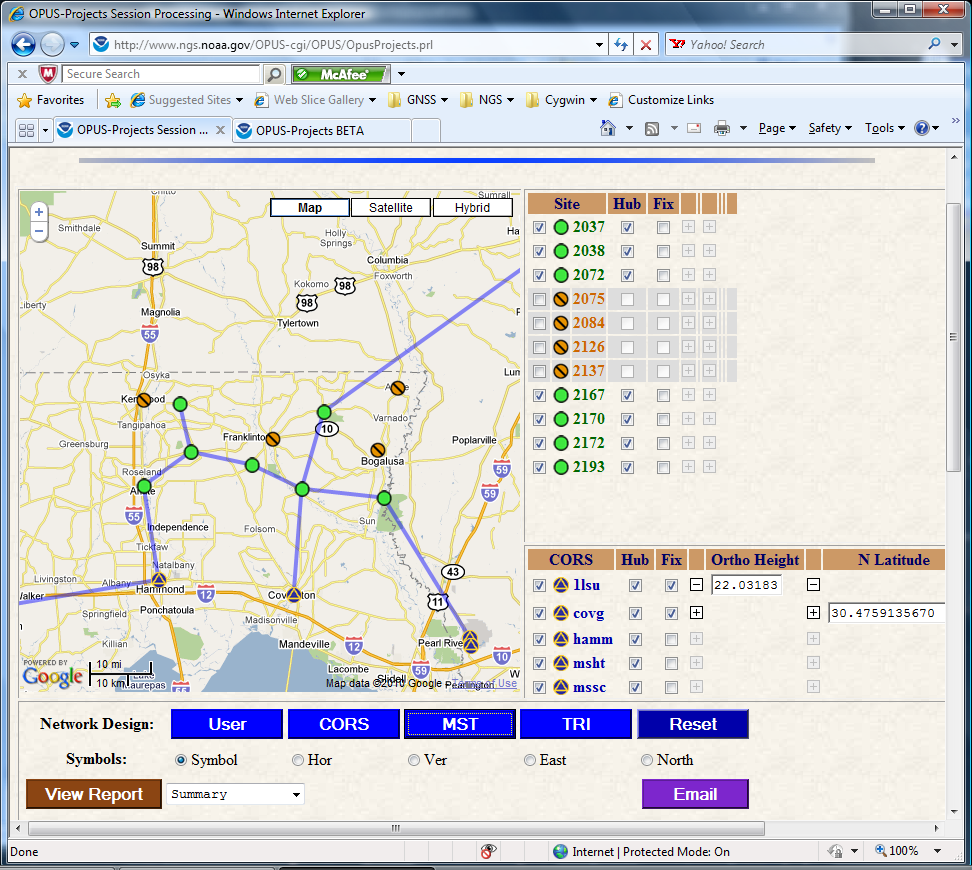 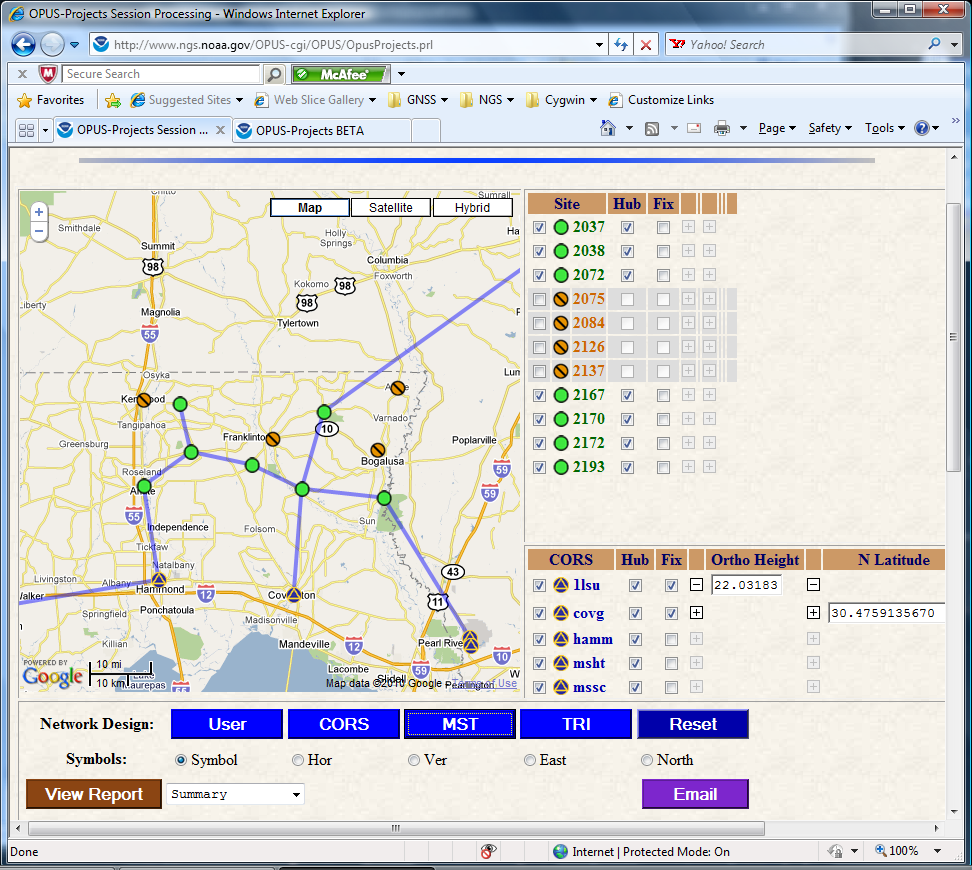 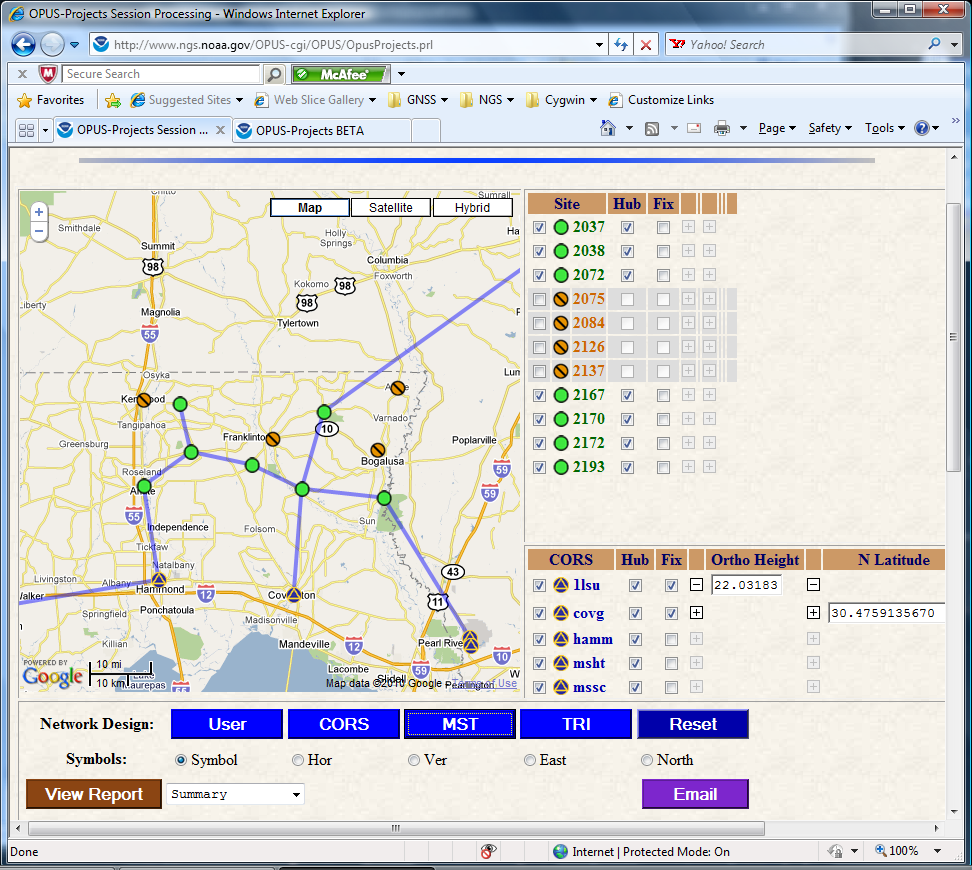 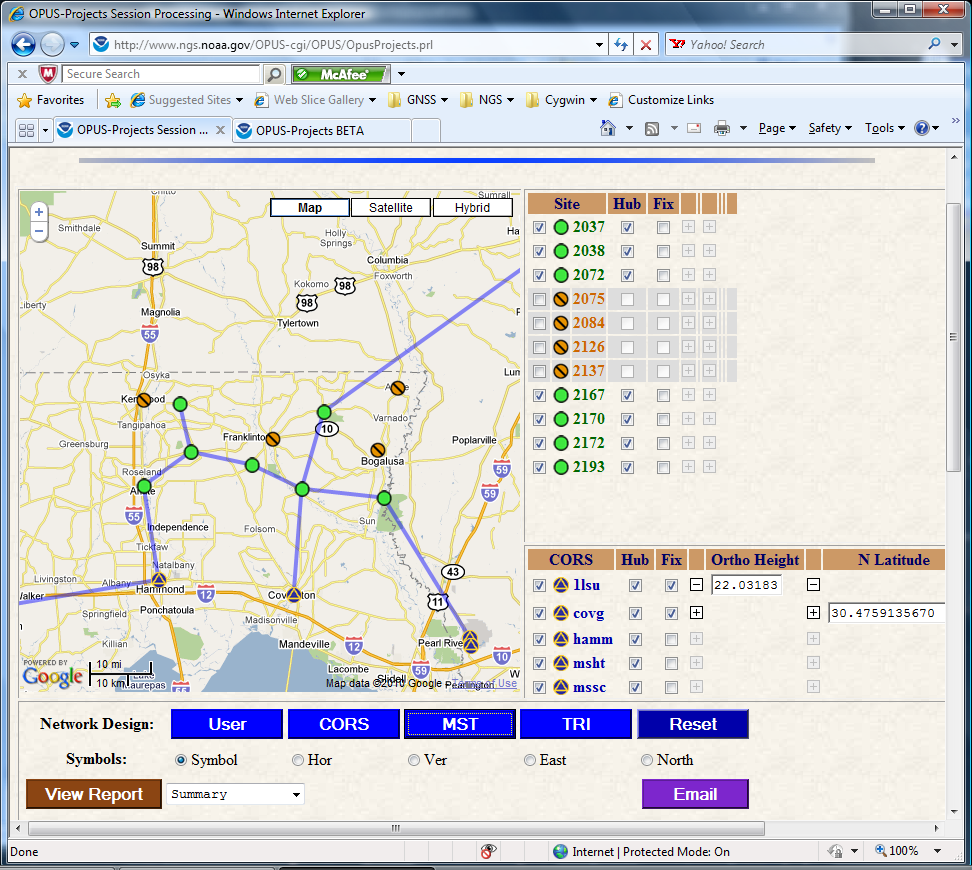 149
2010-Apr-15
The TRI button creates “closed loop” as specified by a variant of the Delaunay triangulation method.
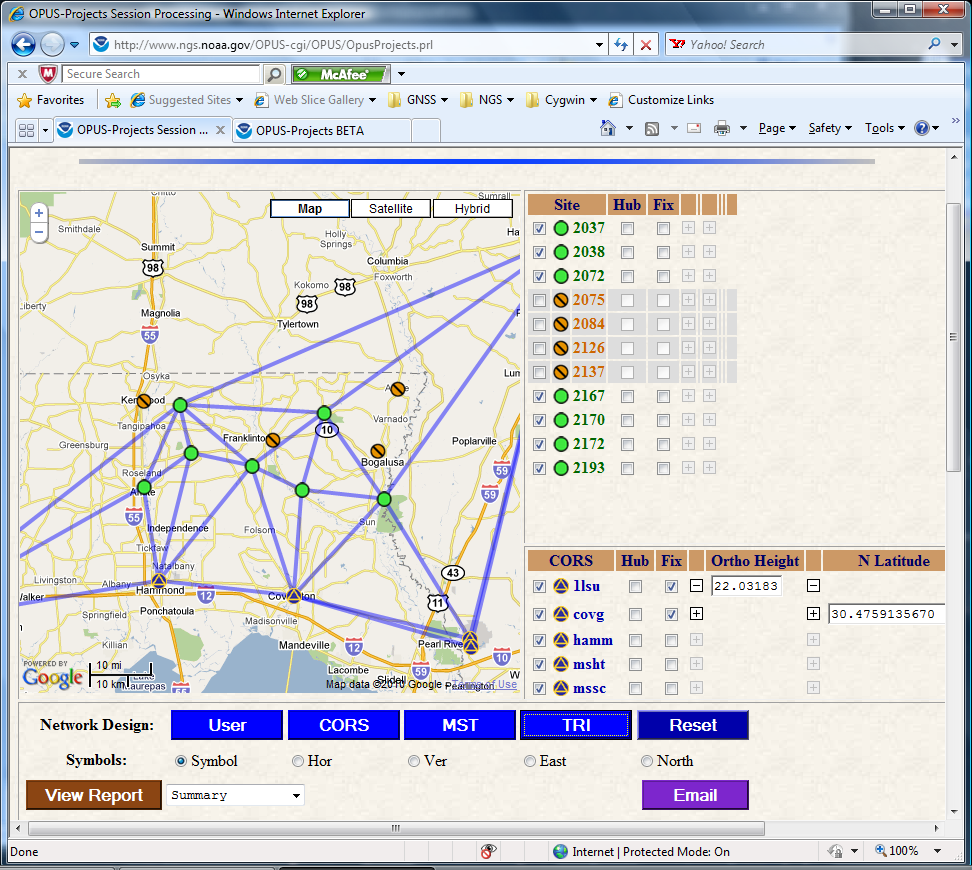 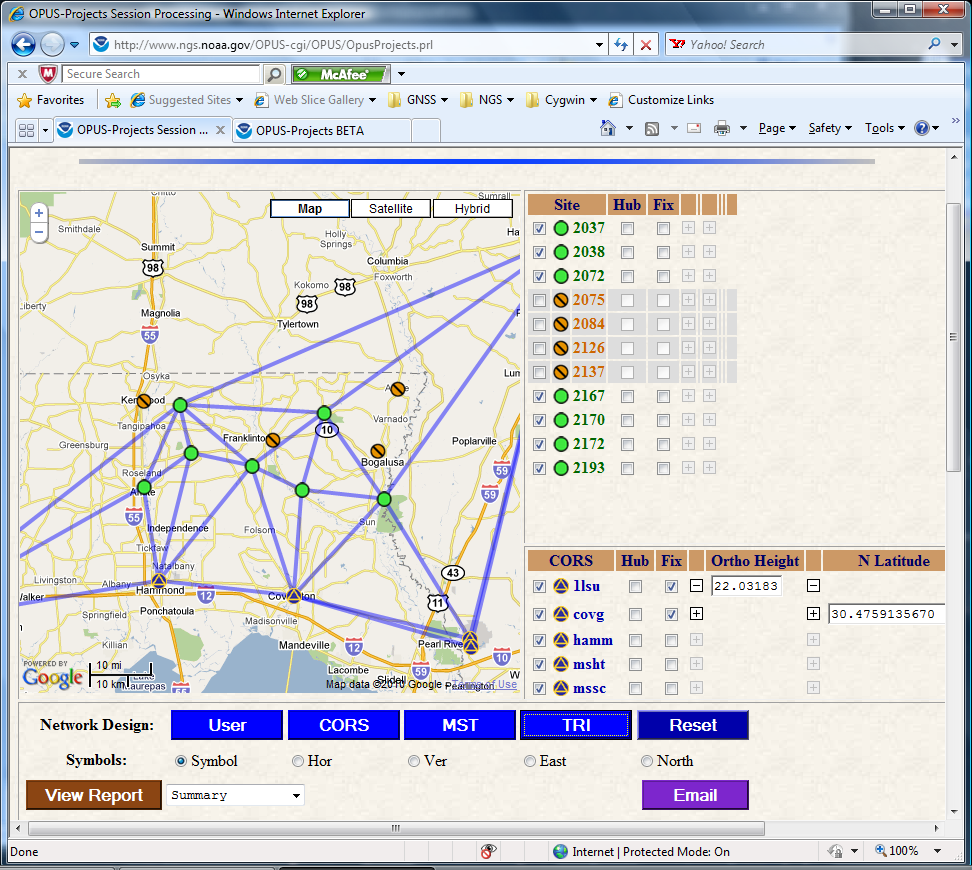 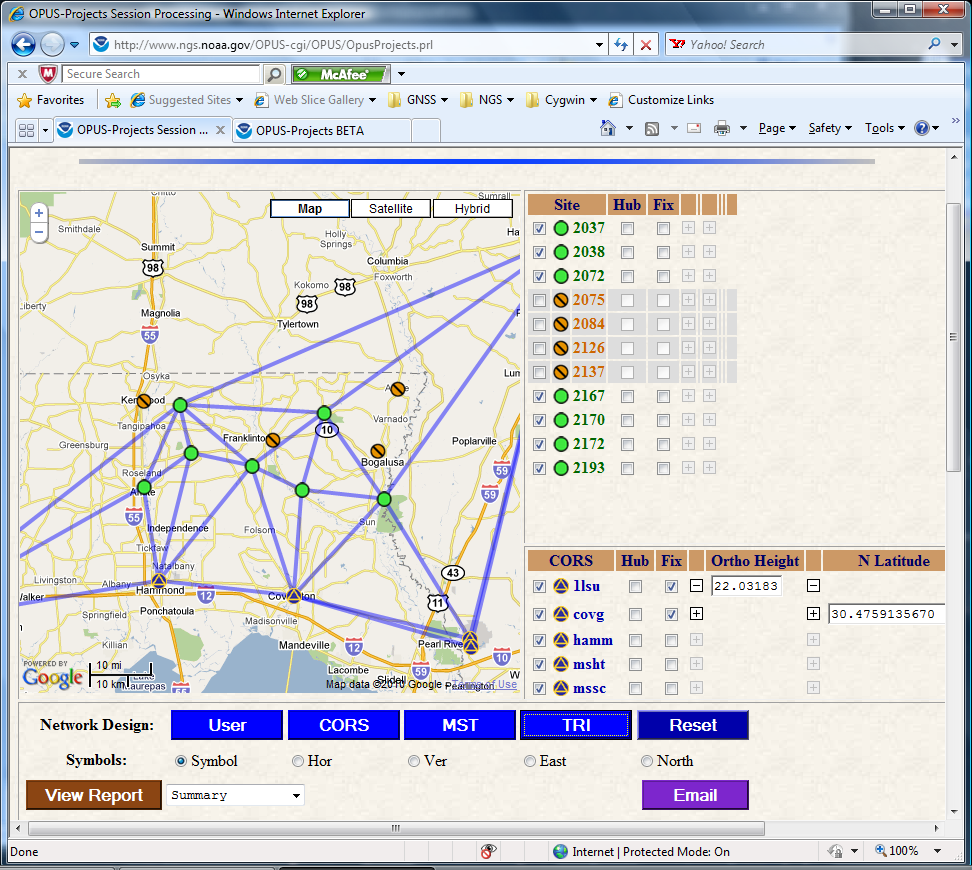 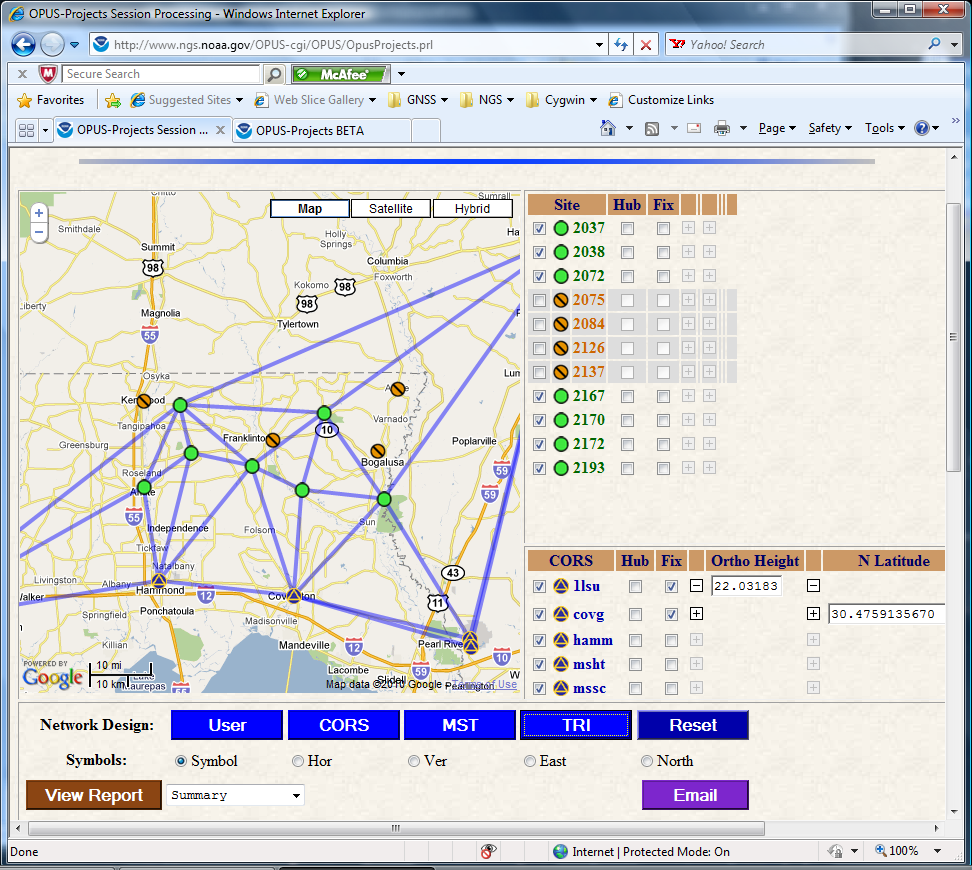 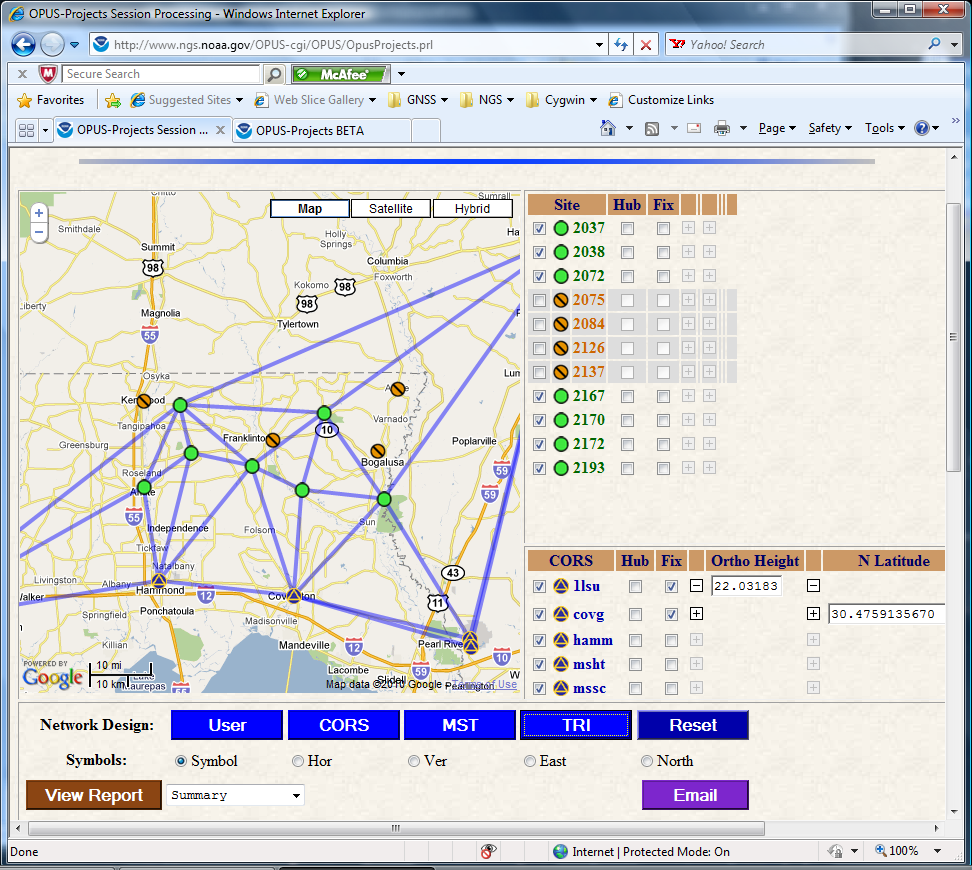 150
2010-Apr-15
Reset returns all selections to those used when the page is first displayed.
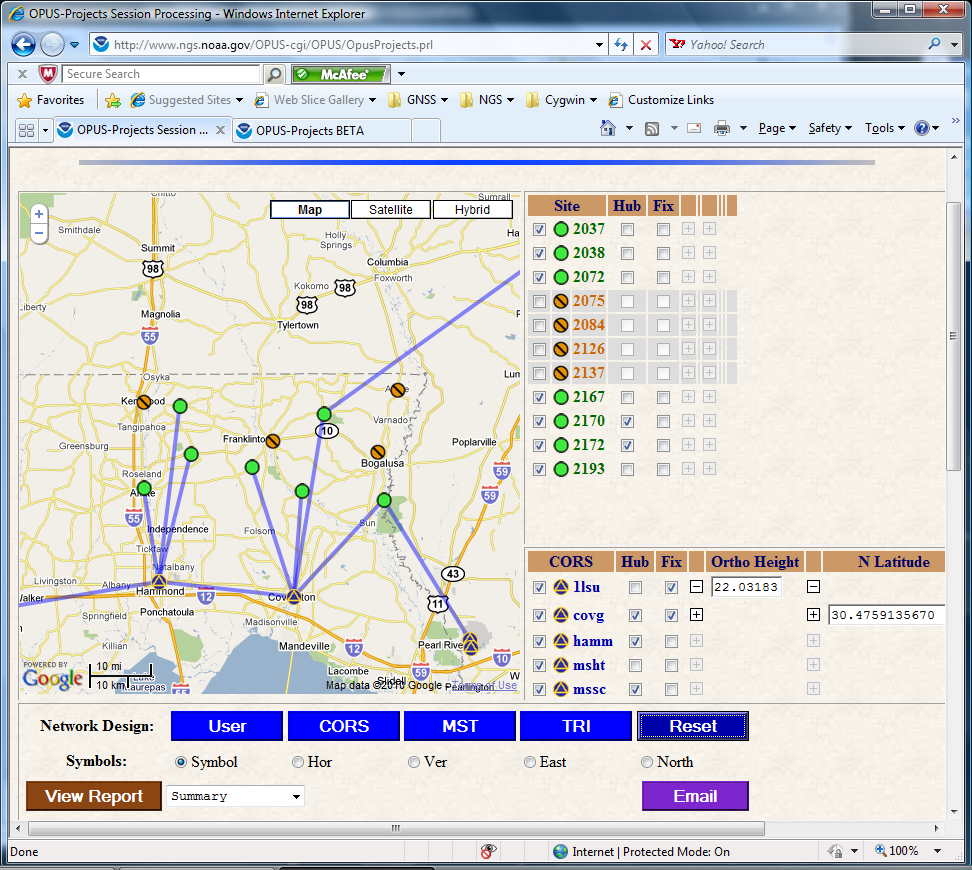 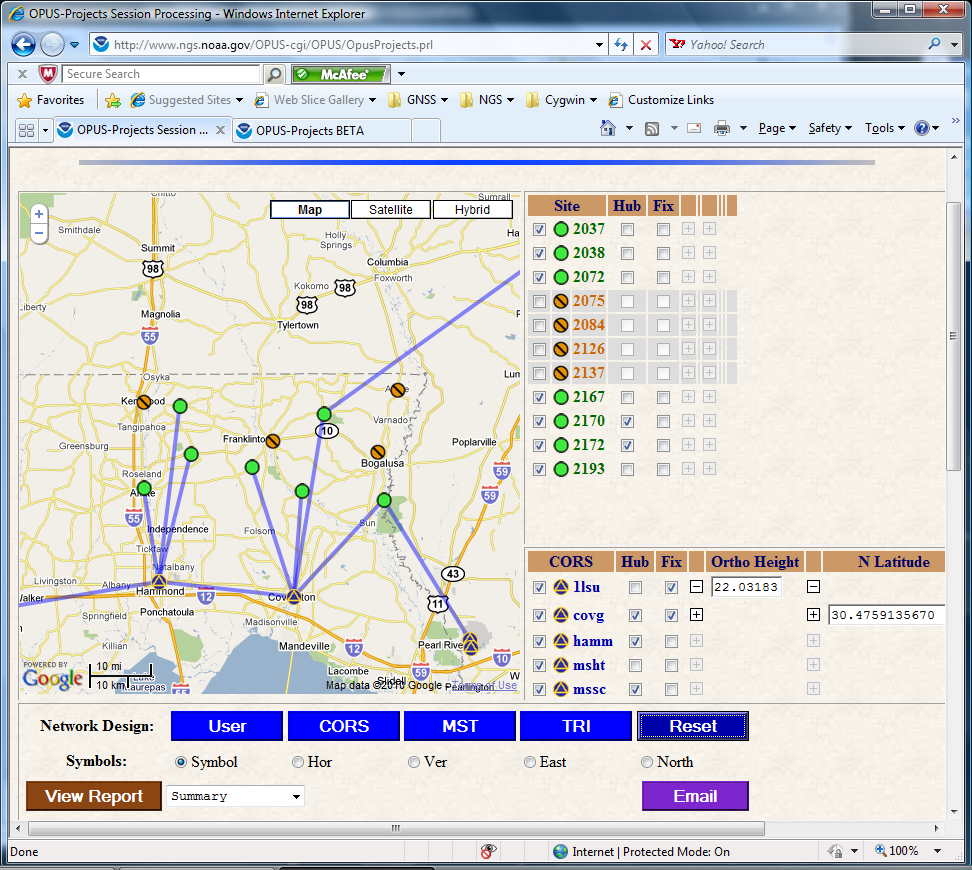 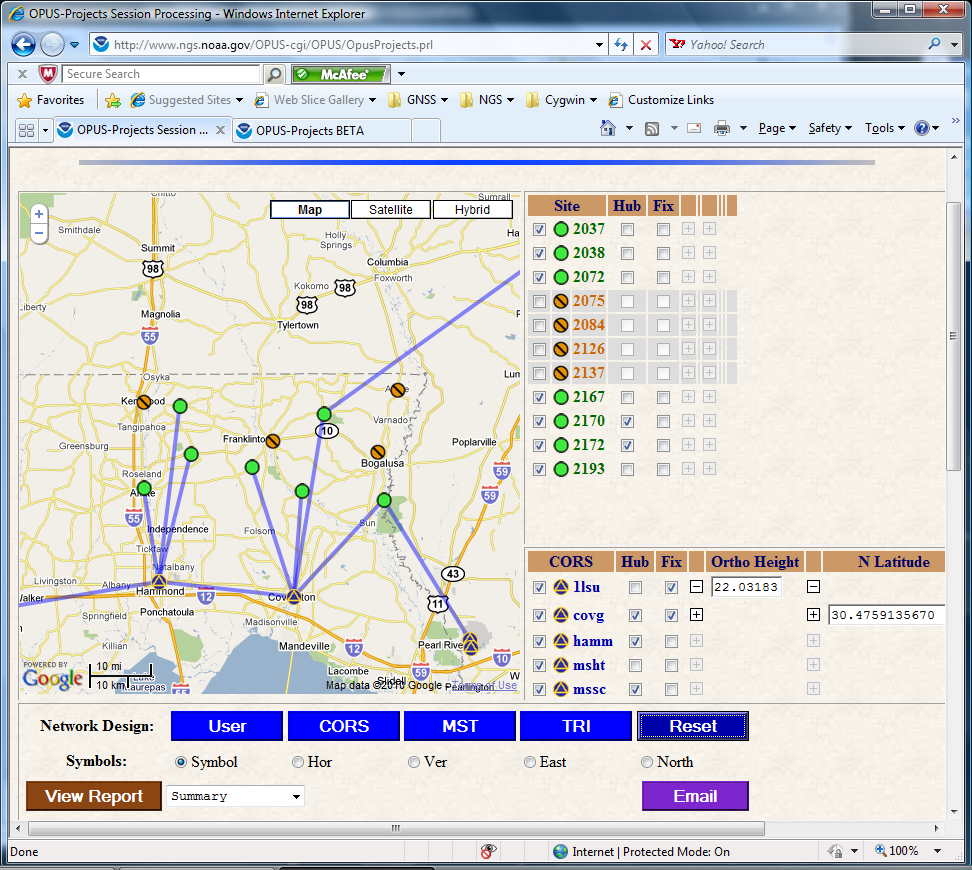 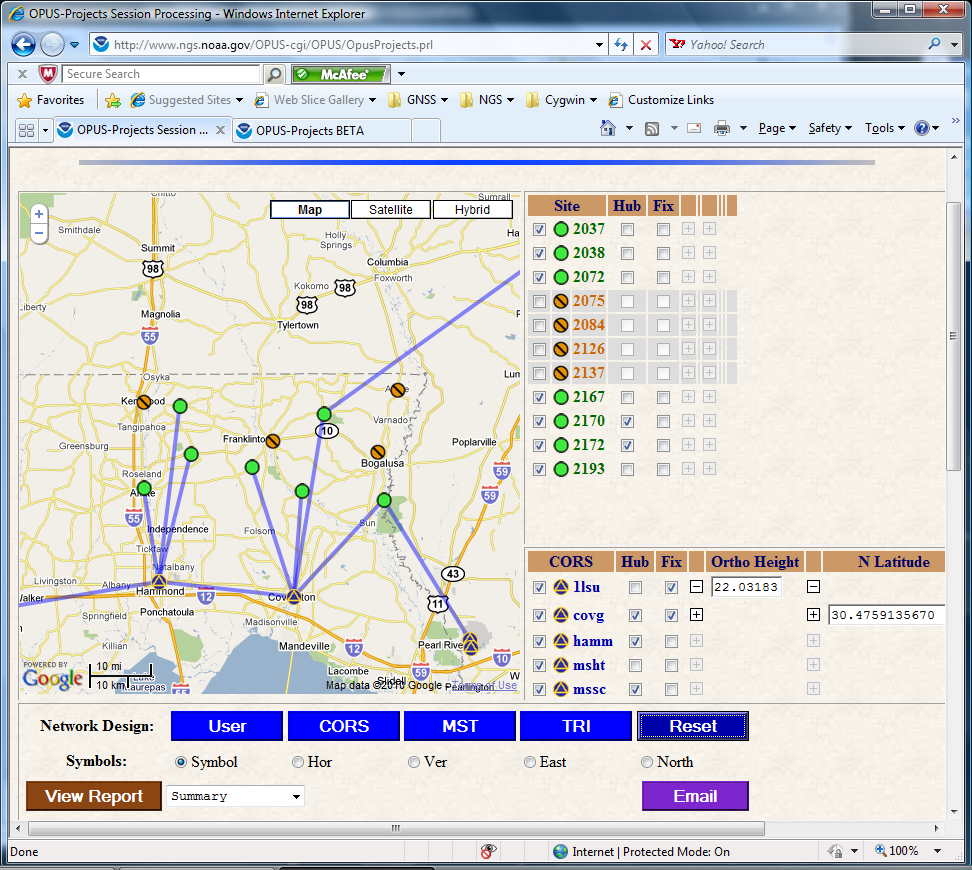 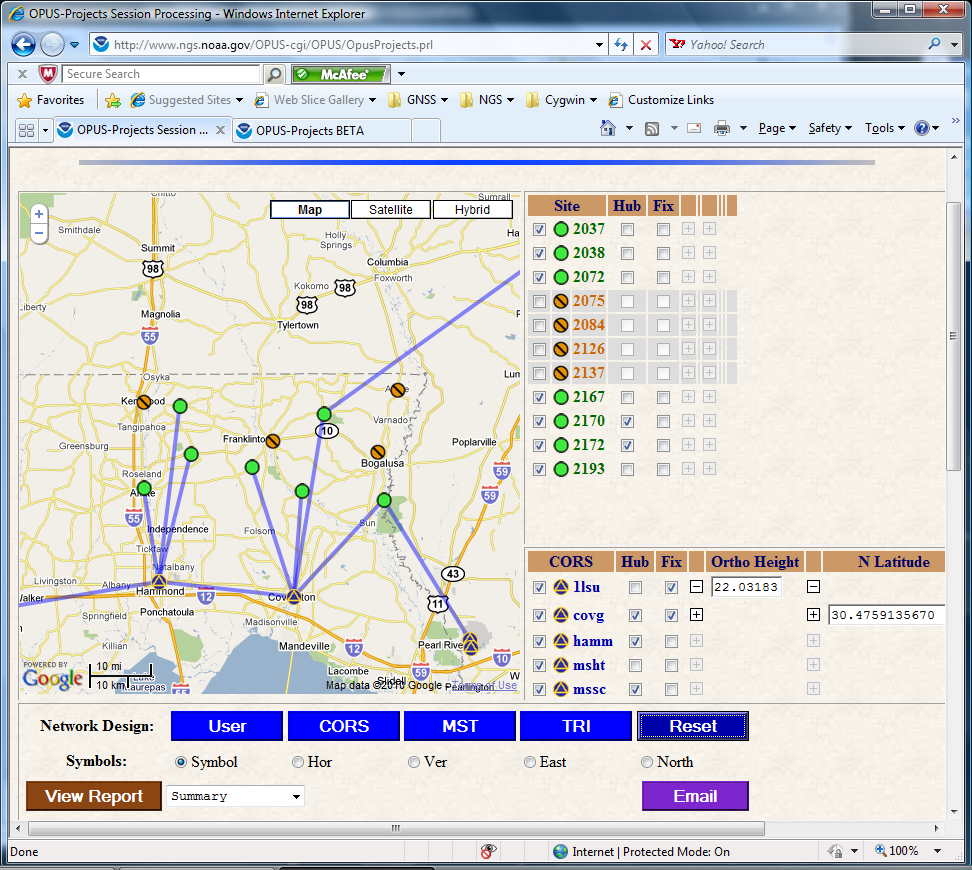 151
2010-Apr-15
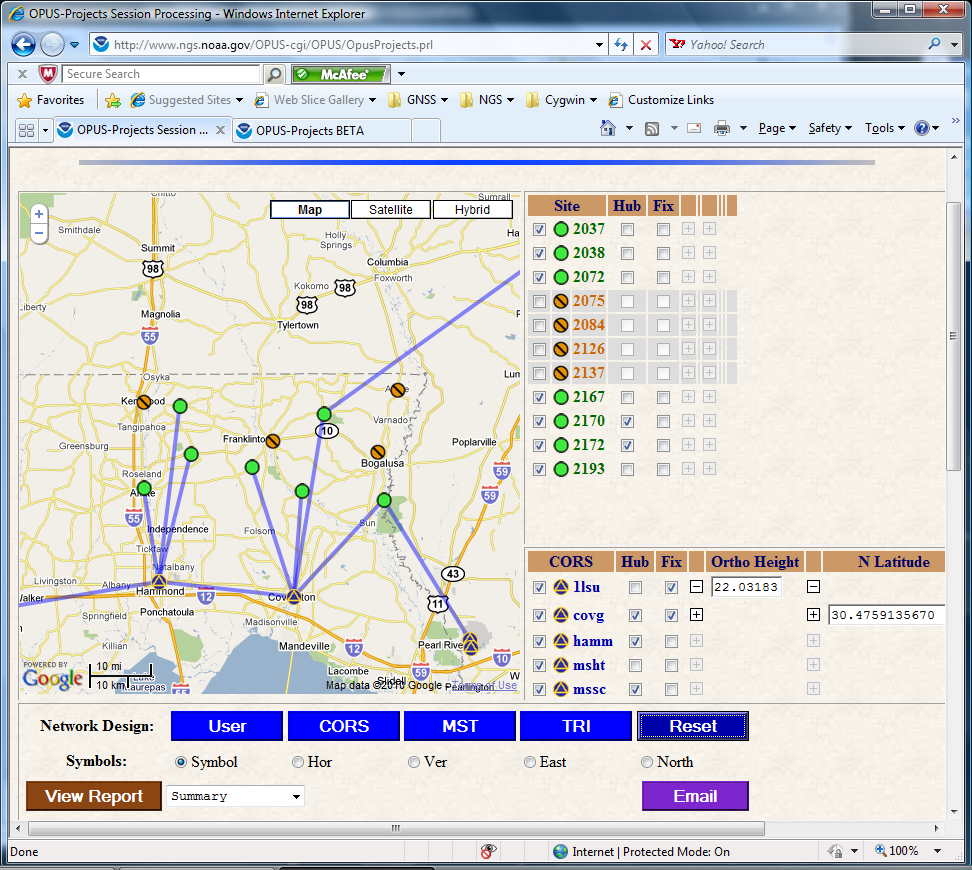 Once the included, hub and fixed sites are selected and the network designed, the user only needs to click the “Process” button to submit their request to the processing queue.

OPUS-Projects reviews the selections before the request is inserted in the queue. If any inconsistencies or errors are found, these are reported immediately and the request is not submitted.
152
2010-Apr-15
If the request is appears feasible, it is submitted to the queue and the selections summarized for the user’s records.
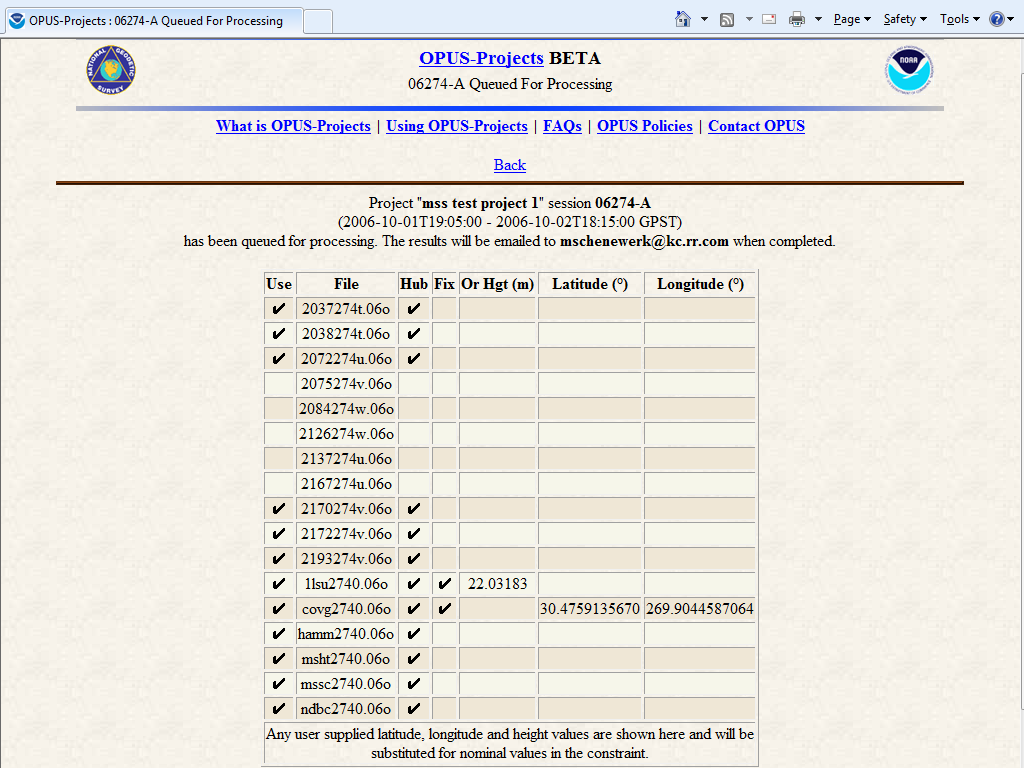 153
2010-Apr-15
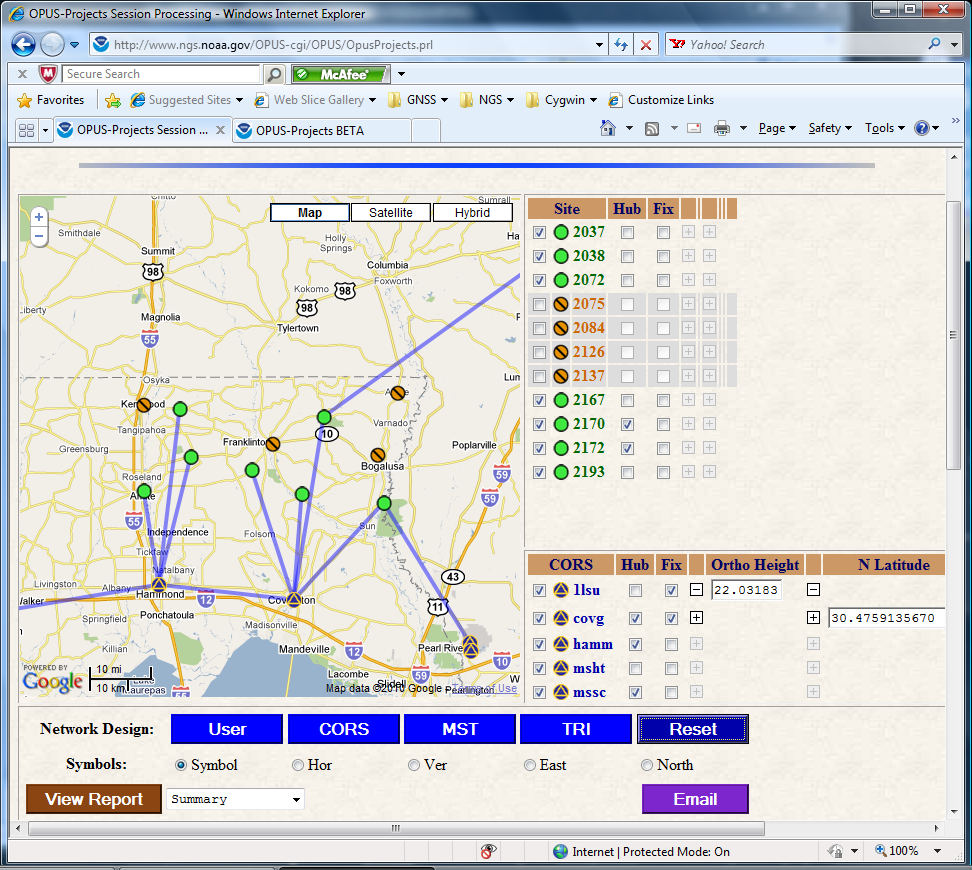 The next row of controls select the site symbols displayed on the map. The default is simple “dots.” A green/open circle indicates that a site has met all the projects thresholds; an orange/barred circle indicates it did not.
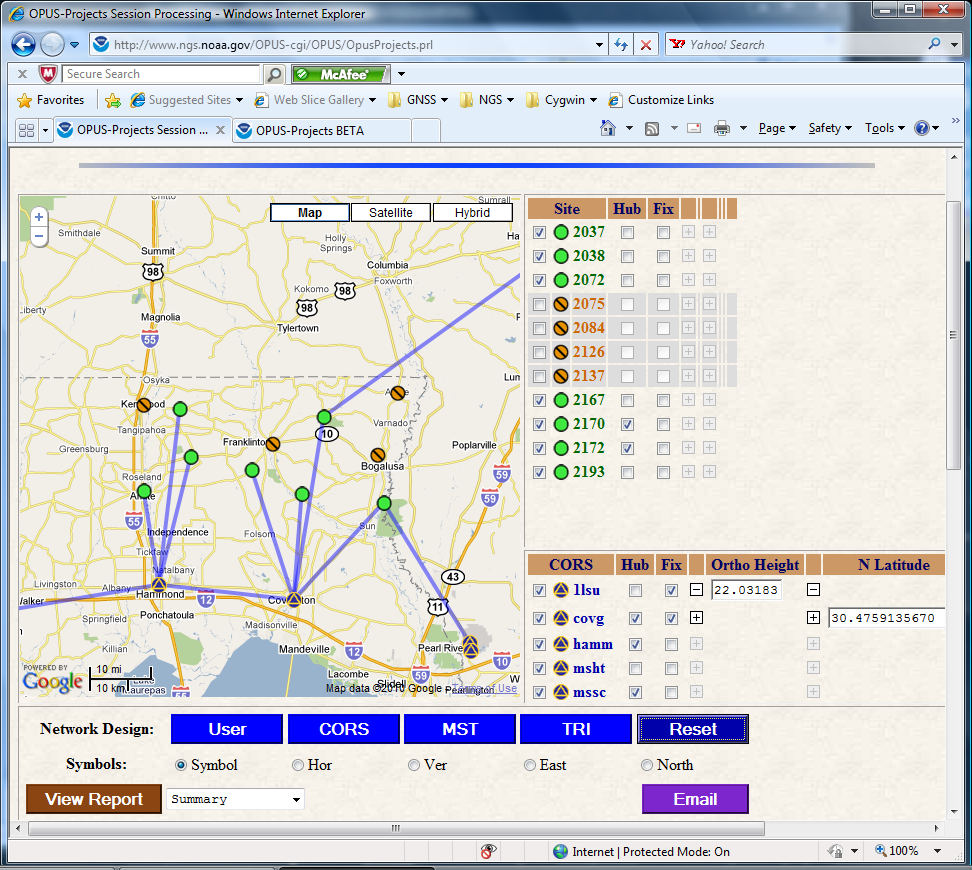 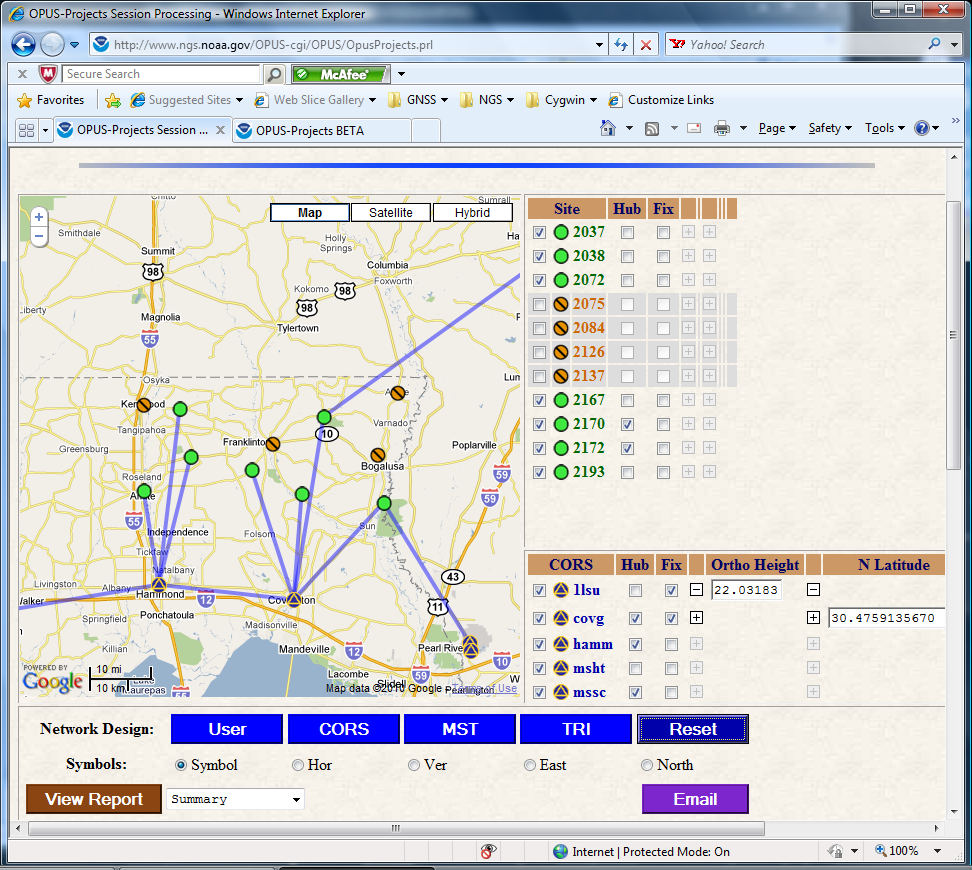 154
2010-Apr-15
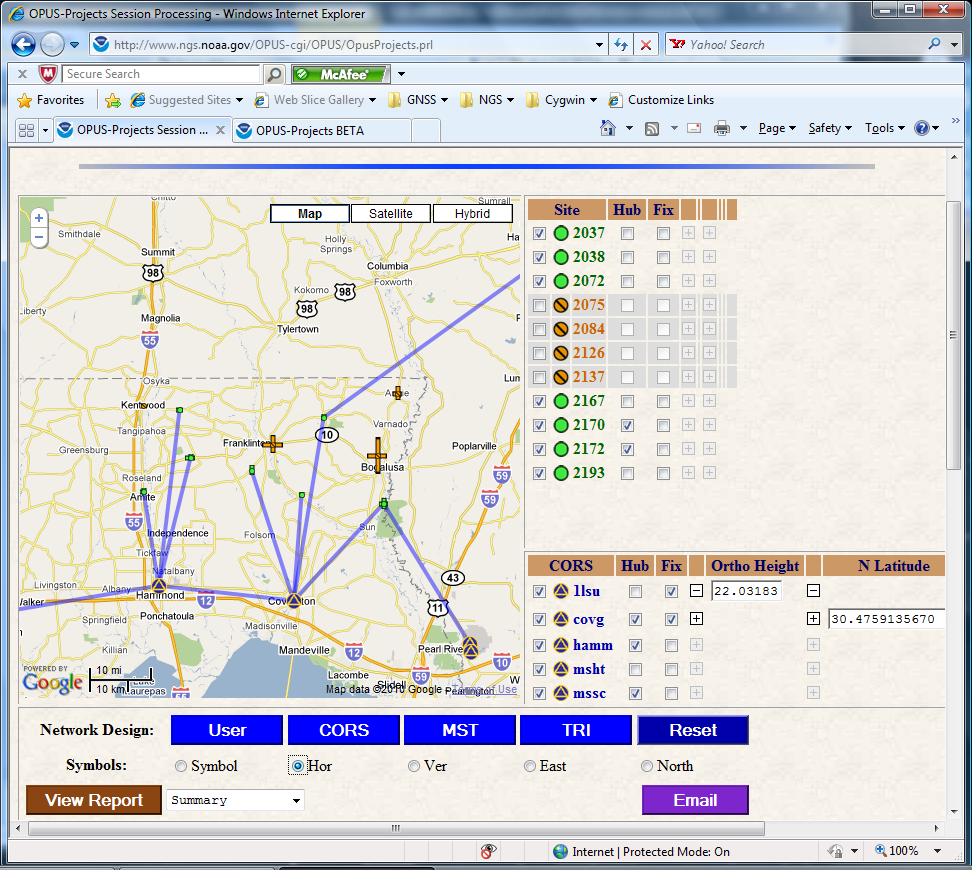 Checking “Hor” displays the north and east horizontal uncertainties for each site.

The threshold color coding is retained.

The East and North uncertainties can be shown separately using the checkboxes at far right.
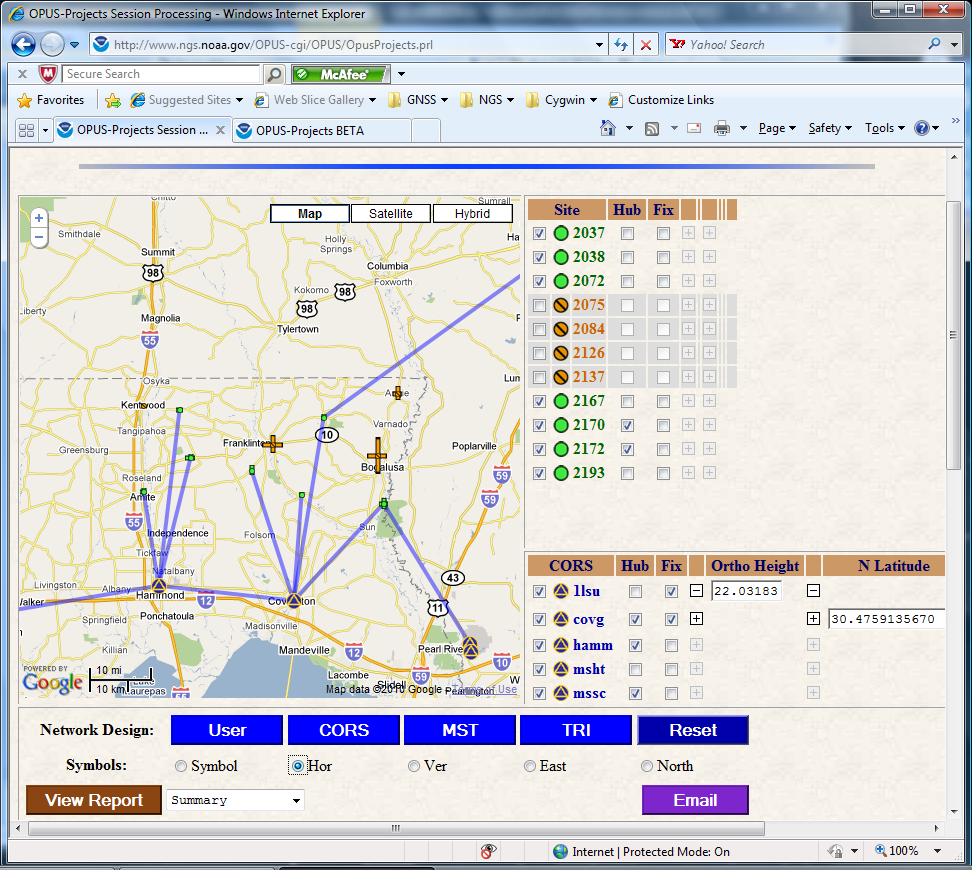 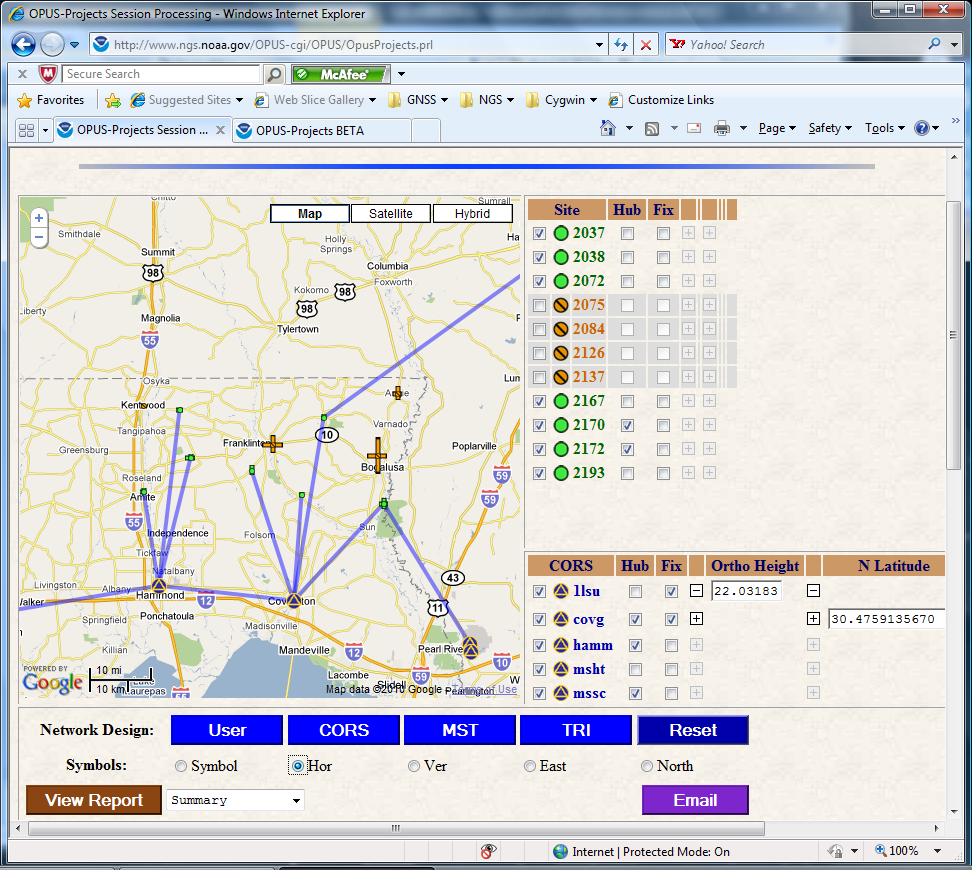 155
2010-Apr-15
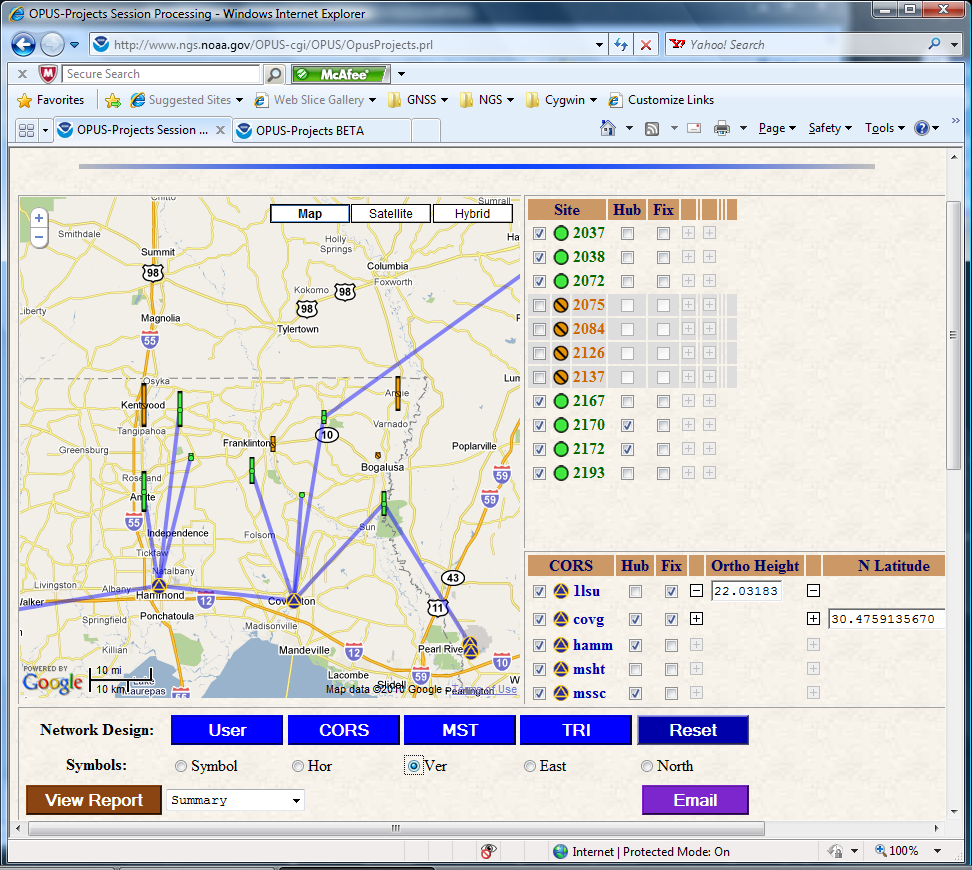 Similarly, the vertical uncertainties are represented when “Ver” is checked.
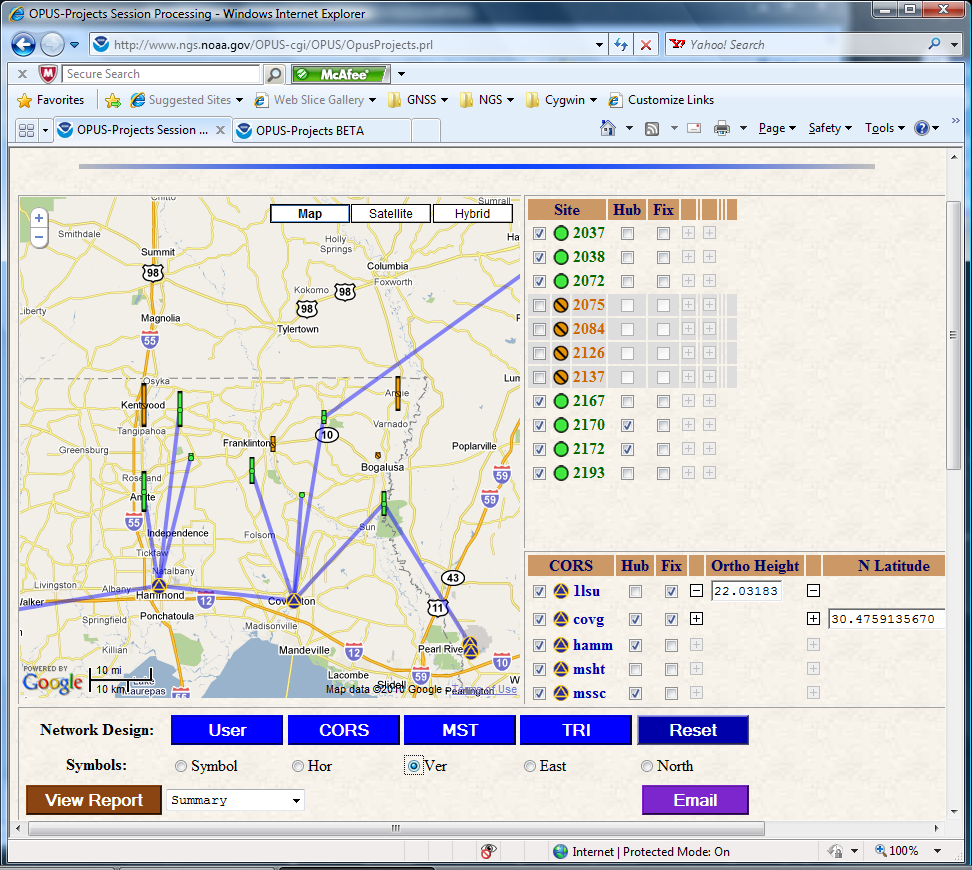 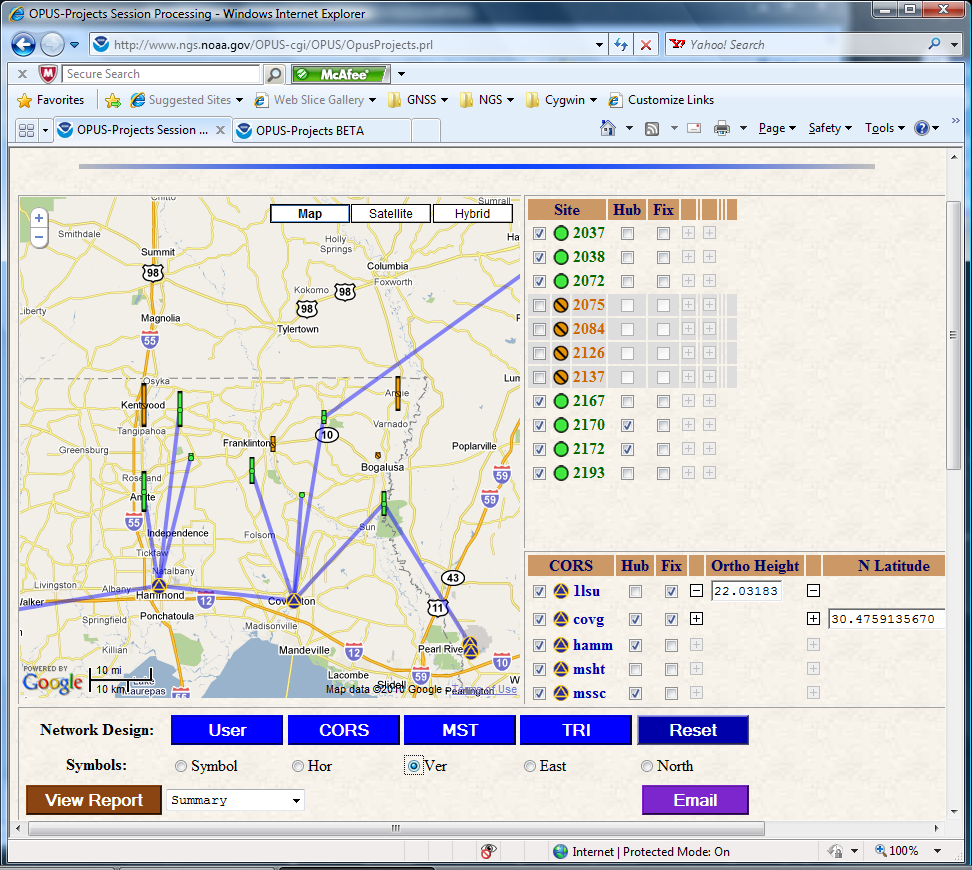 156
2010-Apr-15
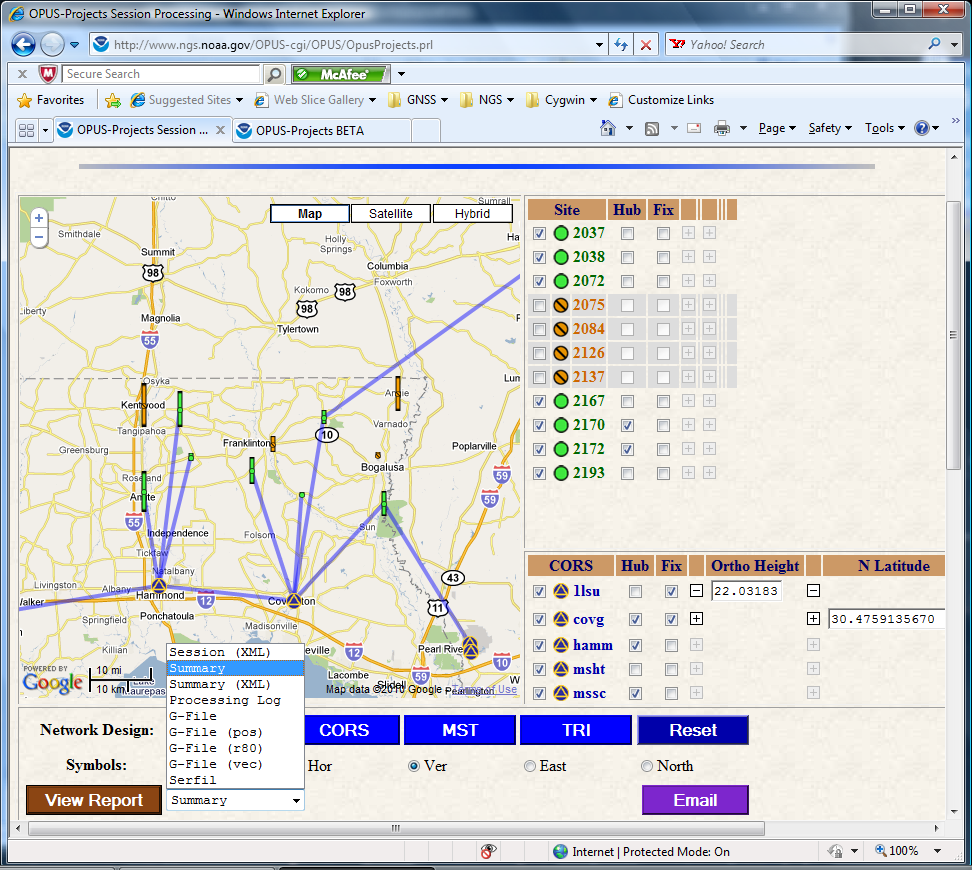 OPUS-Projects automatically generates a variety of reports. “View Report” displays the selected report on the screen. These reports include:
A session summary in XML format.
The processing summary in text and XML formats.
The log from the processing engine.
A variety of G-file components.
As an example, sections of the processing summary are shown in the next slides.
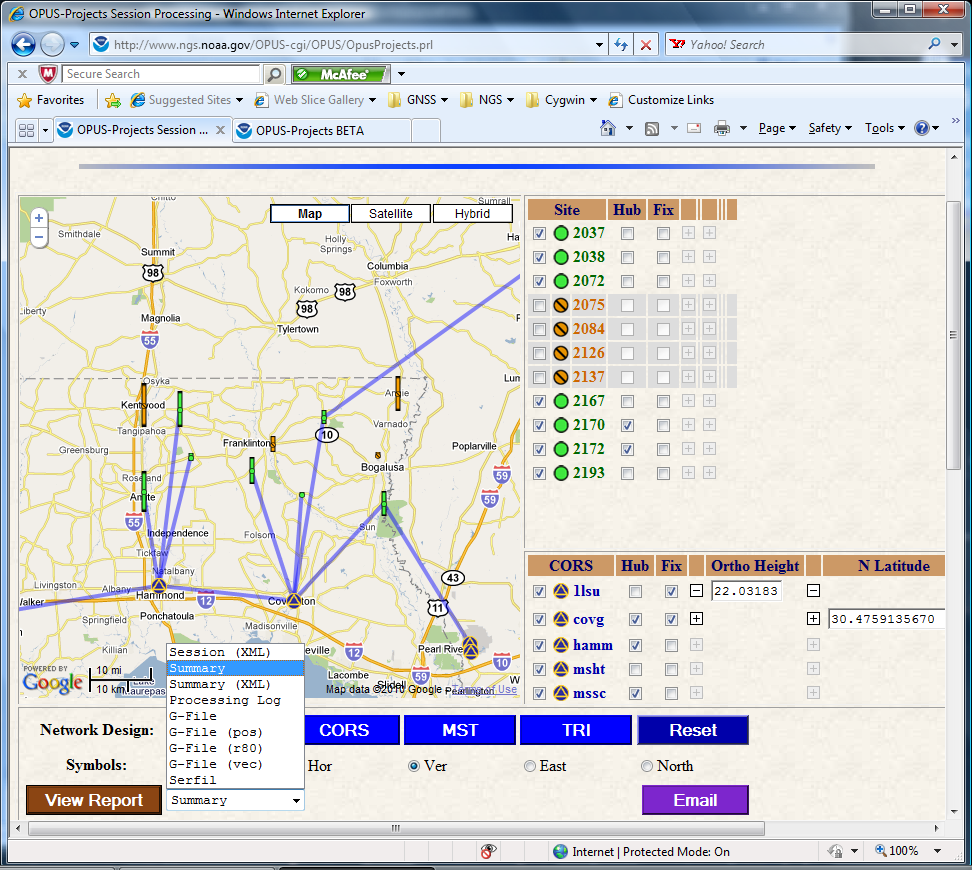 157
2010-Apr-15
The processing summary reports the most pertinent information and overall statistics at the top.
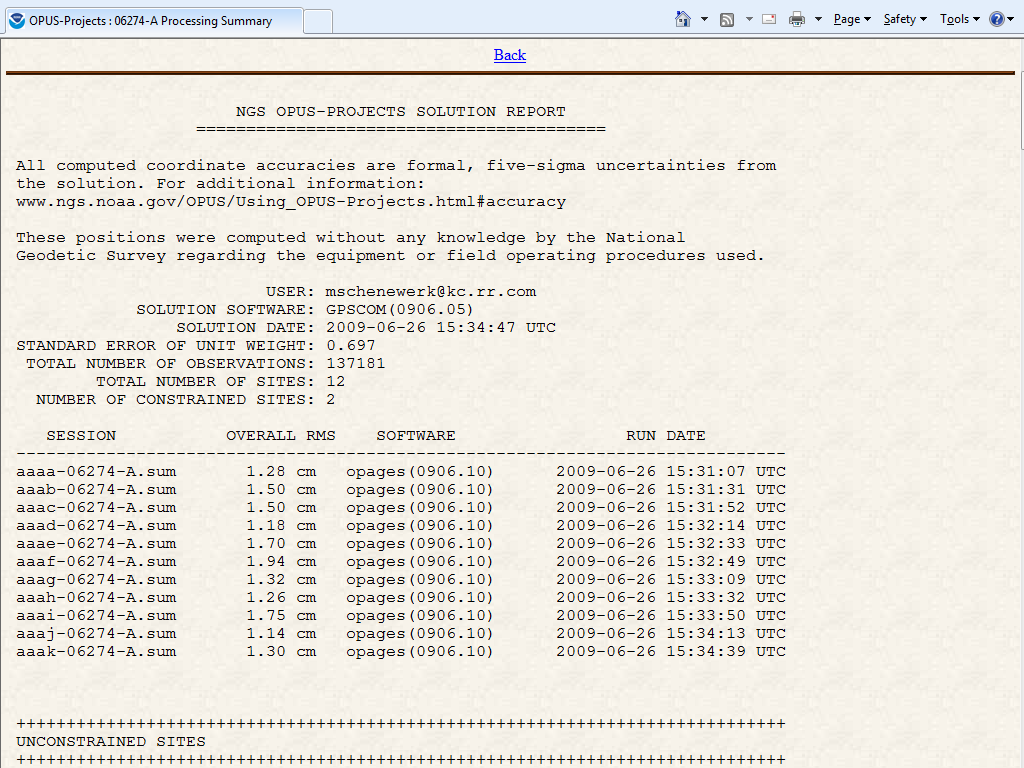 158
2010-Apr-15
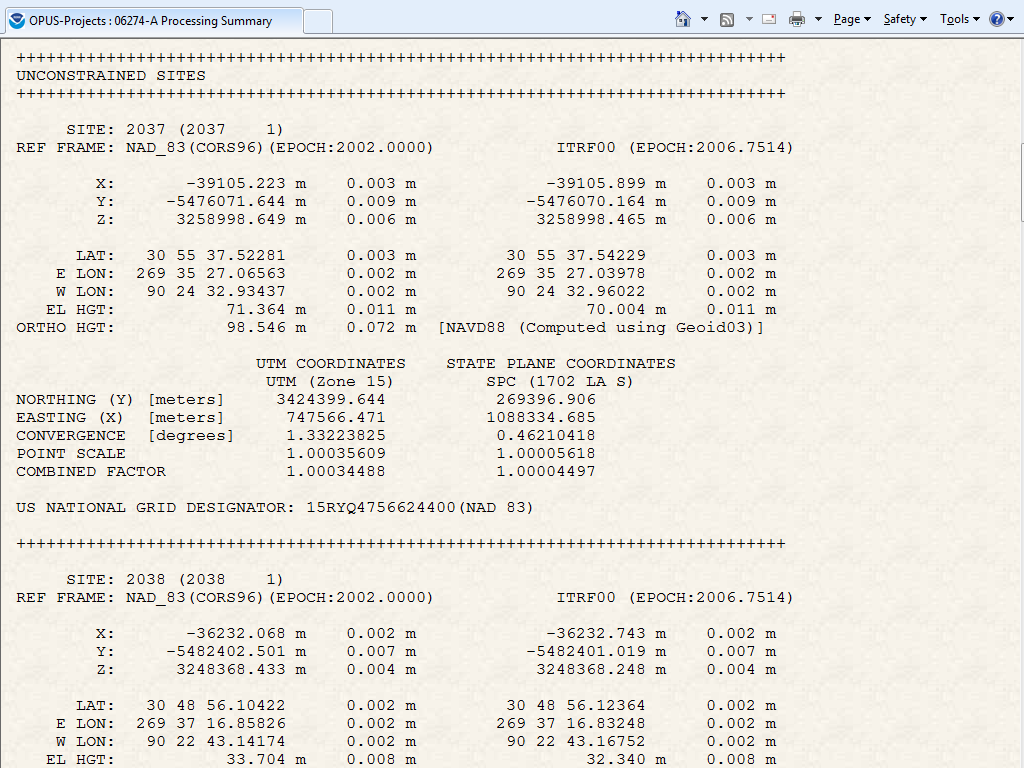 Site-by-site solution information follows in an OPUS-like format.
159
2010-Apr-15
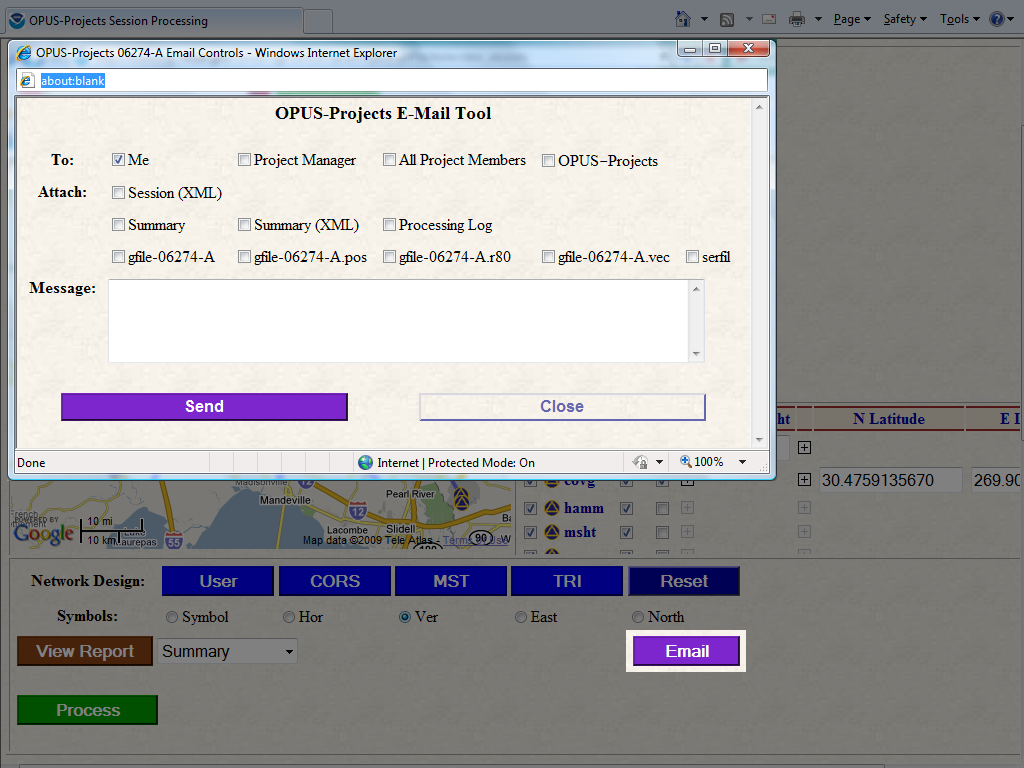 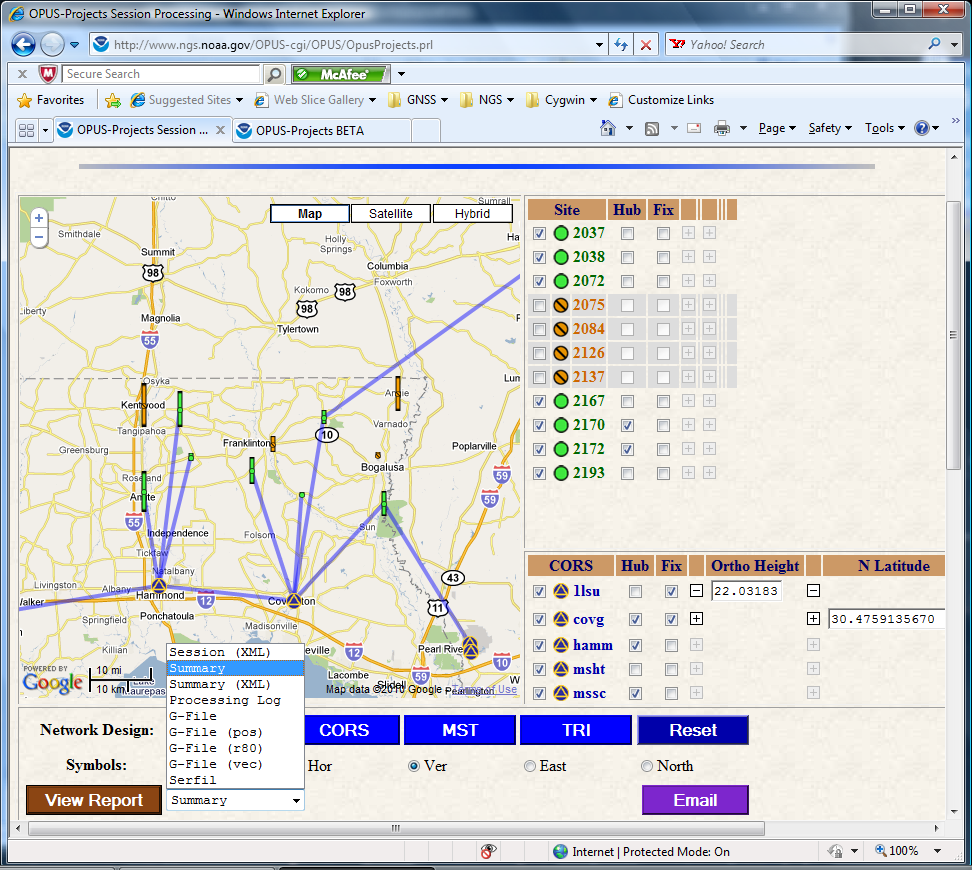 These reports are emailed to the user after processing is complete; however, they can be re-sent or sent to others using the Email tool.
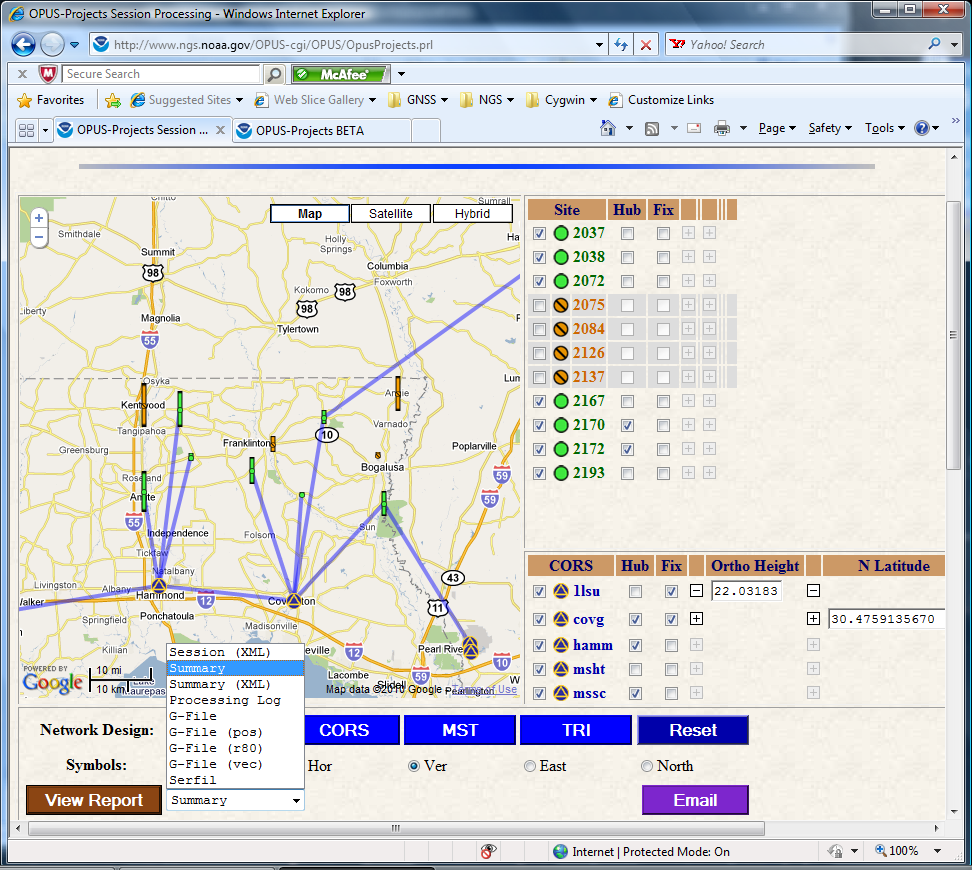 160
2010-Apr-15
At any time during its lifetime, the manager can review the project’s status and modify details. Once again we’ll use the more interesting project,		 “mss test project 1”whose keywords are:
PROJECT :	6vlap35e
MANAGER :	hrpyi51d
PROCESS :	vdblq8ye
Recall that this is an active test project and, so, may not always be in this exact state
161
2010-Apr-15
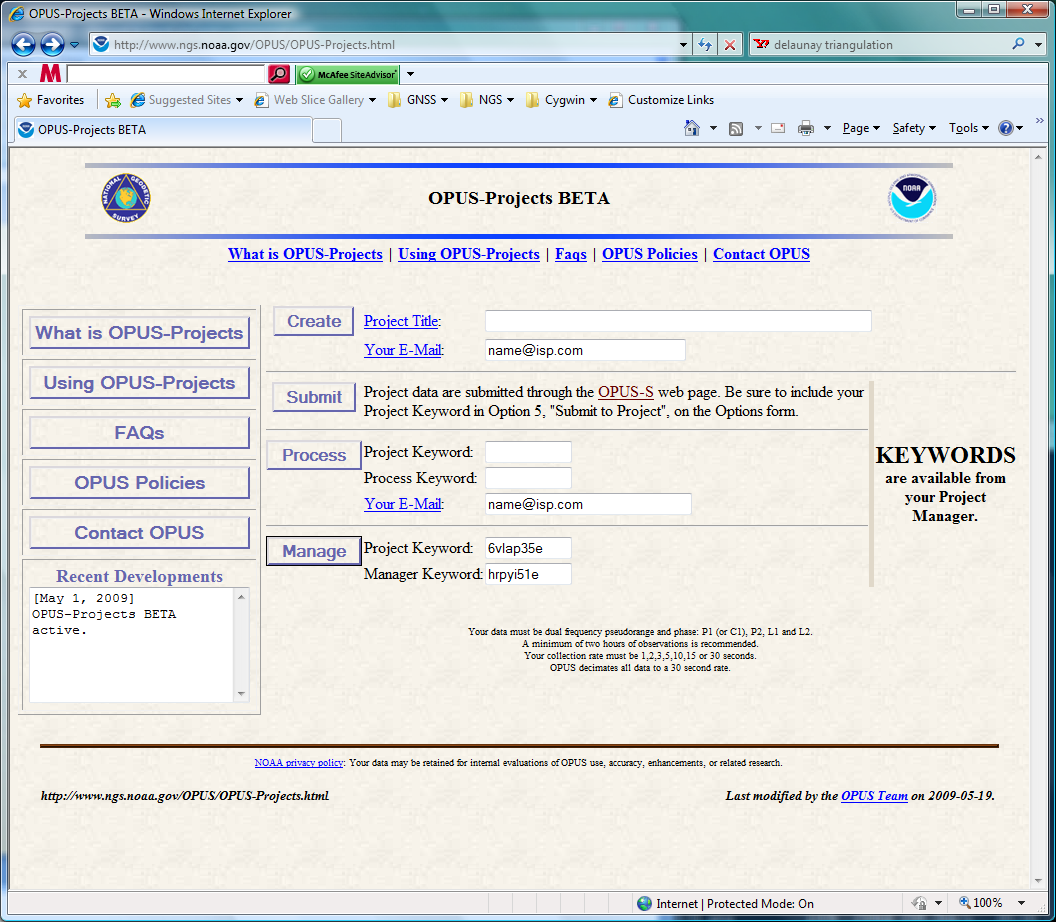 The manager’s tasks are sufficiently numerous and varied to warrant a separate login.
To begin, enter the project and manager keyword, then click the “Manage” button.
162
2010-Apr-15
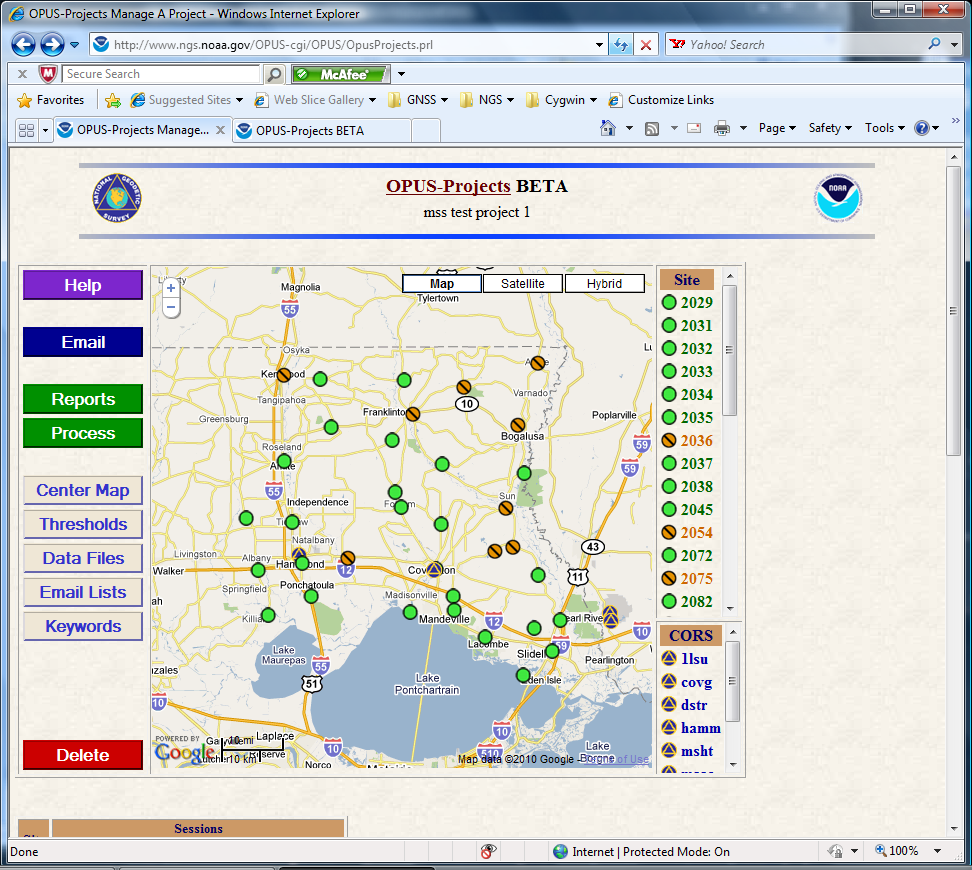 The layout of the “Manage” page is typical of OPUS-Projects: a map showing the relative positions of all sites with sidebar tables on the right side listing the sites.
163
2010-Apr-15
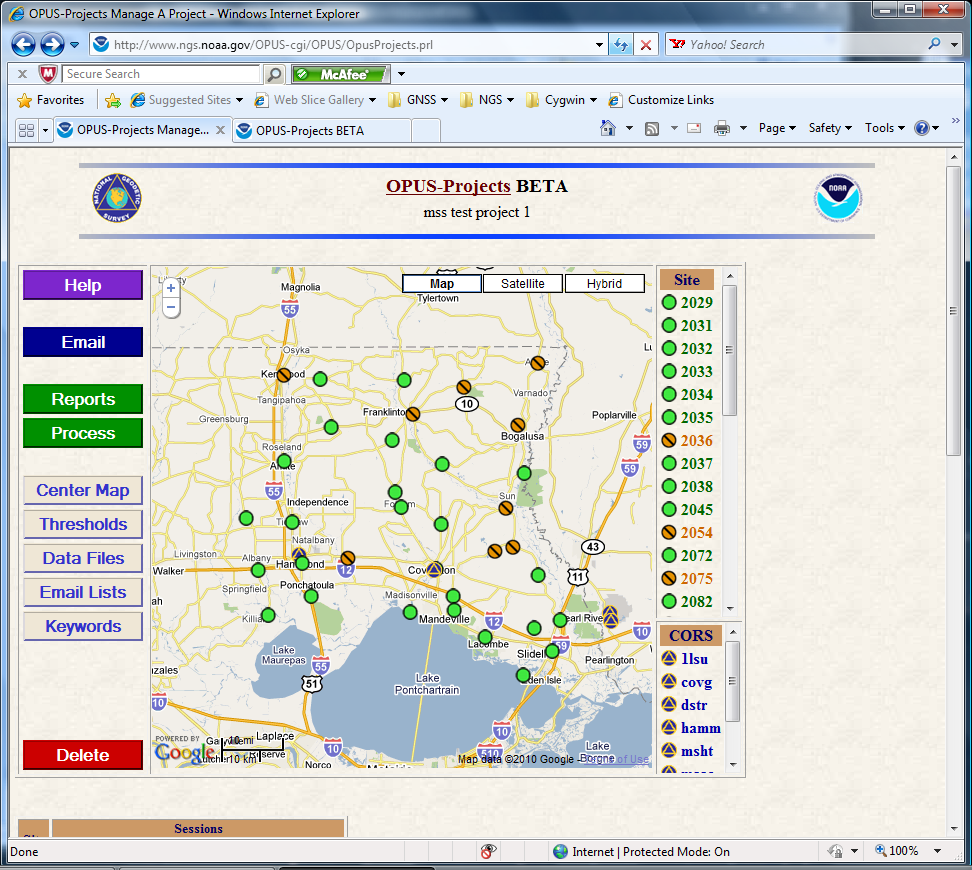 Controls on the left are for managing the project and processing.
164
2010-Apr-15
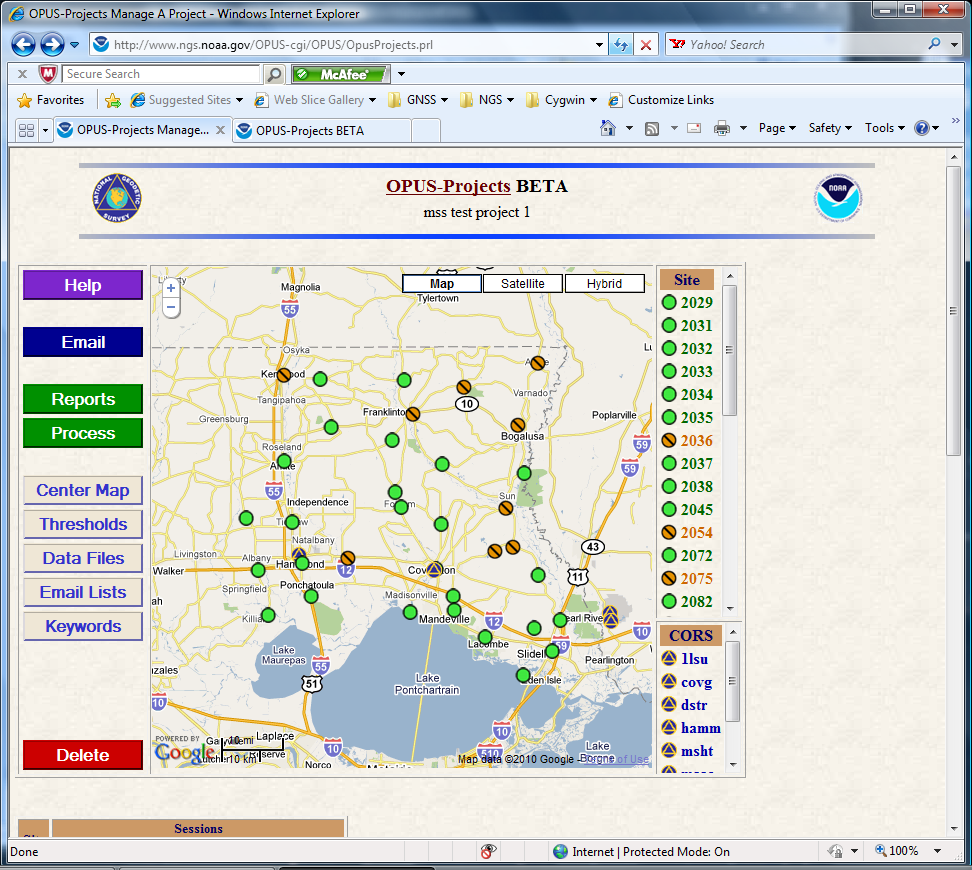 The manager will be able to access on-line help and tutorials.
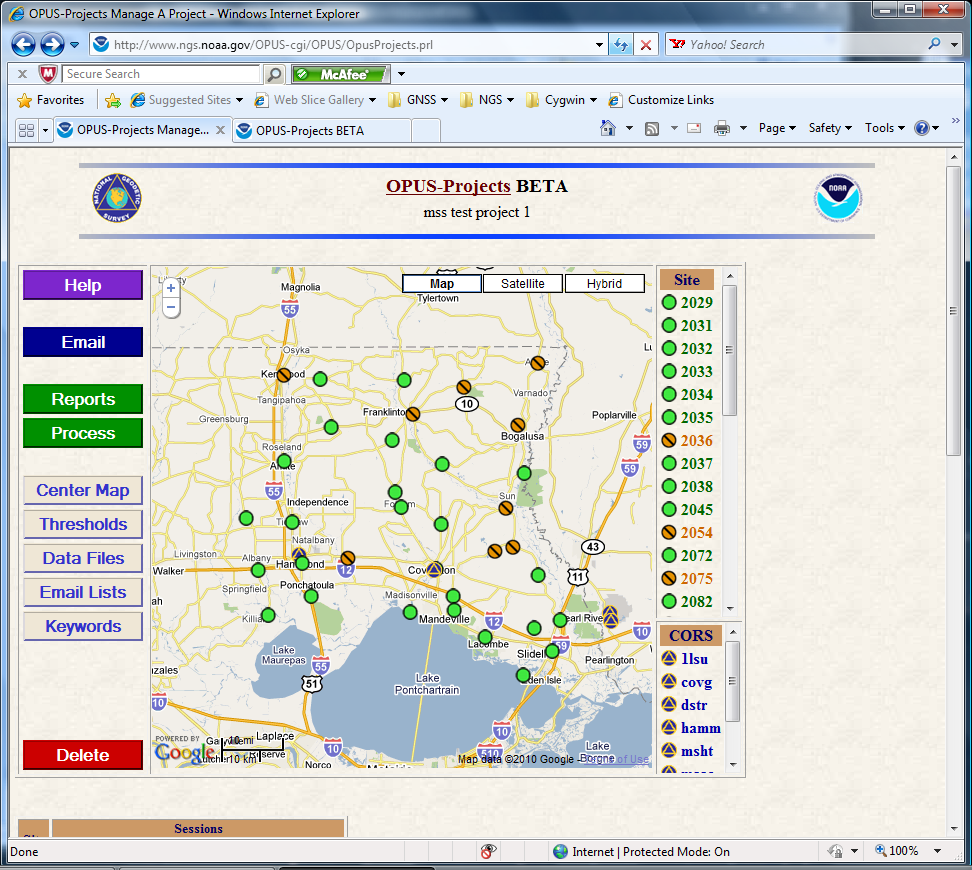 165
2010-Apr-15
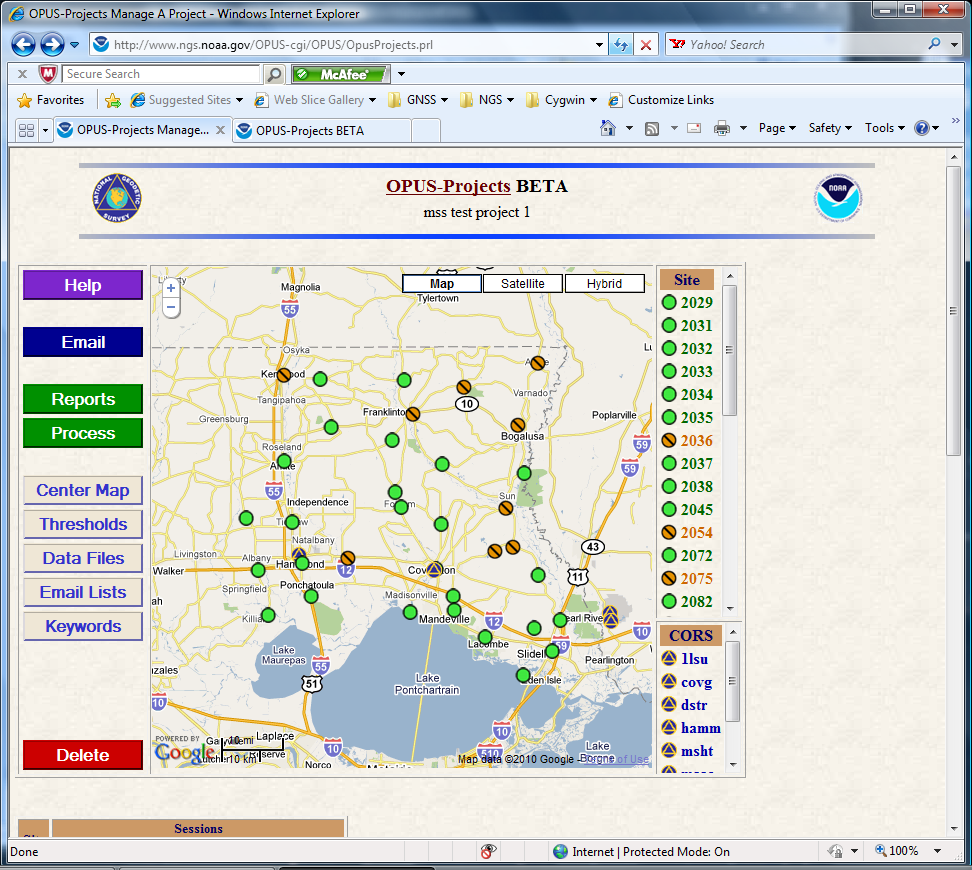 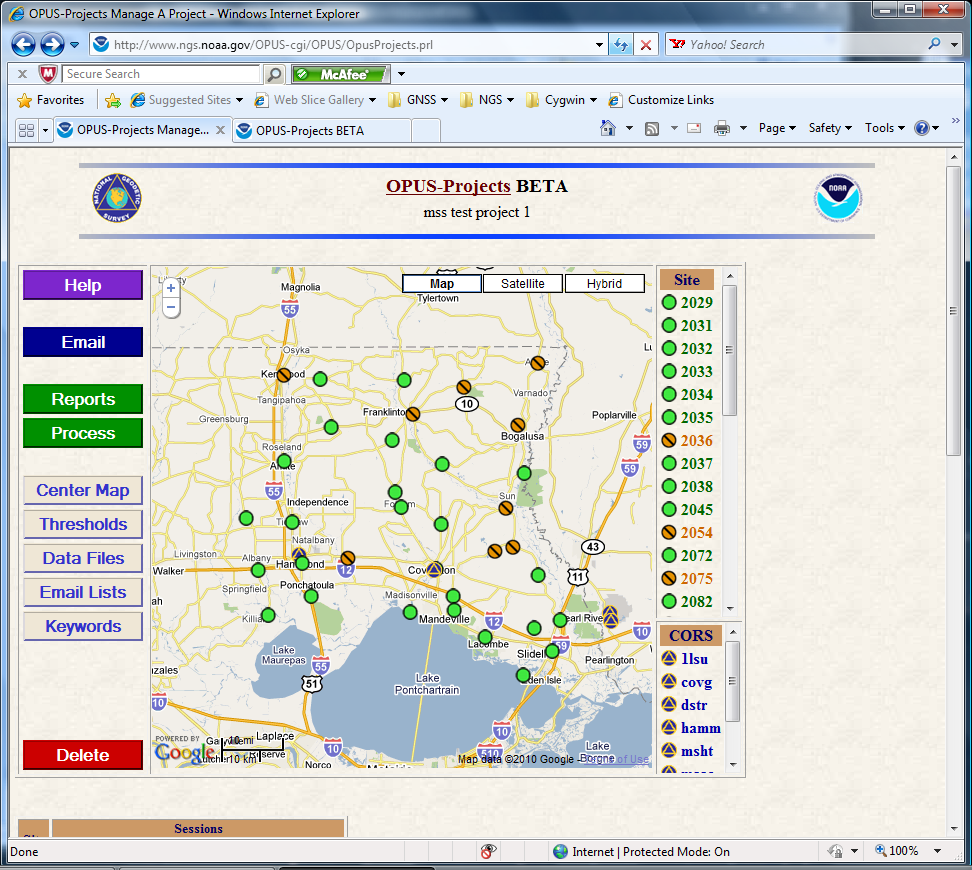 Send email to the other participants in the project or the OPUS-Project czar.
166
2010-Apr-15
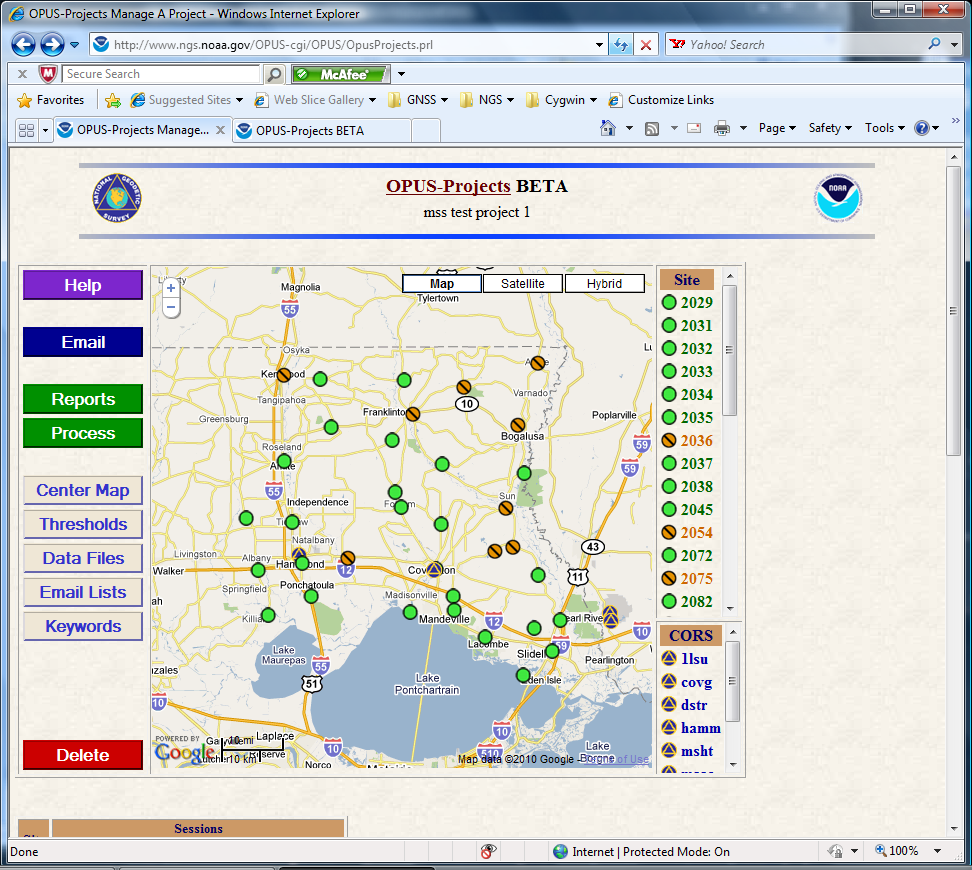 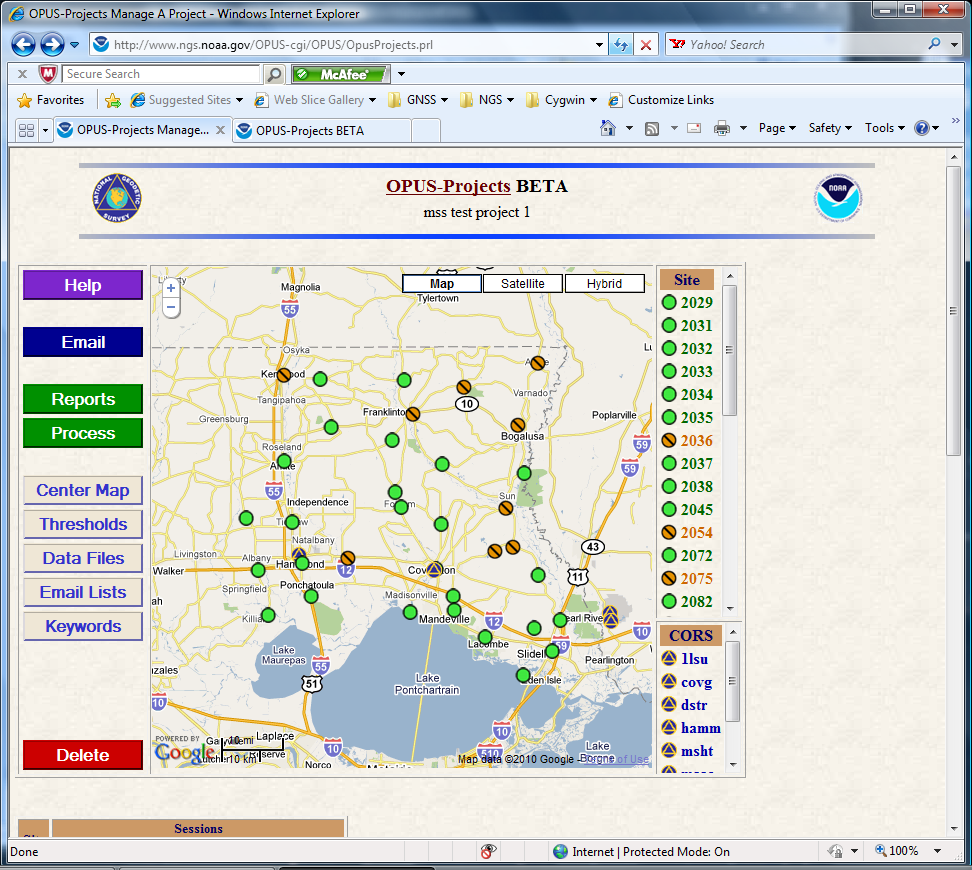 Review processing reports, process sessions or the entire  network.
167
2010-Apr-15
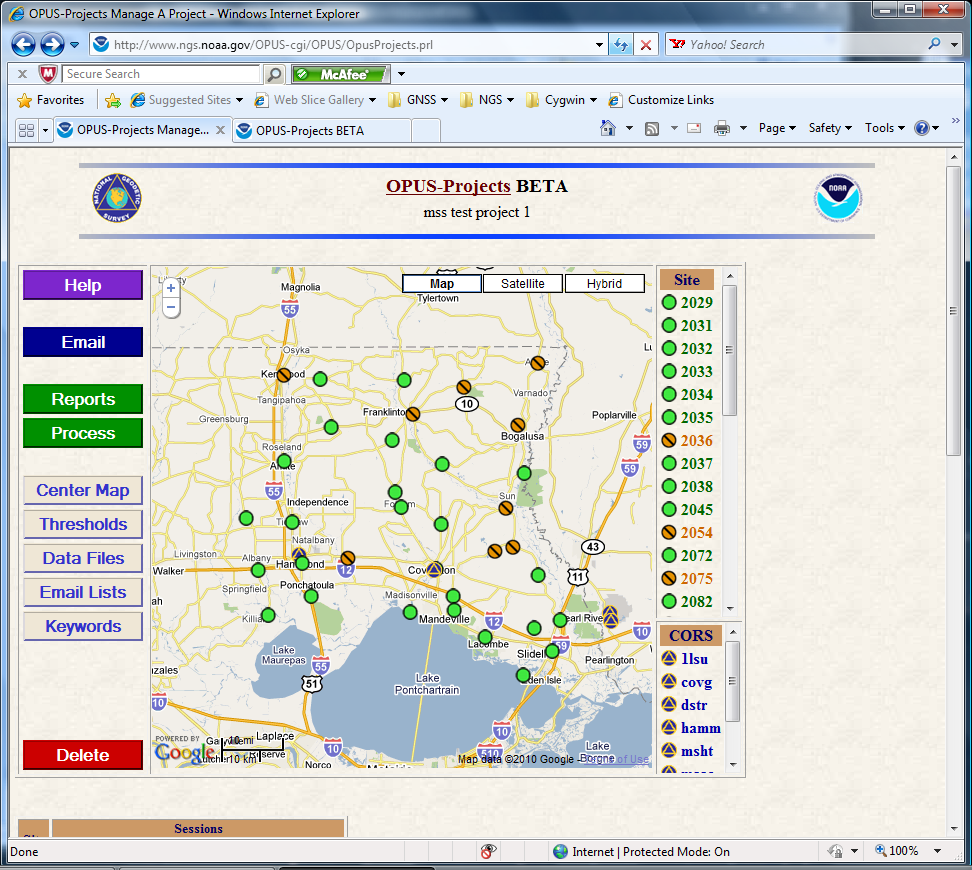 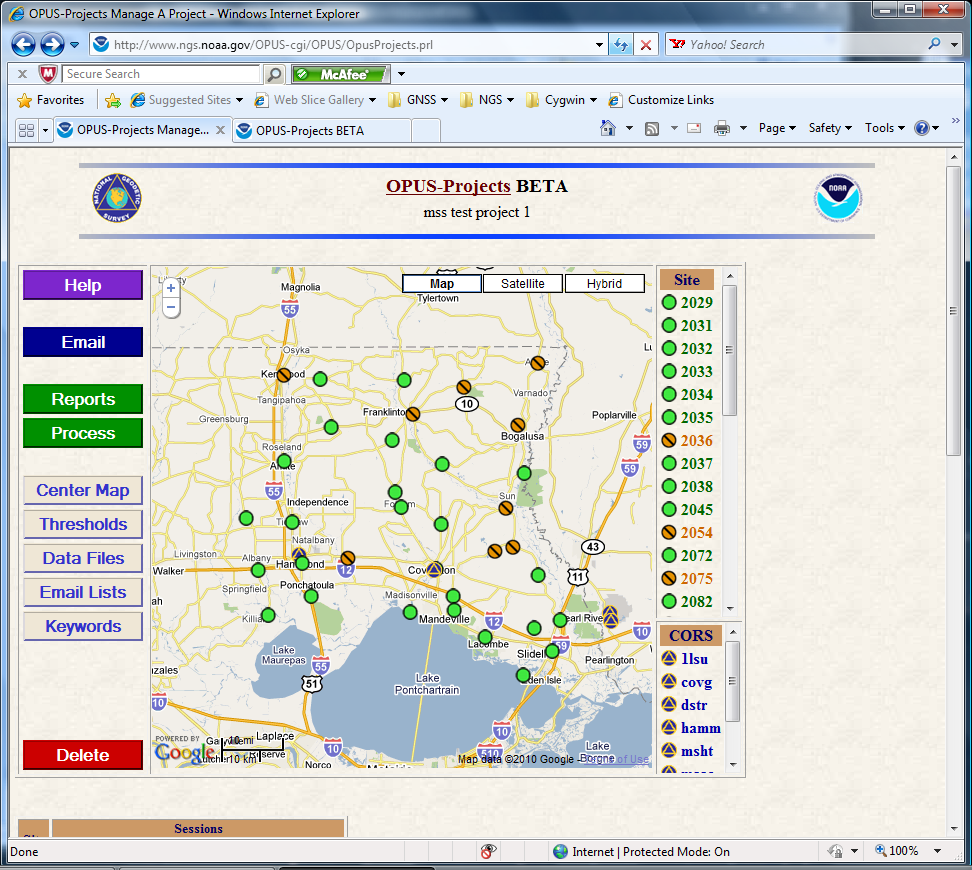 Review and modify the thresholds used in quality controlling the data.
168
2010-Apr-15
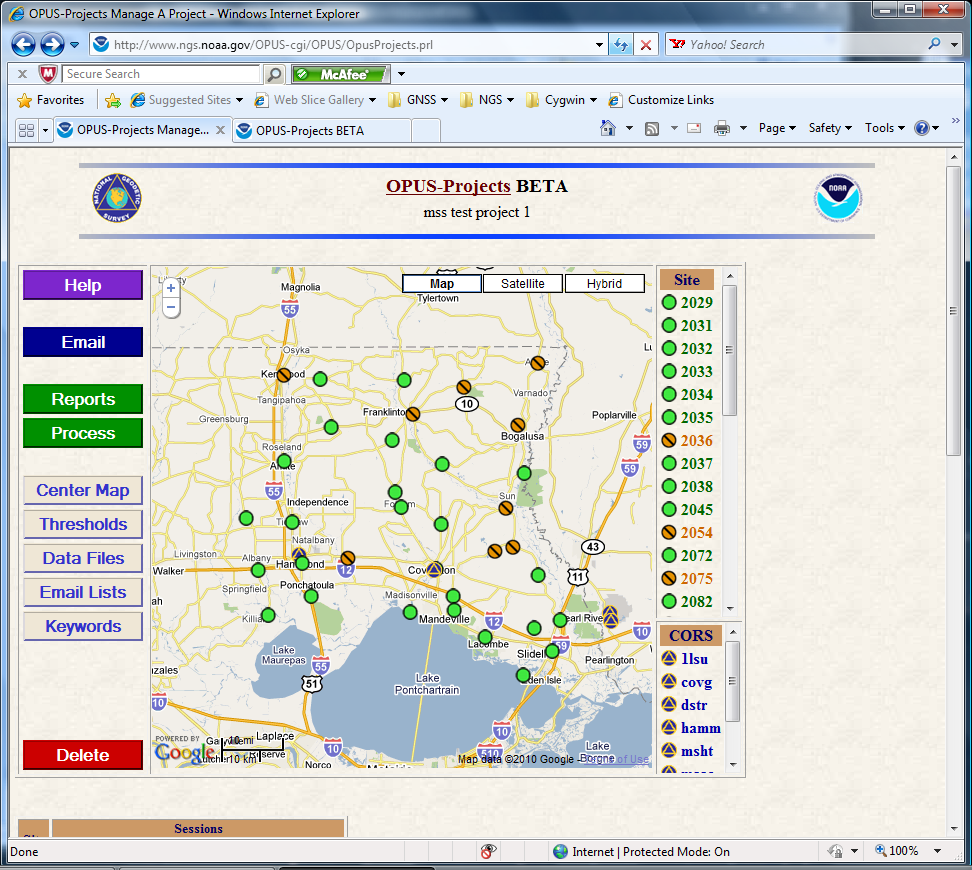 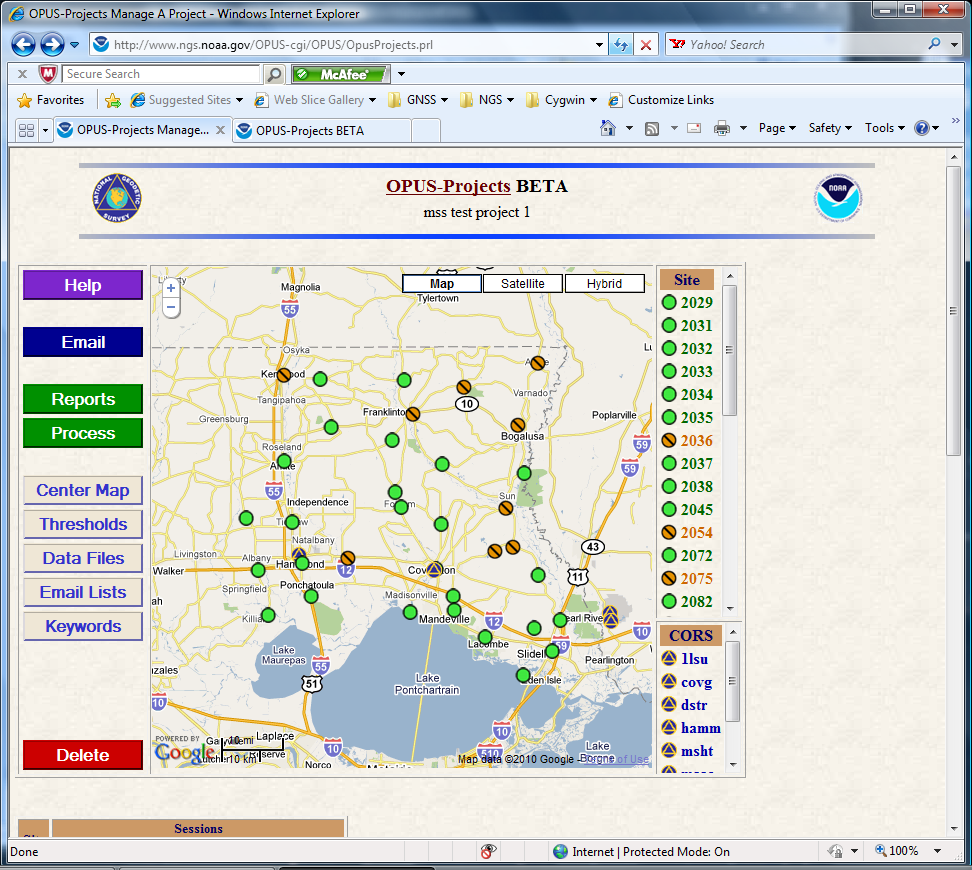 Change site names, antenna types and ARP offsets.
169
2010-Apr-15
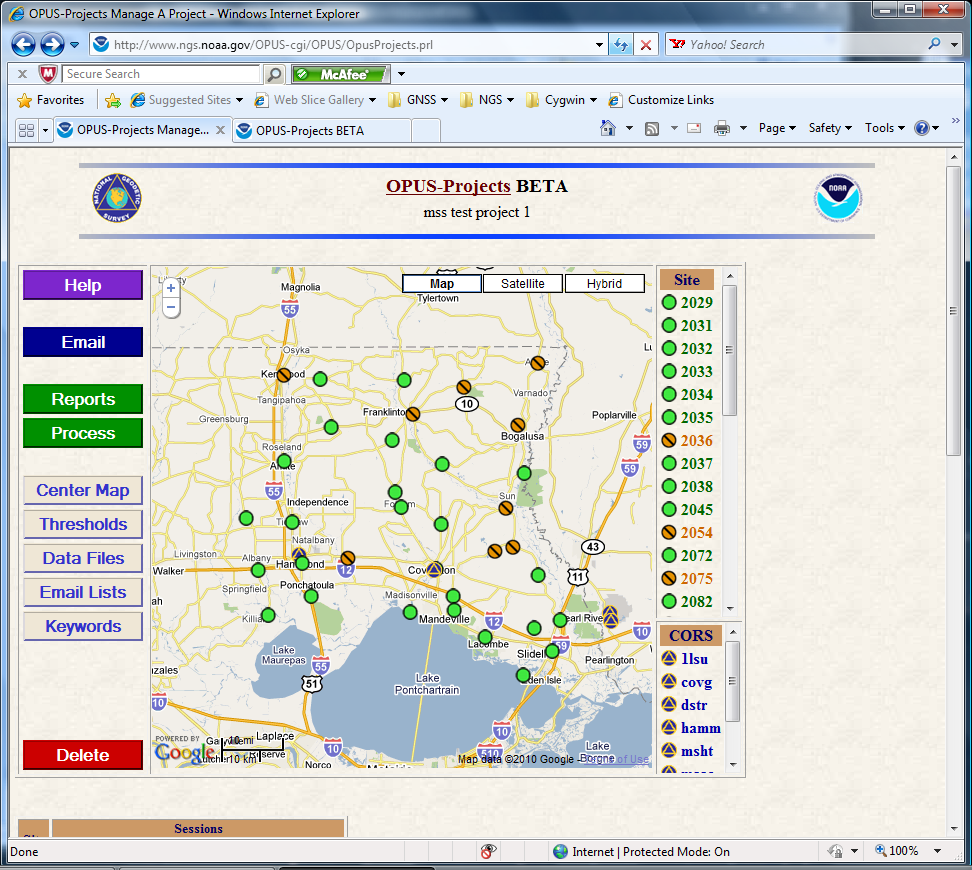 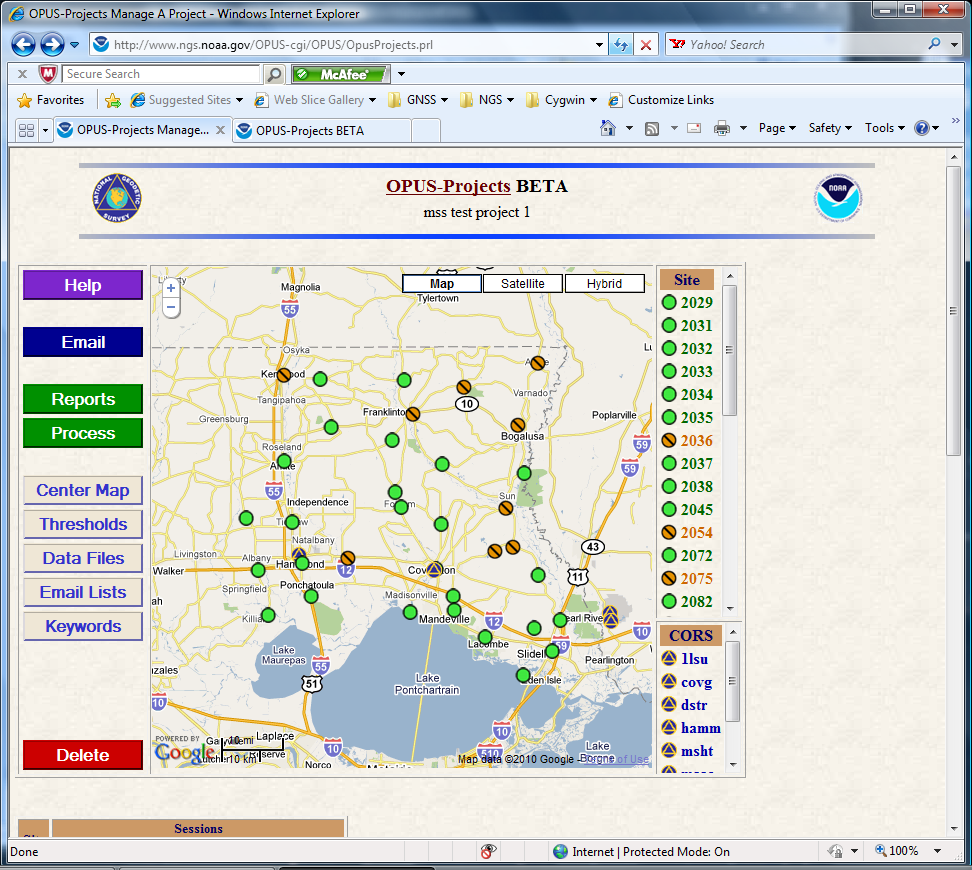 Manage the bureaucratic details of the project.
170
2010-Apr-15
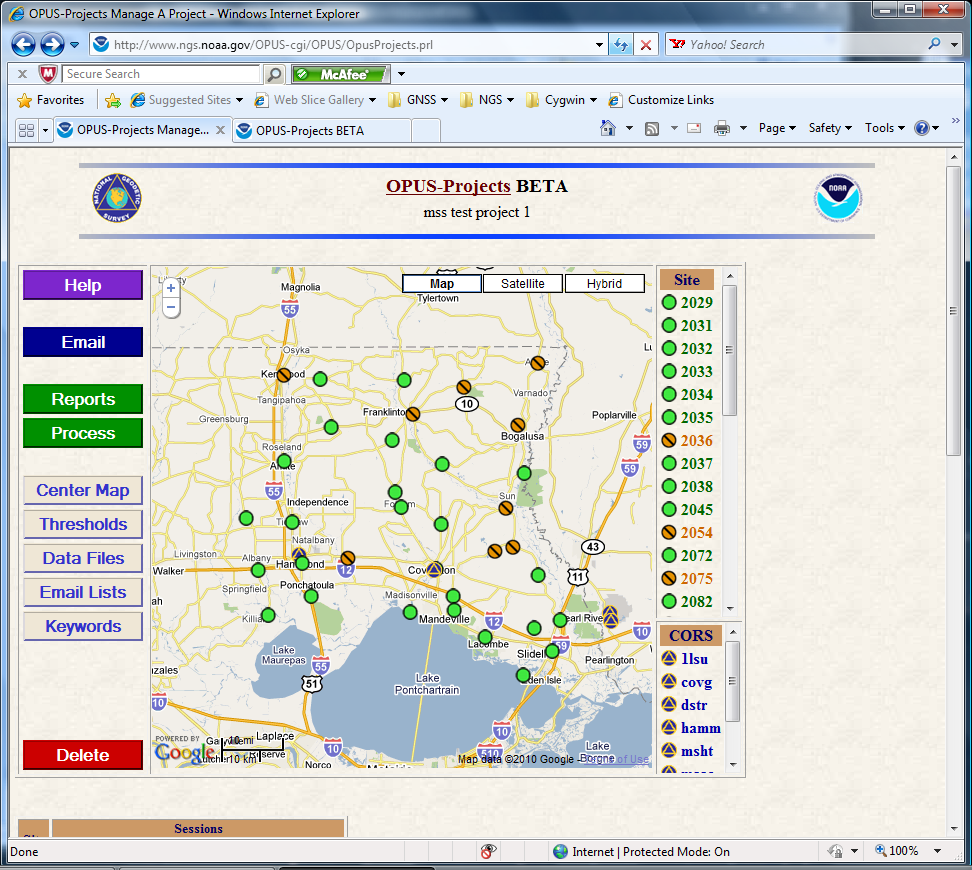 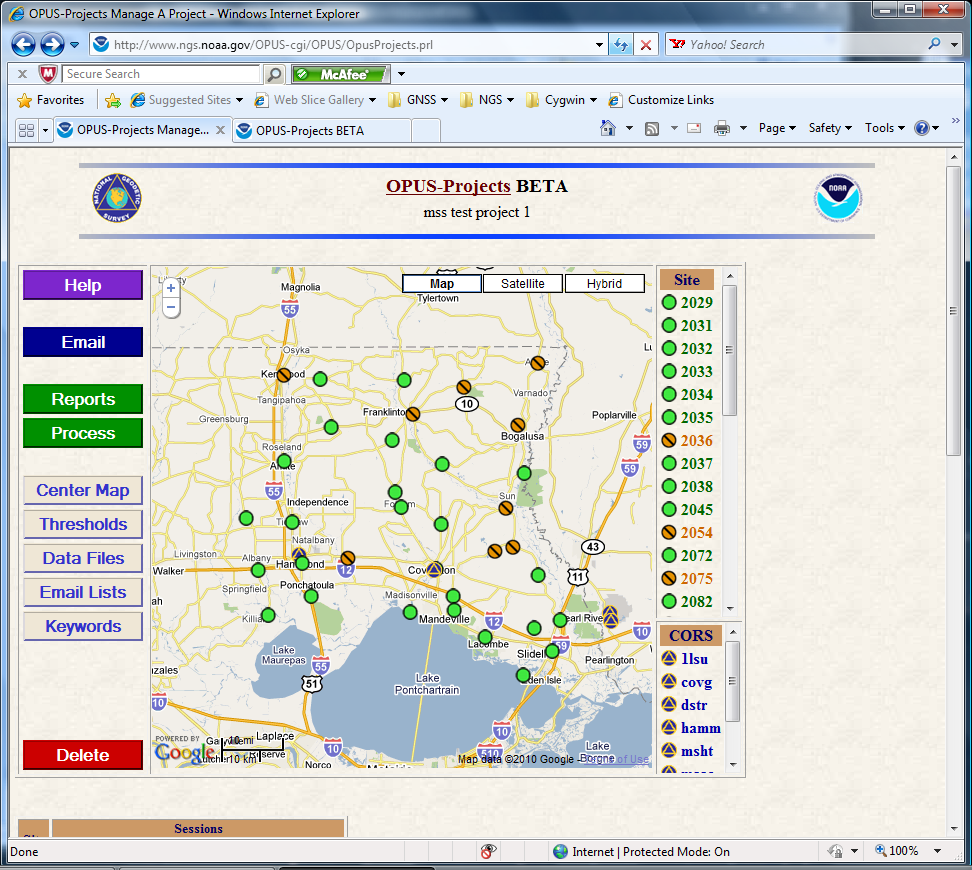 Request the project be deleted.
171
2010-Apr-15
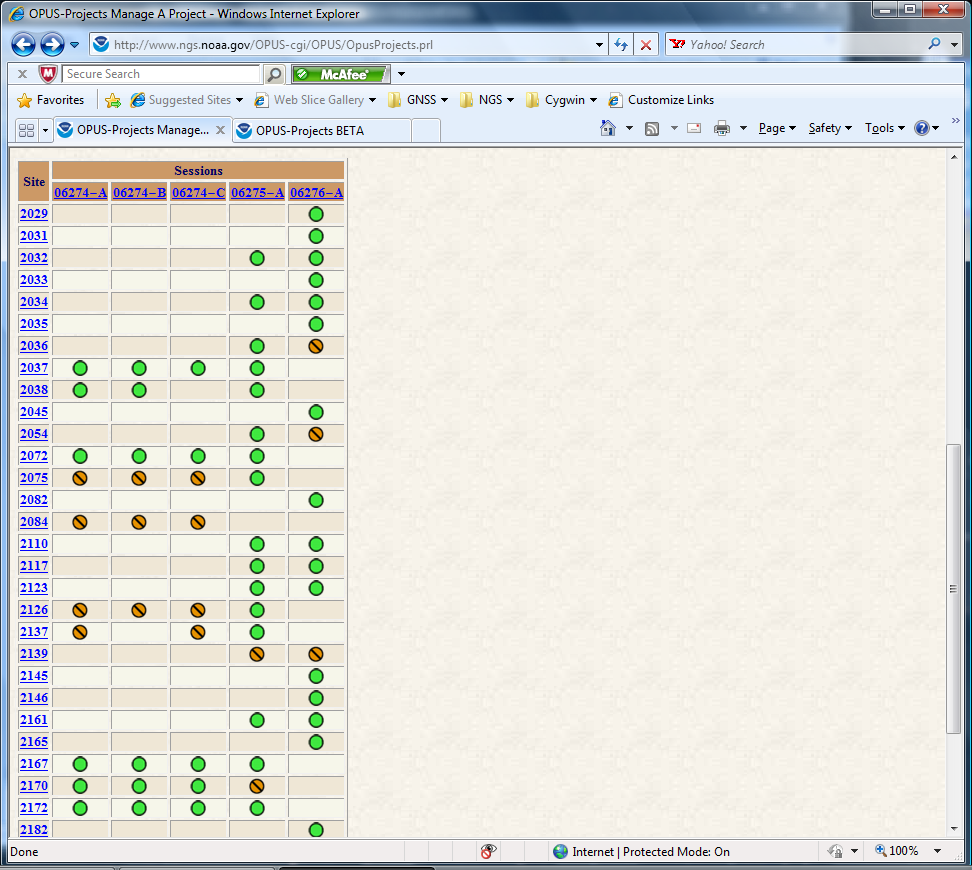 At the bottom of the page is a summary table showing the sites and their quality control status.
The table is organized by site (left) and the sessions in which they’re included (top).
The site and session identifiers are convenient links which take the manager to the indicated site or session (Process) summary page.
172
2010-Apr-15
Work has begun on the individual site summary pages. Hopefully, these pages will address at least some of the concerns voiced about quality controlling the solutions.

Each page will contain pertinent information about each site:
Data file names.
Associated antenna types and offsets.
Plots summarizing the OPUS, session and network solutions
Tables summarizing those solutions.
Other information from OPUS-DB or the IDB.
173
2010-Apr-15
These are examples of two plots-types that can already be displayed for the sites.

The project thresholds are indicated in orange, the OPUS solutions as gray circles, session solutions as blue diamonds, a network solution (not available here) as a green square.

The user will be able to turn on/off each symbol type.
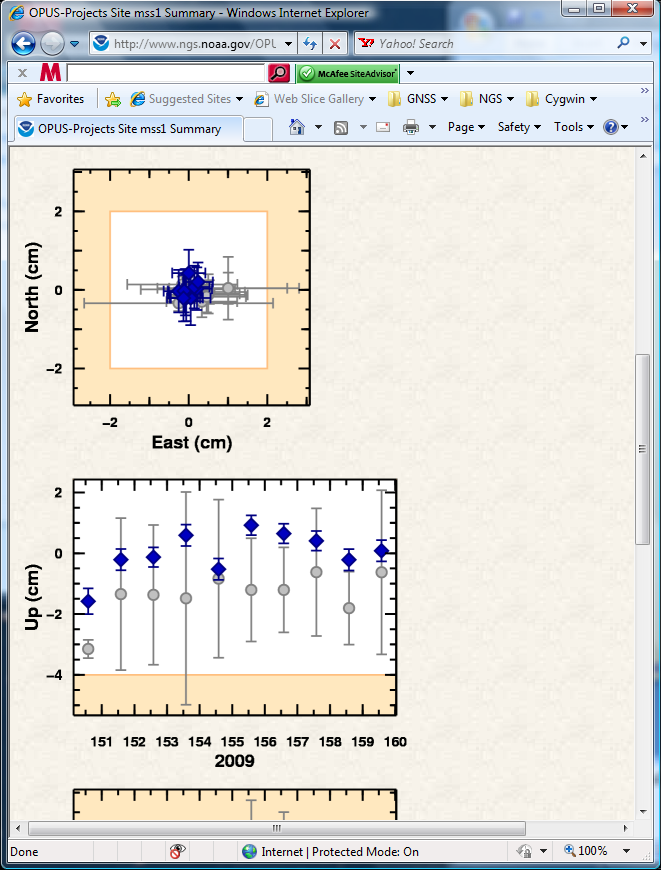 174
2010-Apr-15
Eventually, OPUS-Projects will be integrated with the other aspects of OPUS; most notably OPUS-DB.

With that, in addition to a working tool, the site summaries will seem to be a preview of the publication to the data base.

The manager will be able to review and modify the sites’ meta-data, then publish entire projects (or as much as he/she chooses) with the click of a button.
175
2010-Apr-15
How Good Can I Do With OPUS-Projects?
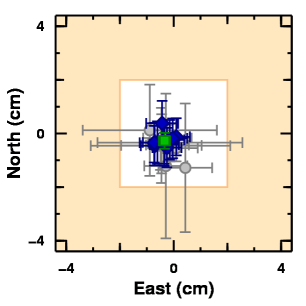 Schenewerk submitted several3-hour CORS data sets toOPUS and OPUS-Projects. A representative east versus north plot for anp5 is shown.

The white box represents ±2 cm, centered on the ITRF2000 coordinates projected to the mean epoch of these data.
OPUS results are gray circles with their peak-to-peak uncertainties.
OPUS-Projects solutions for individual occupations are blue diamonds with formal 5σ uncertainties.
The OPUS-Projects solution for all occupations is the green square also with 5σ uncertainties.
176
2010-Apr-15
How Good Can I Do With OPUS-Projects?
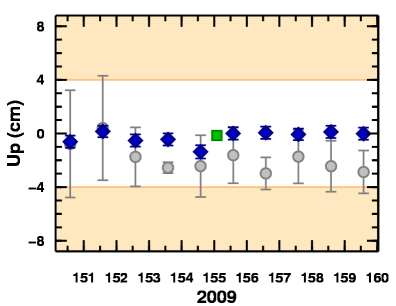 Here is the related plot showing the ellipsoid height estimates relative to the accepted value projected to the mean epoch of these data.

The white box now represents ±4 cm. The meaning of all other symbols remains the same.

In all cases examined, OPUS performed very well, but OPUS-Projects performed slightly better with minimal additional effort.
New Developments for OPUS
Dr. Mark Schenewerk
Mark.Schenewerk@noaa.gov
913-481-9998
178
2010-Apr-15
Questions
not necessary
my responsibility
It is  not necessary  my responsibility  to verify my OPUS results.

OPUS-S and OPUS-RS use  different  the same  strategies to fix integers.

Publishing in the OPUS-DB  guarantee that my results will be included in the IDB.

OPUS-Net uses  absolute  relative  antenna models.

OPUS-Mapper provides accuracy uses like GIS and handhelds.
different
the same
does not
does
relative
absolute
highest
limited
179
2010-Apr-15
Questions
one
more than one
OPUS-Projects is designed to handleoccupation of a site.

OPUS-Projects gives me control of my data processing.

OPUS-Projects allow results to be published to OPUS-DB.
less
more
will
won’t
180
2010-Apr-15
Questions
not necessary
my responsibility
It is  not necessary  my responsibility  to verify my OPUS results.

OPUS-S and OPUS-RS use  different  the same  strategies to fix integers.

Publishing in the OPUS-DB  guarantee that my results will be included in the IDB.

OPUS-Net uses  absolute  relative  antenna models.

OPUS-Mapper provides accuracy results for uses like GIS and handhelds.
different
the same
does not
does
relative
absolute
highest
limited
181
2010-Apr-15
Questions
one
more than one
OPUS-Projects is designed to handleoccupation of a site.

OPUS-Projects gives me control of my data processing.

OPUS-Projects allow results to be published to OPUS-DB.
less
more
will
won’t